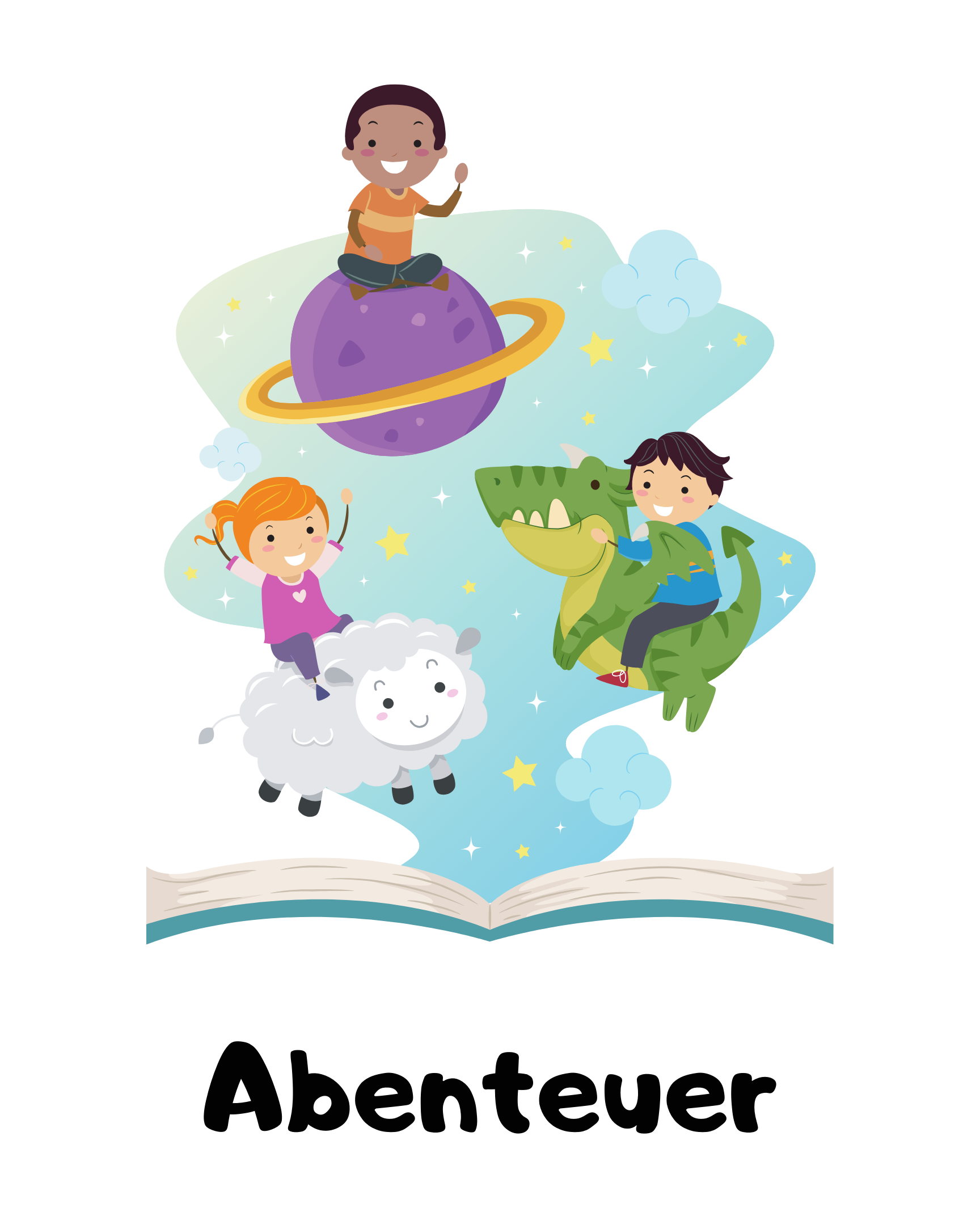 Hier immer die IK-Bilddatei in die Ecke reinkopieren!
Hier immer die IK-Bilddatei in die Ecke reinkopieren!
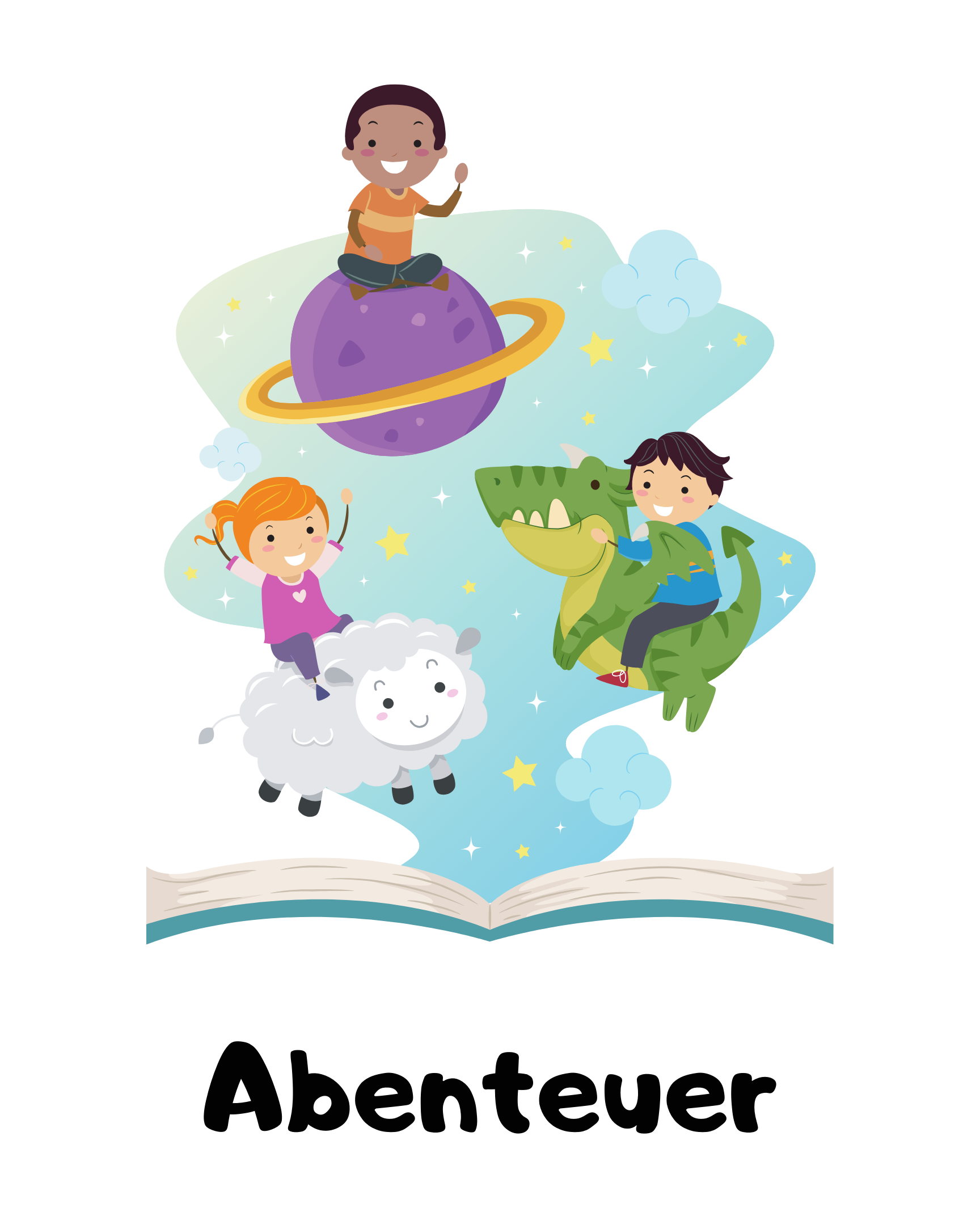 Hier immer die IK-Bilddatei in die Ecke reinkopieren!
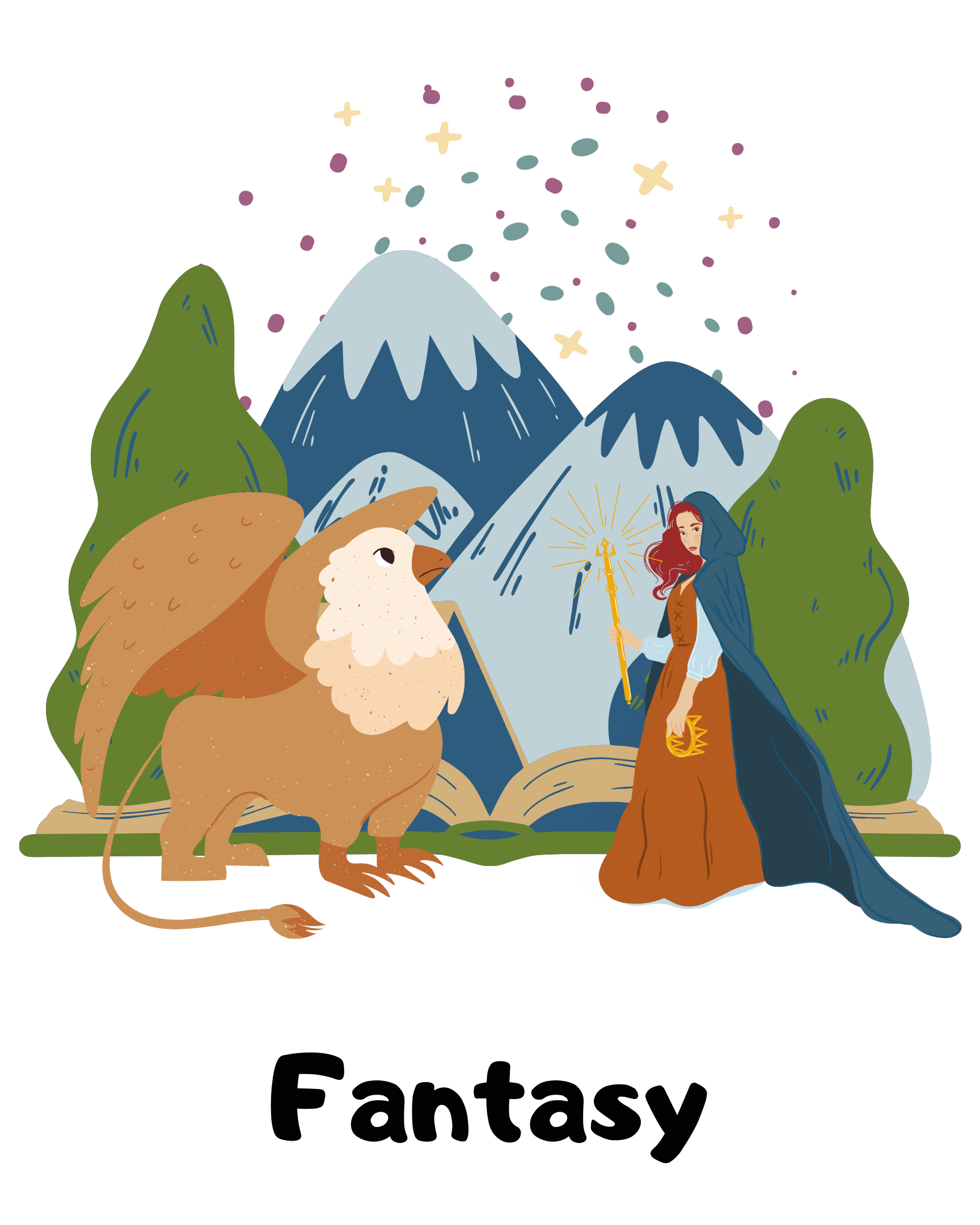 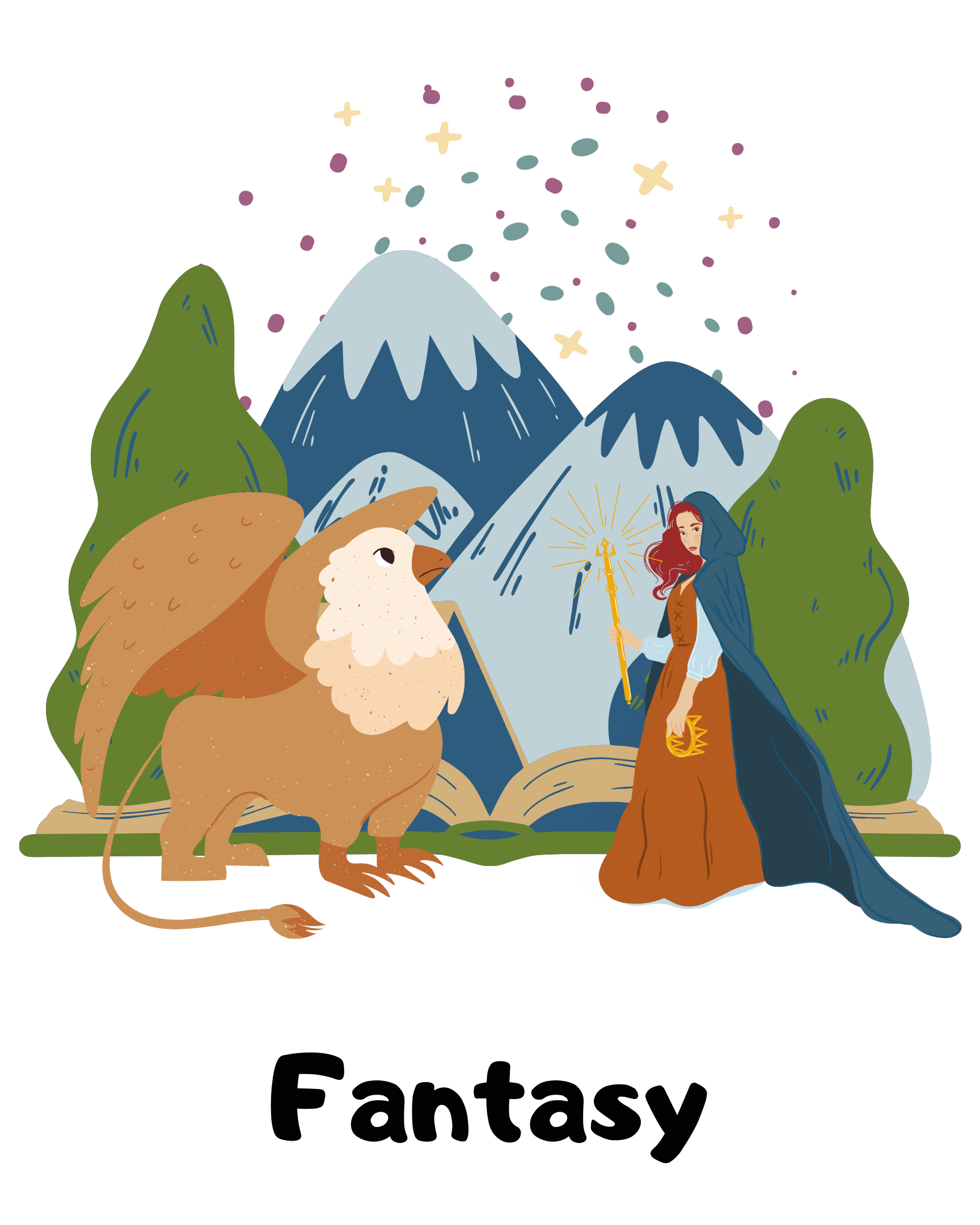 Hier immer die IK-Bilddatei in die Ecke reinkopieren!
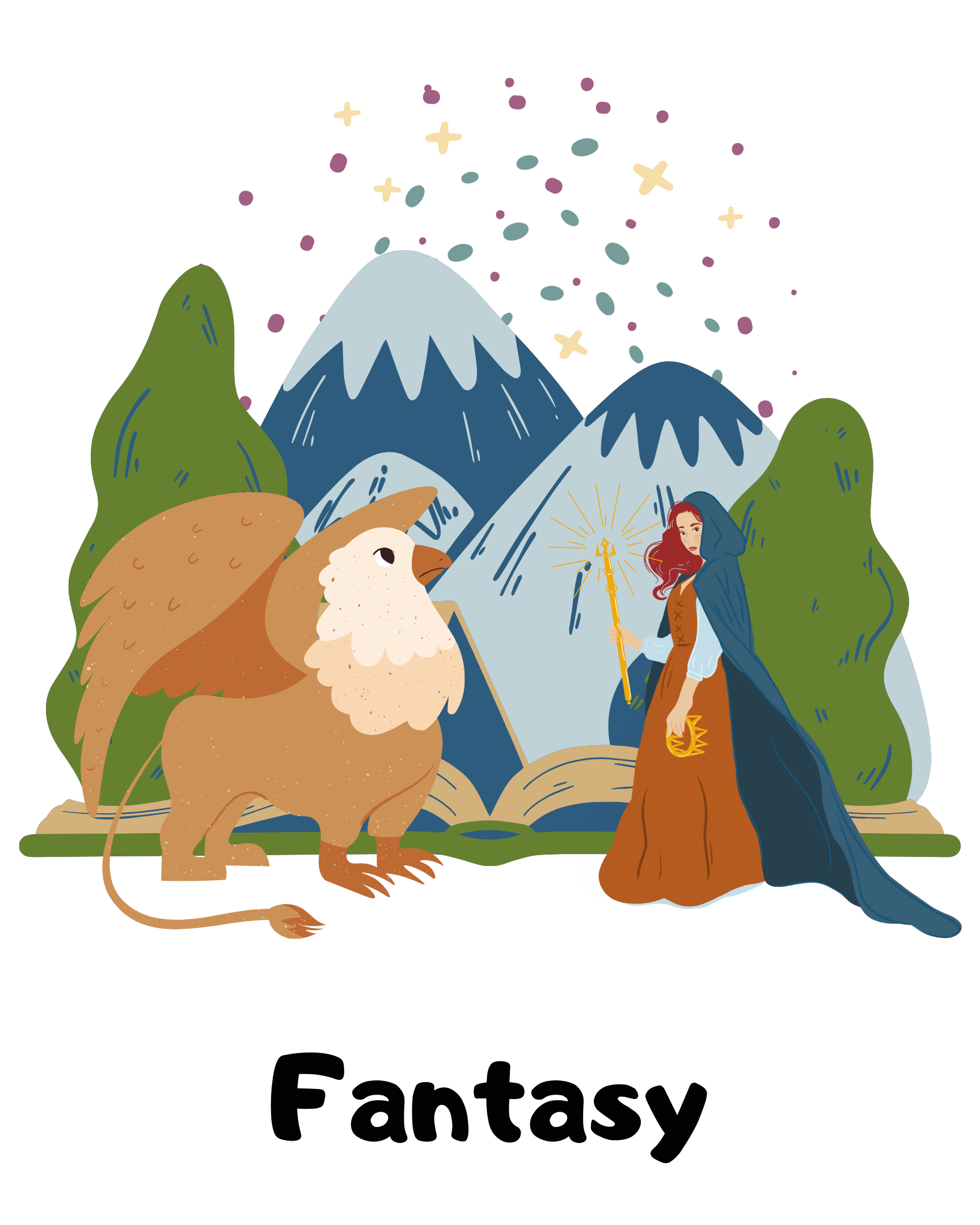 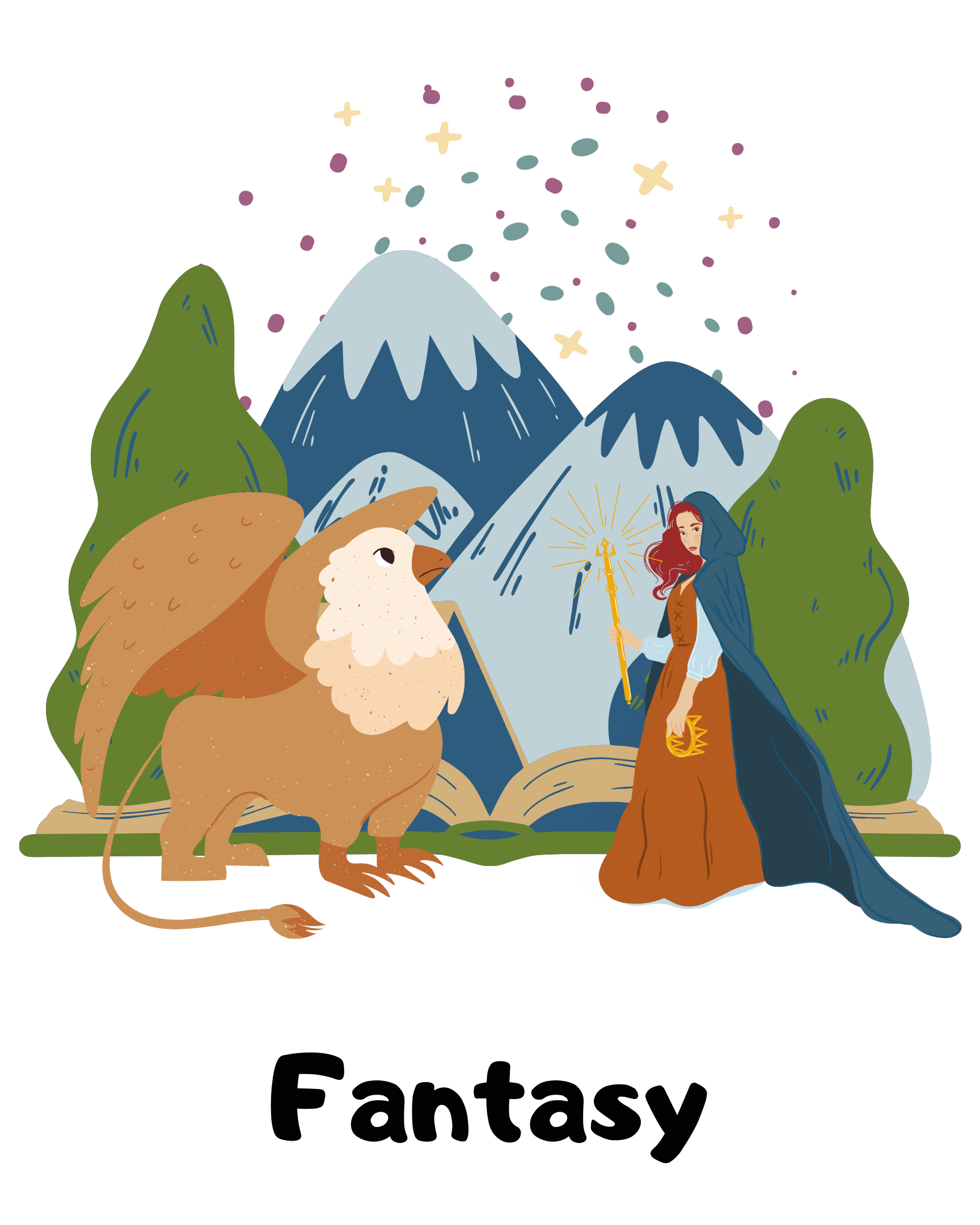 Hier immer die IK-Bilddatei in die Ecke reinkopieren!
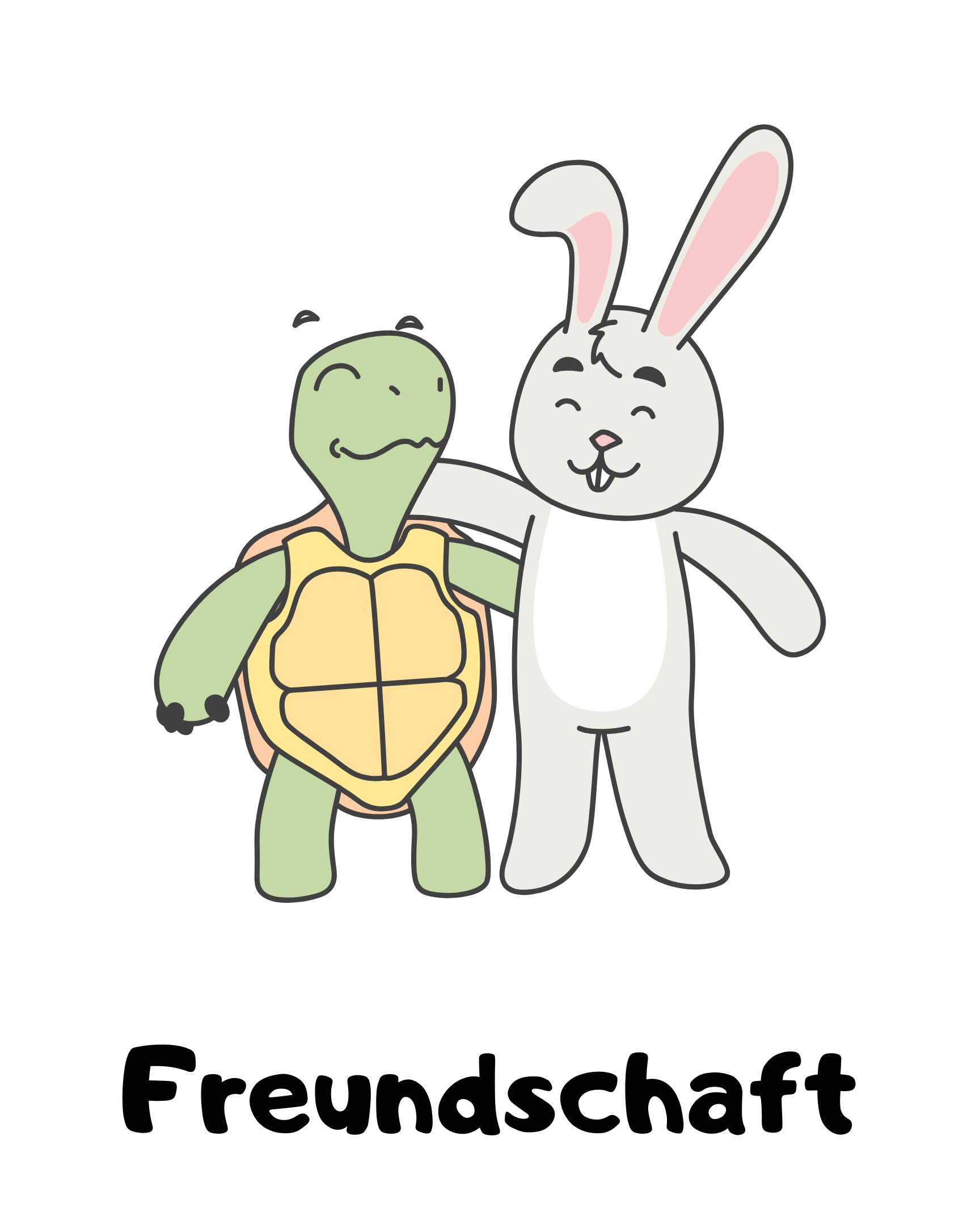 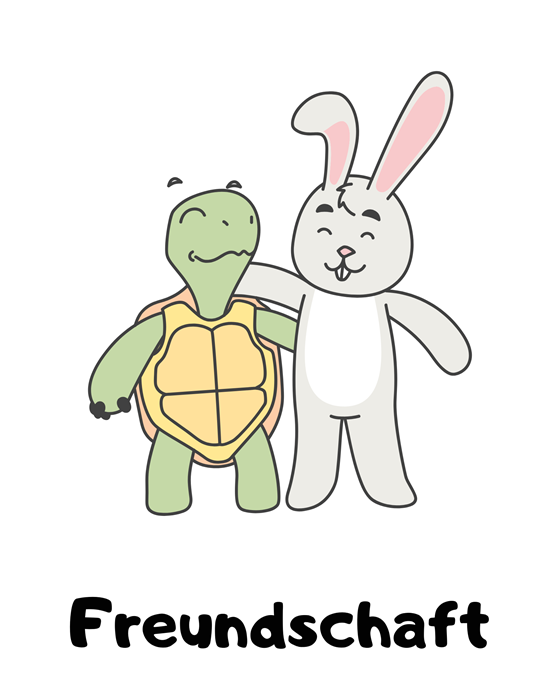 Hier immer die IK-Bilddatei in die Ecke reinkopieren!
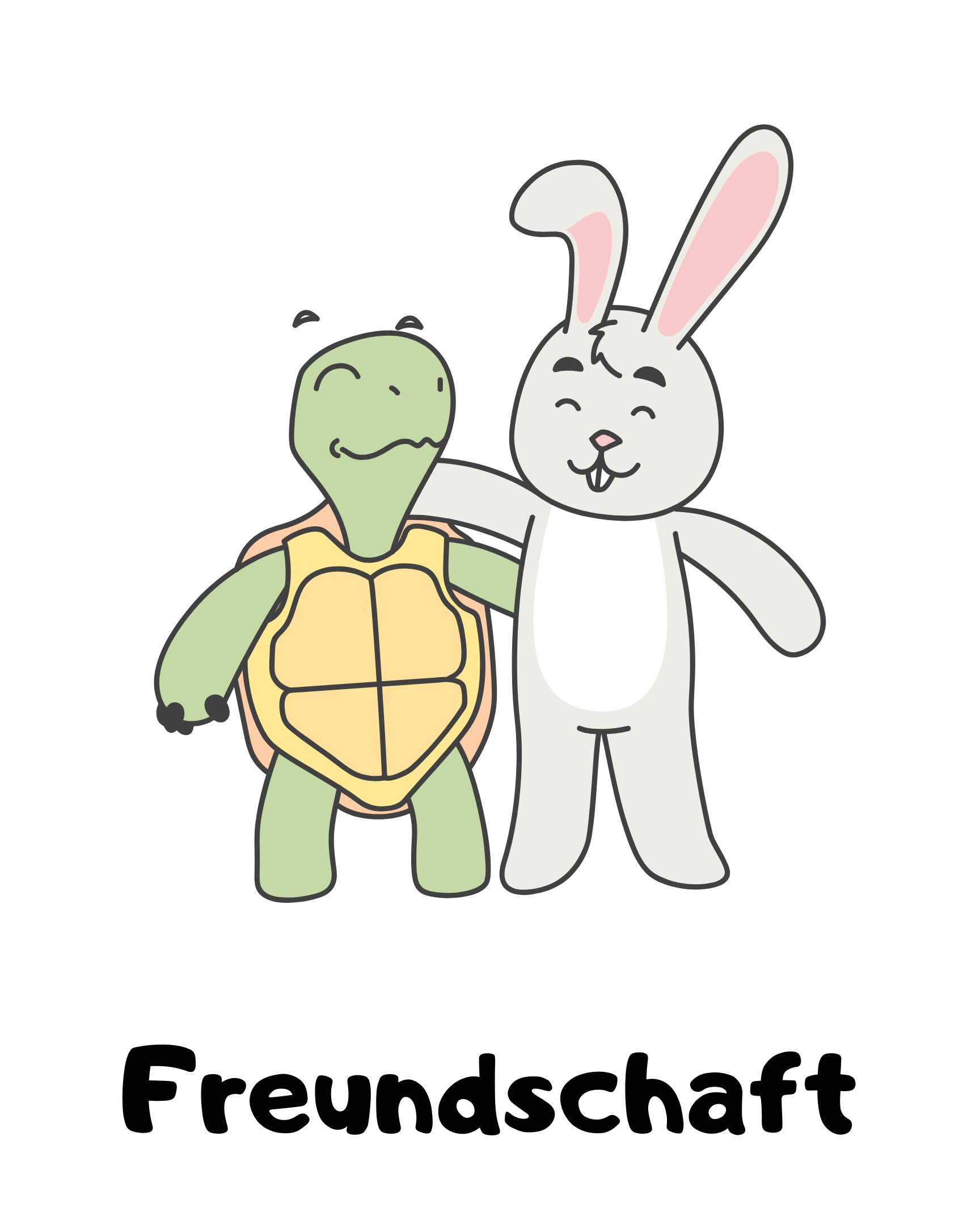 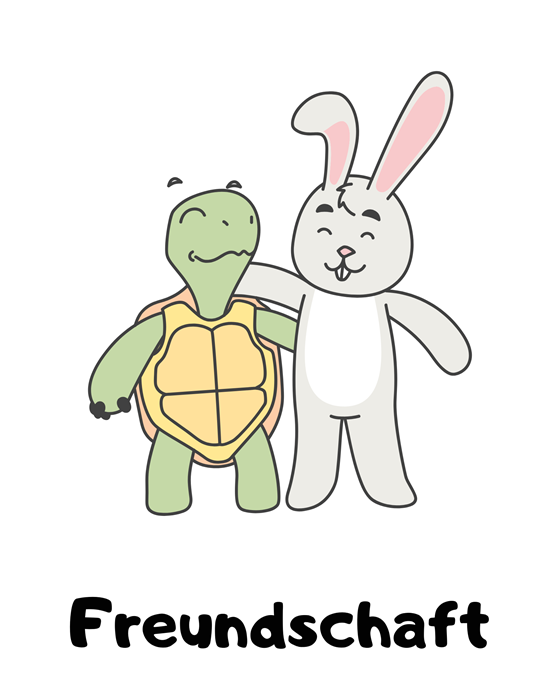 Hier immer die IK-Bilddatei in die Ecke reinkopieren!
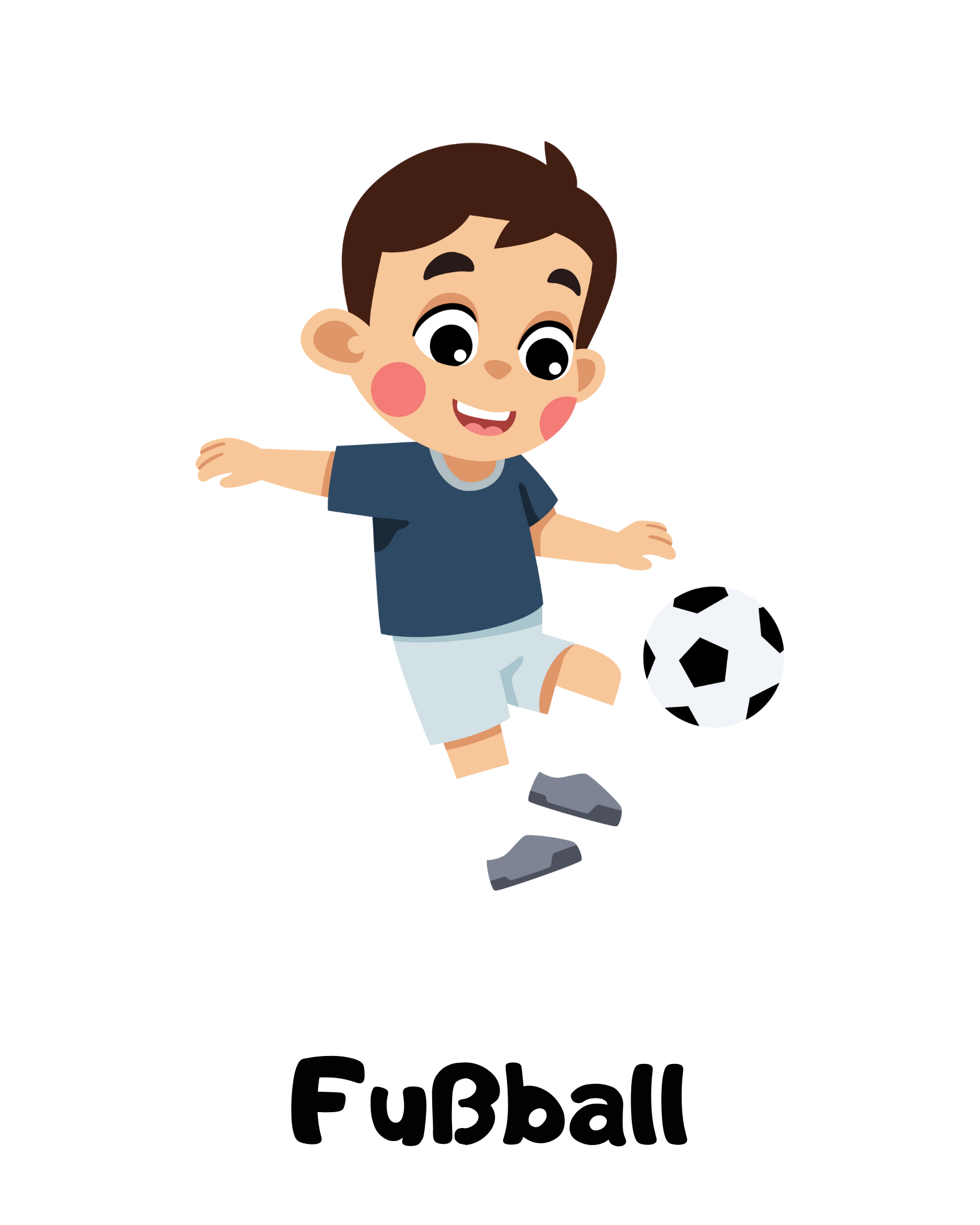 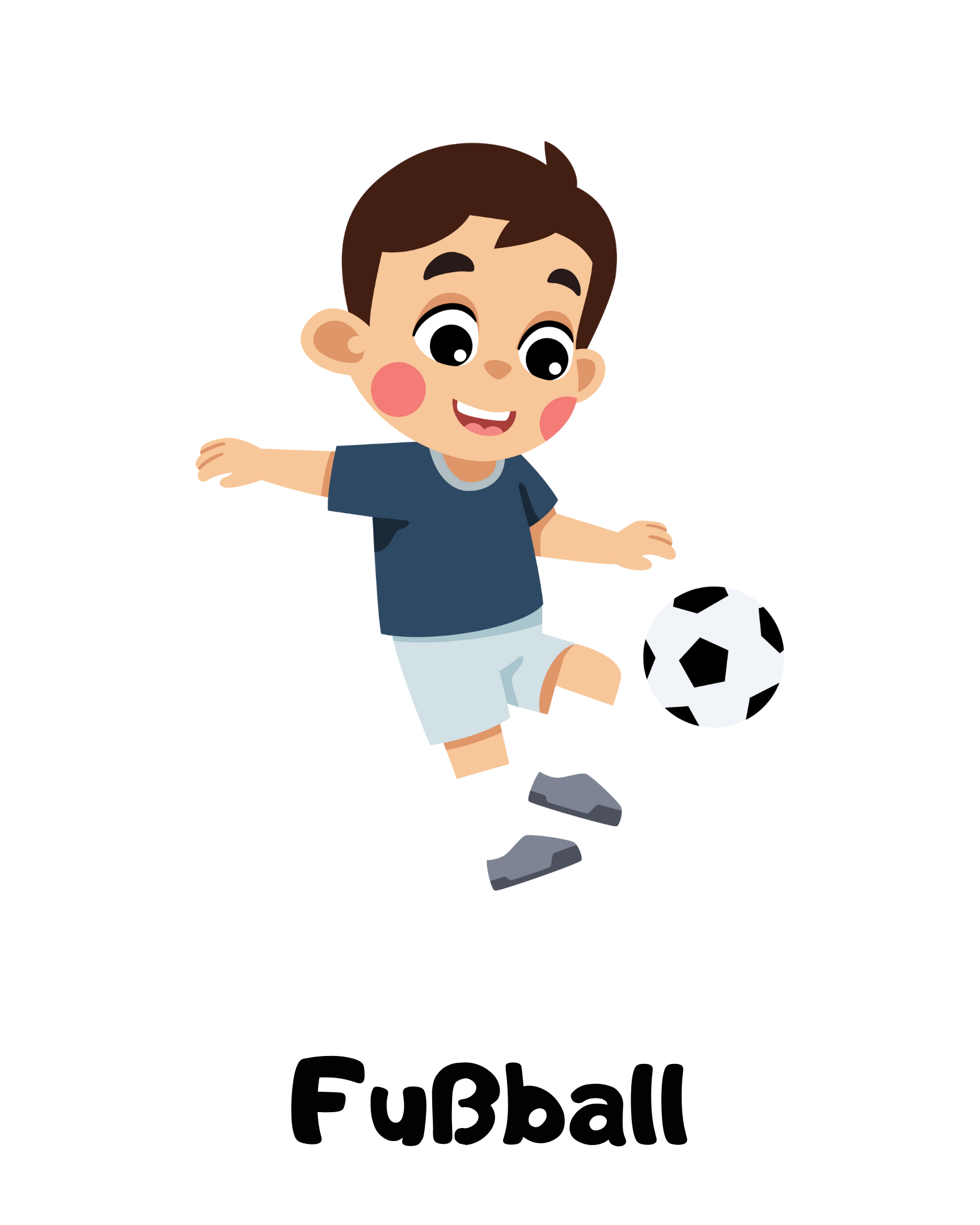 Hier immer die IK-Bilddatei in die Ecke reinkopieren!
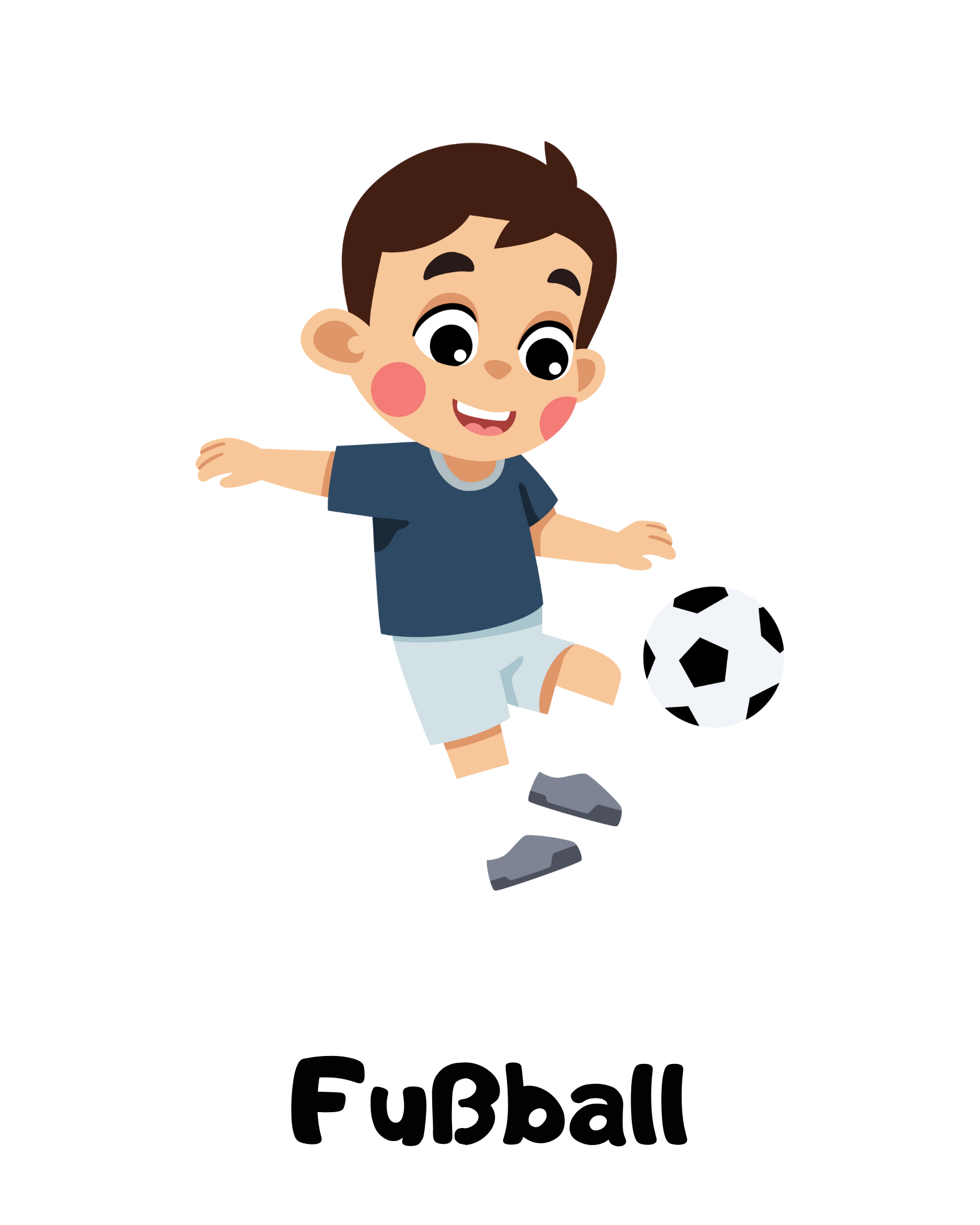 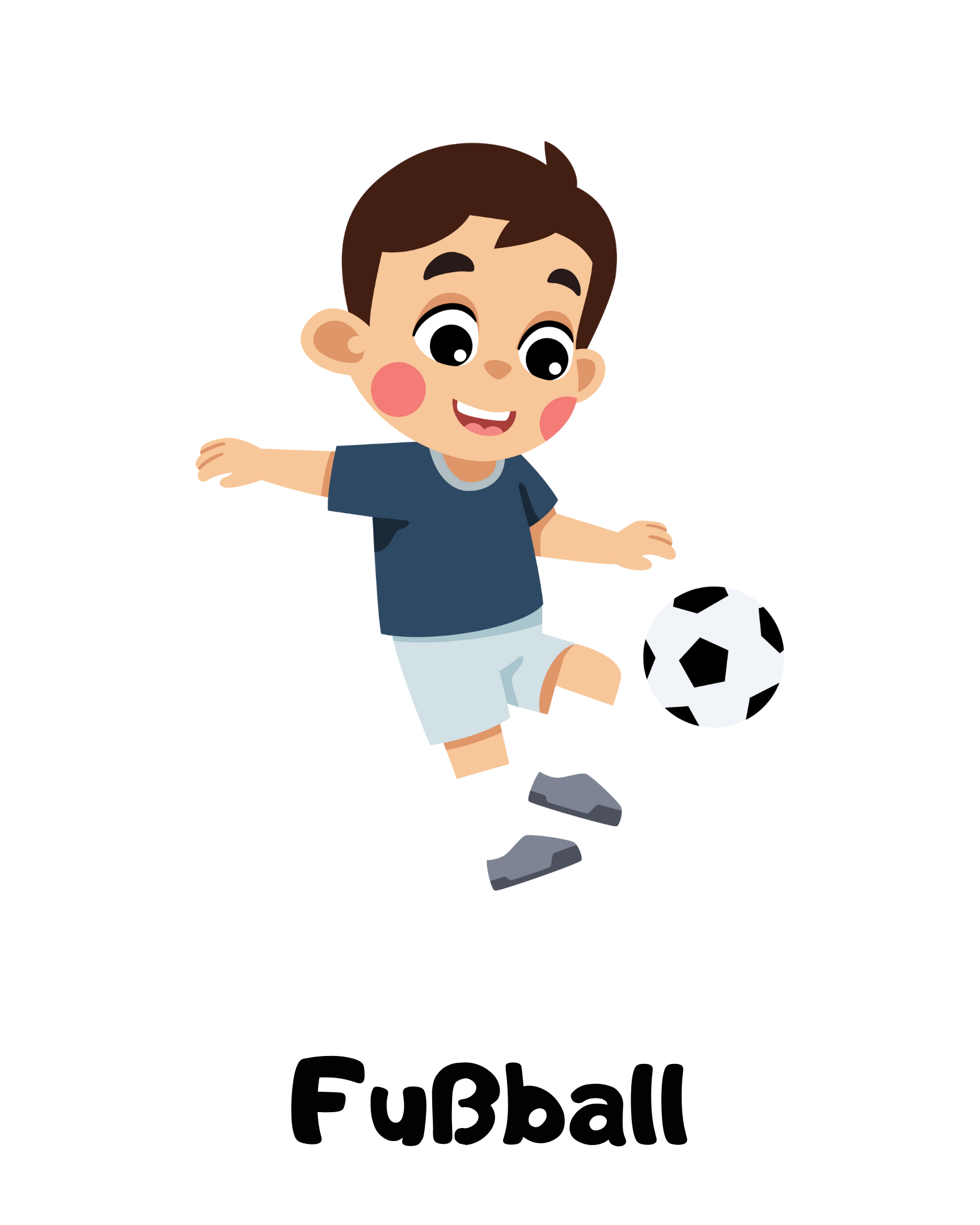 Hier immer die IK-Bilddatei in die Ecke reinkopieren!
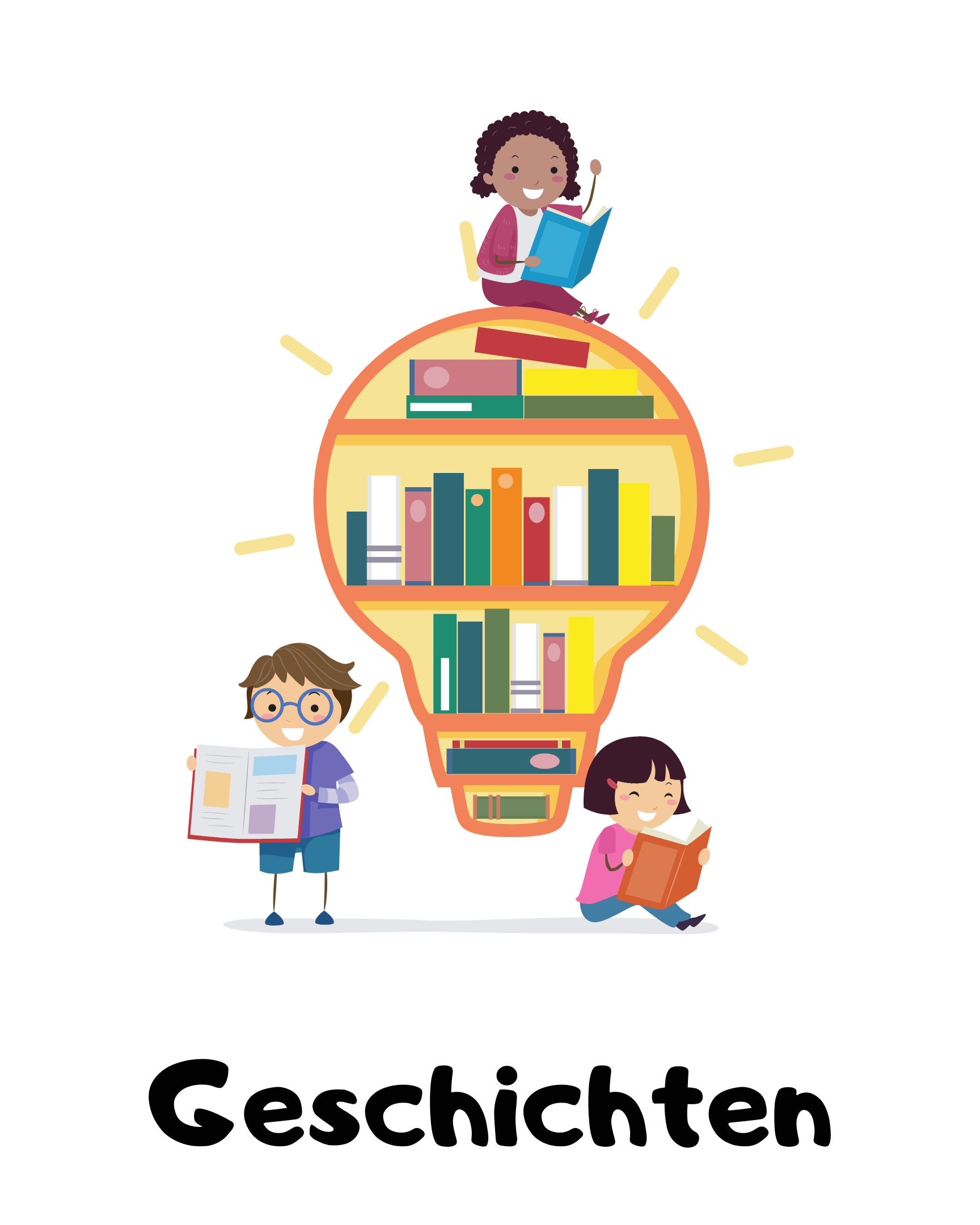 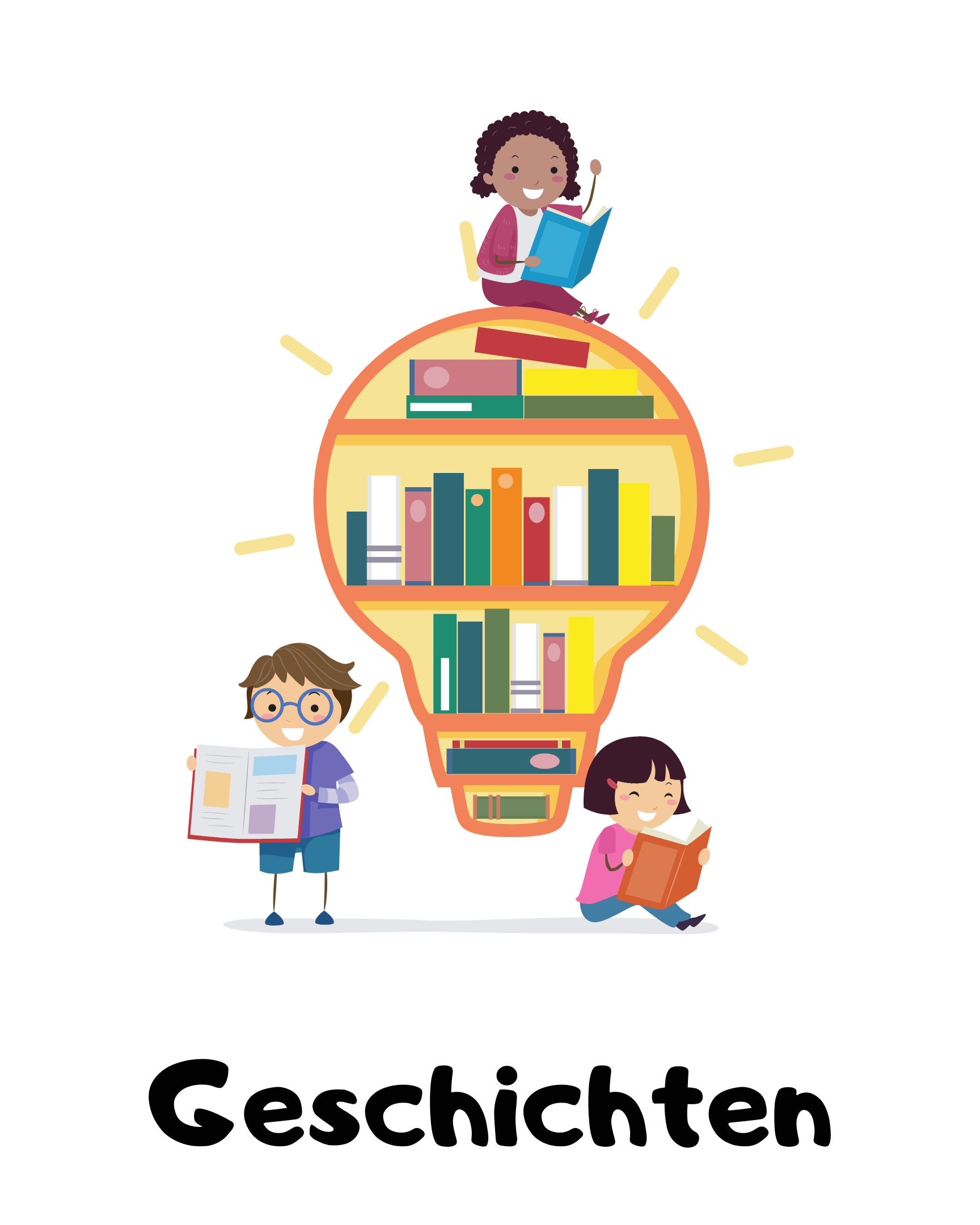 Hier immer die IK-Bilddatei in die Ecke reinkopieren!
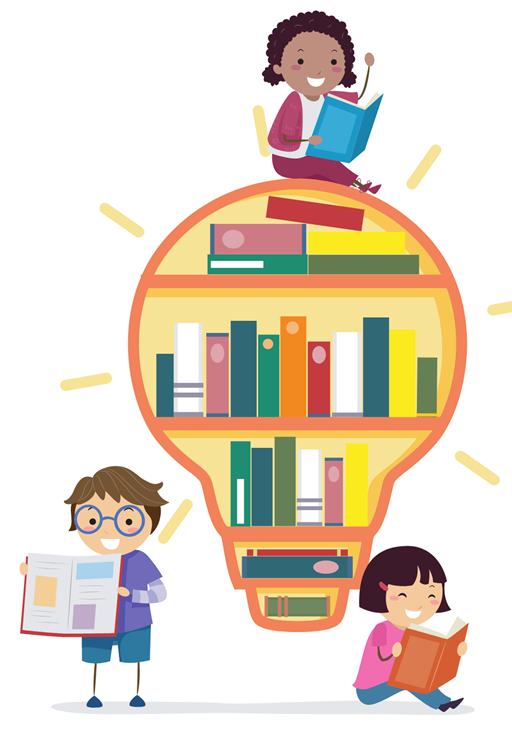 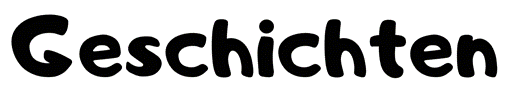 Hier immer die IK-Bilddatei in die Ecke reinkopieren!
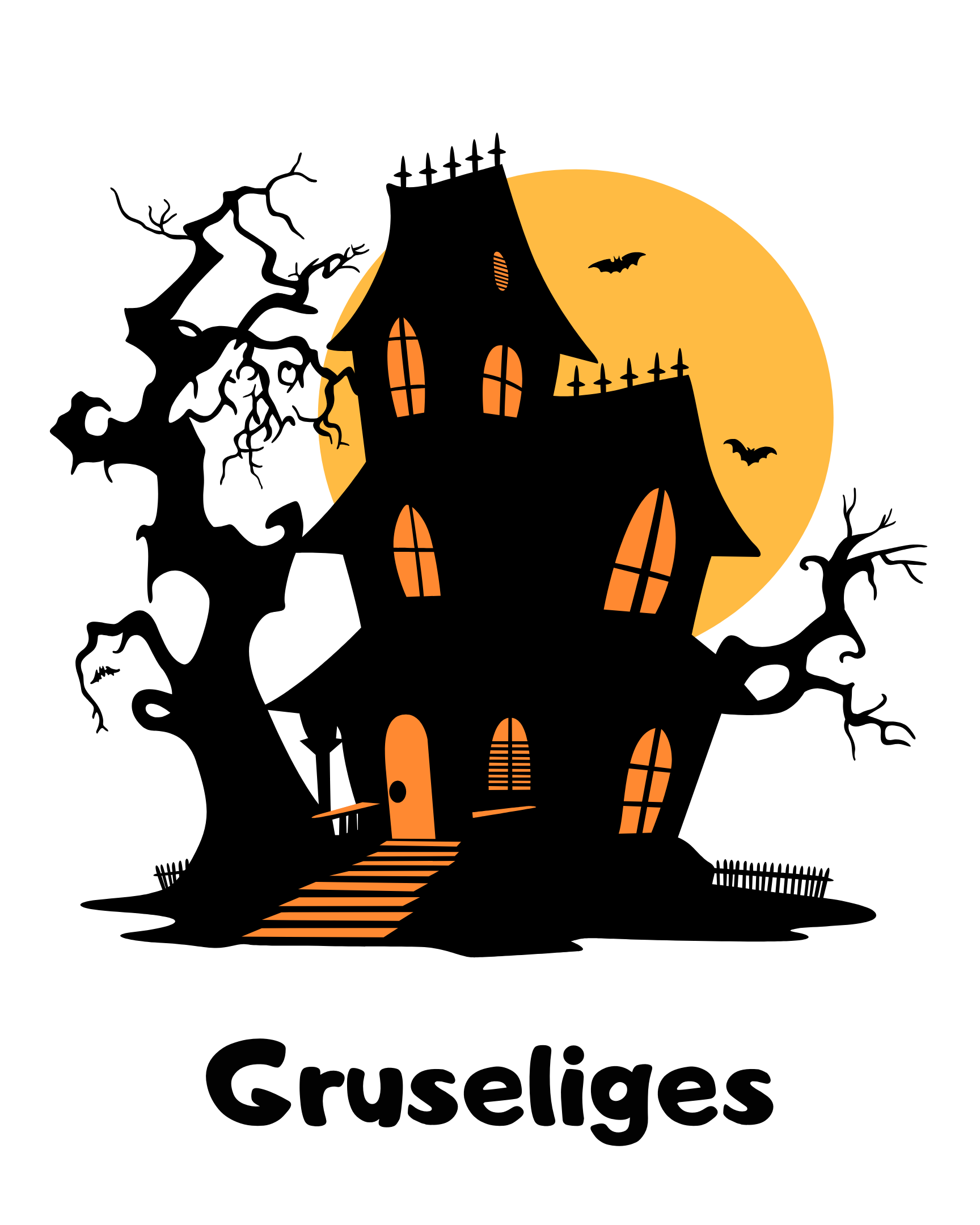 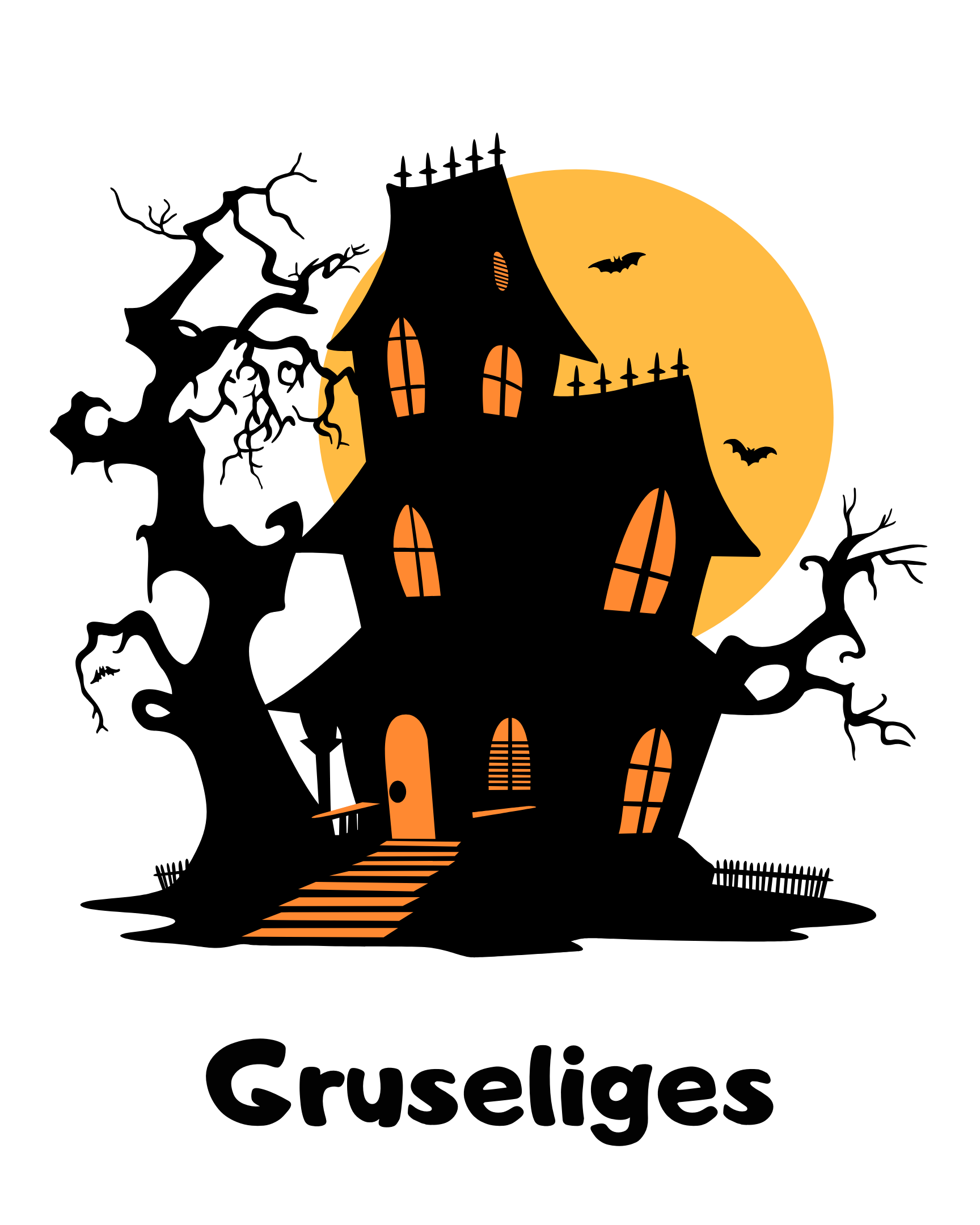 Hier immer die IK-Bilddatei in die Ecke reinkopieren!
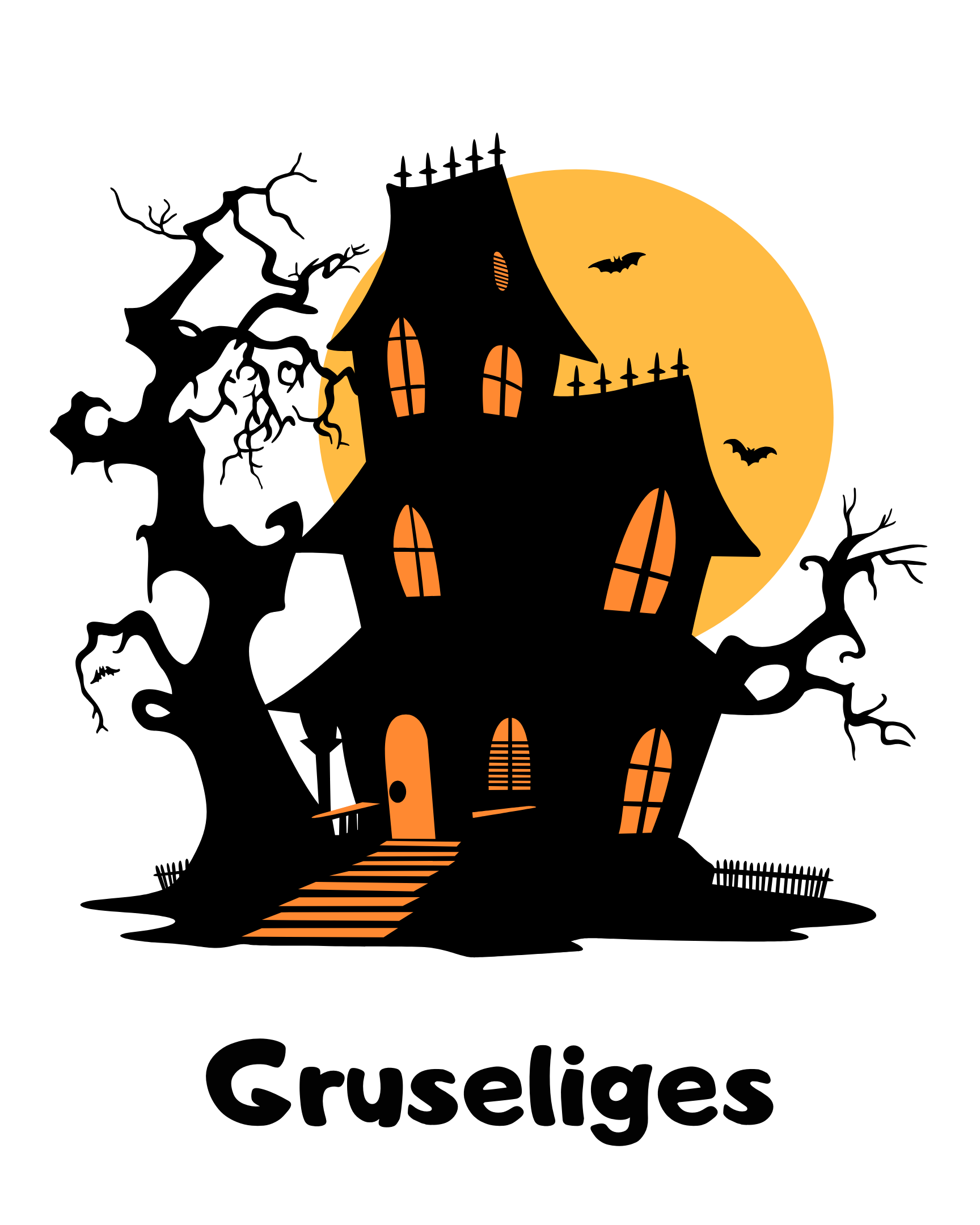 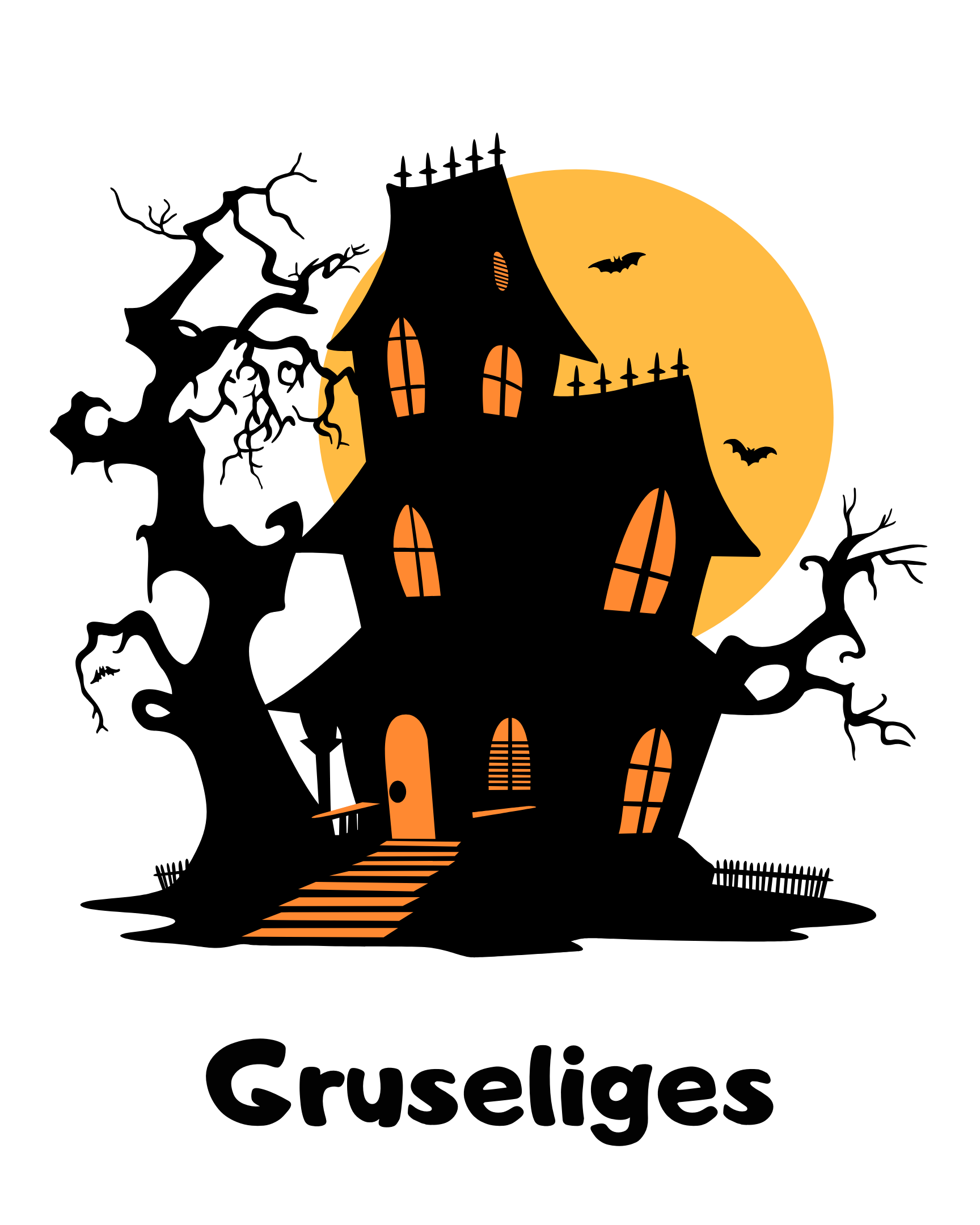 Hier immer die IK-Bilddatei in die Ecke reinkopieren!
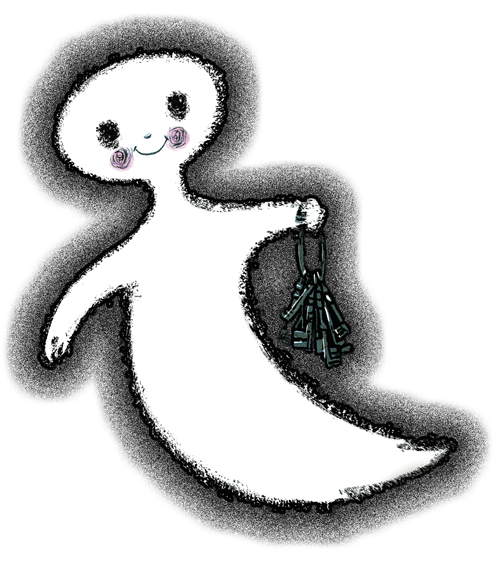 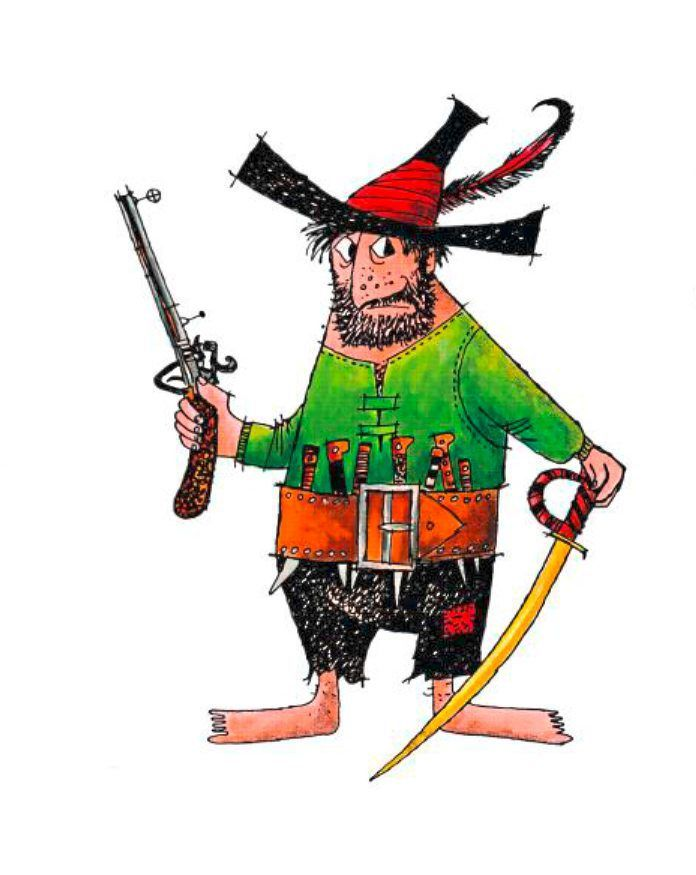 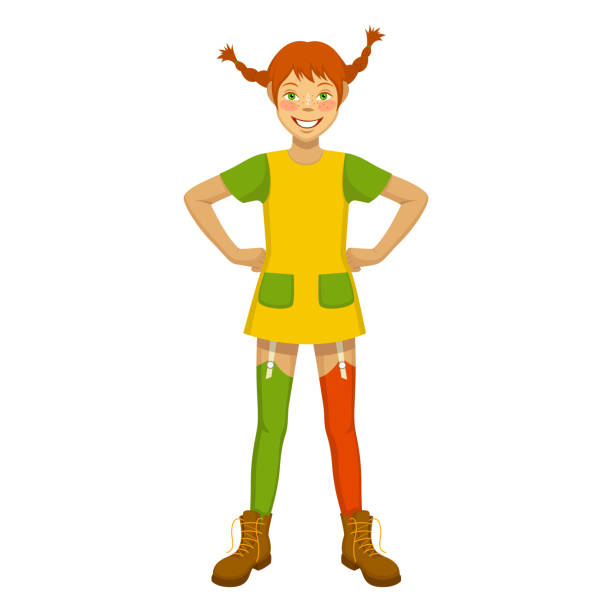 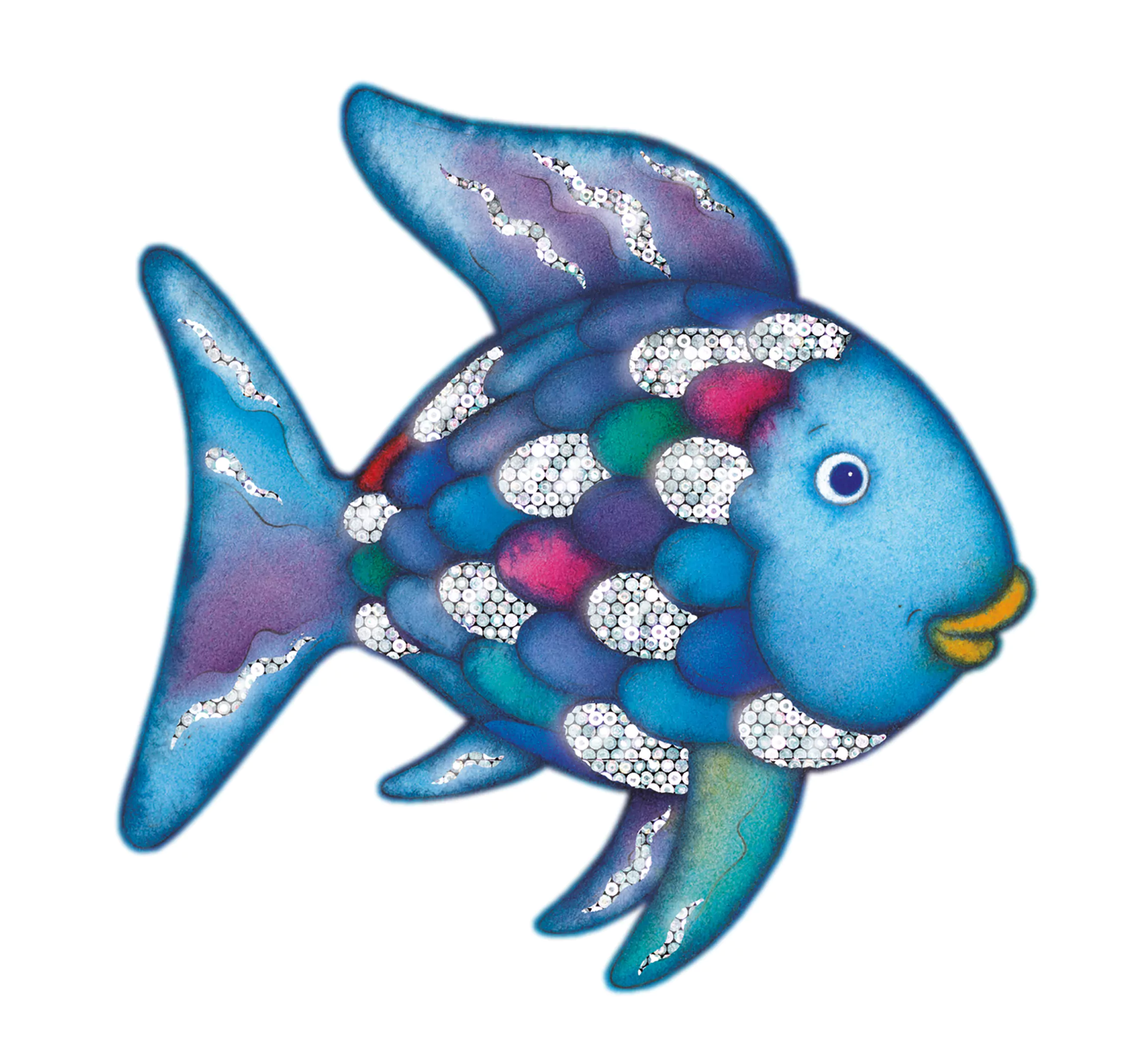 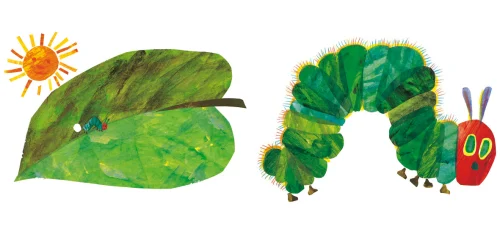 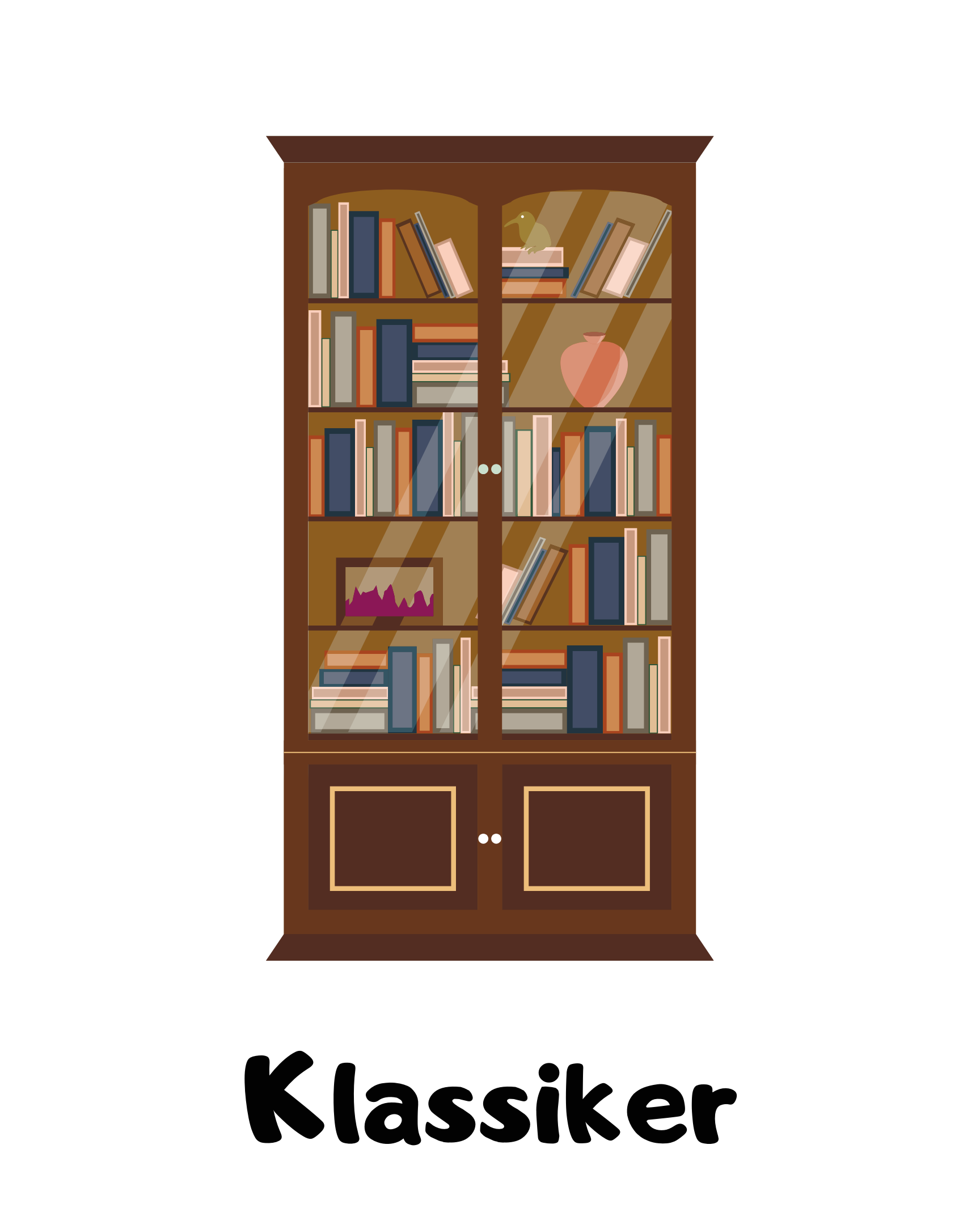 Hier immer die IK-Bilddatei in die Ecke reinkopieren!
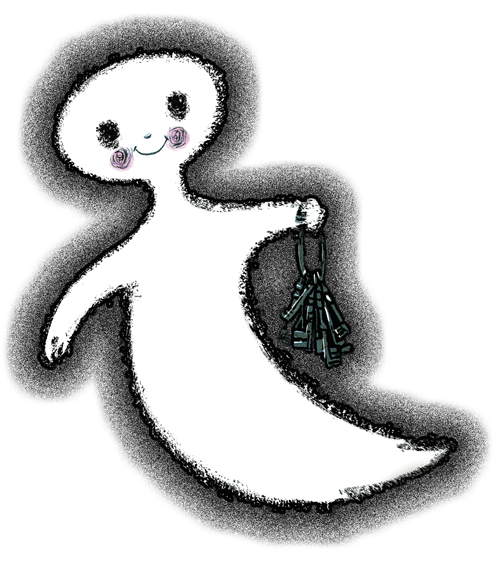 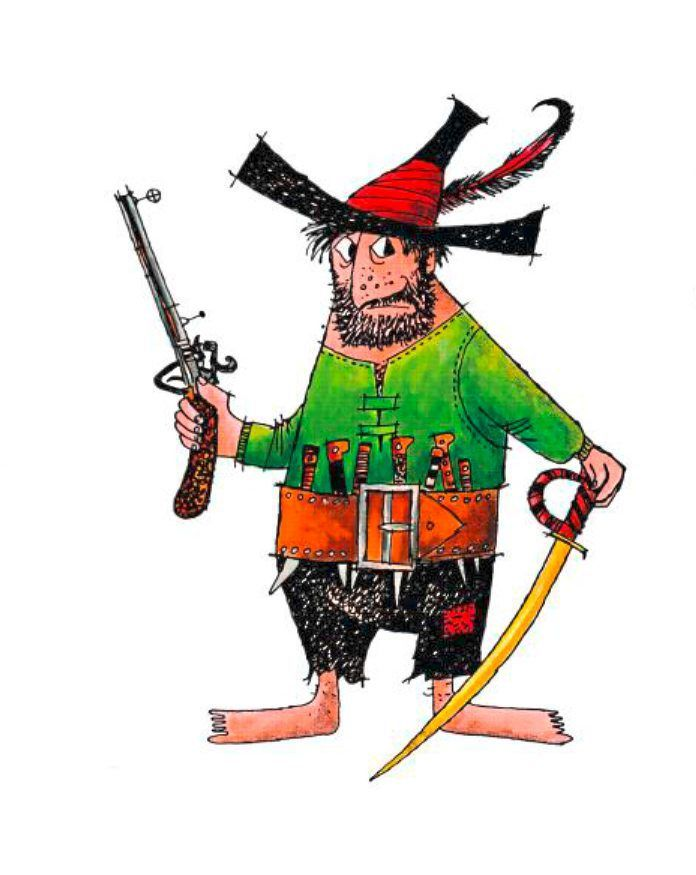 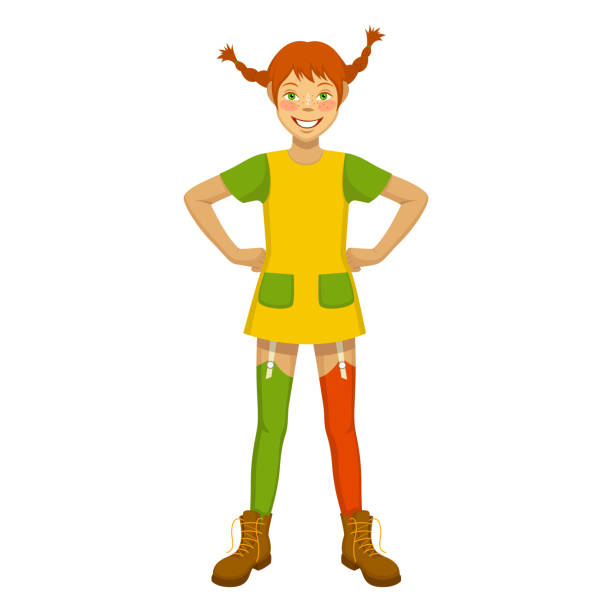 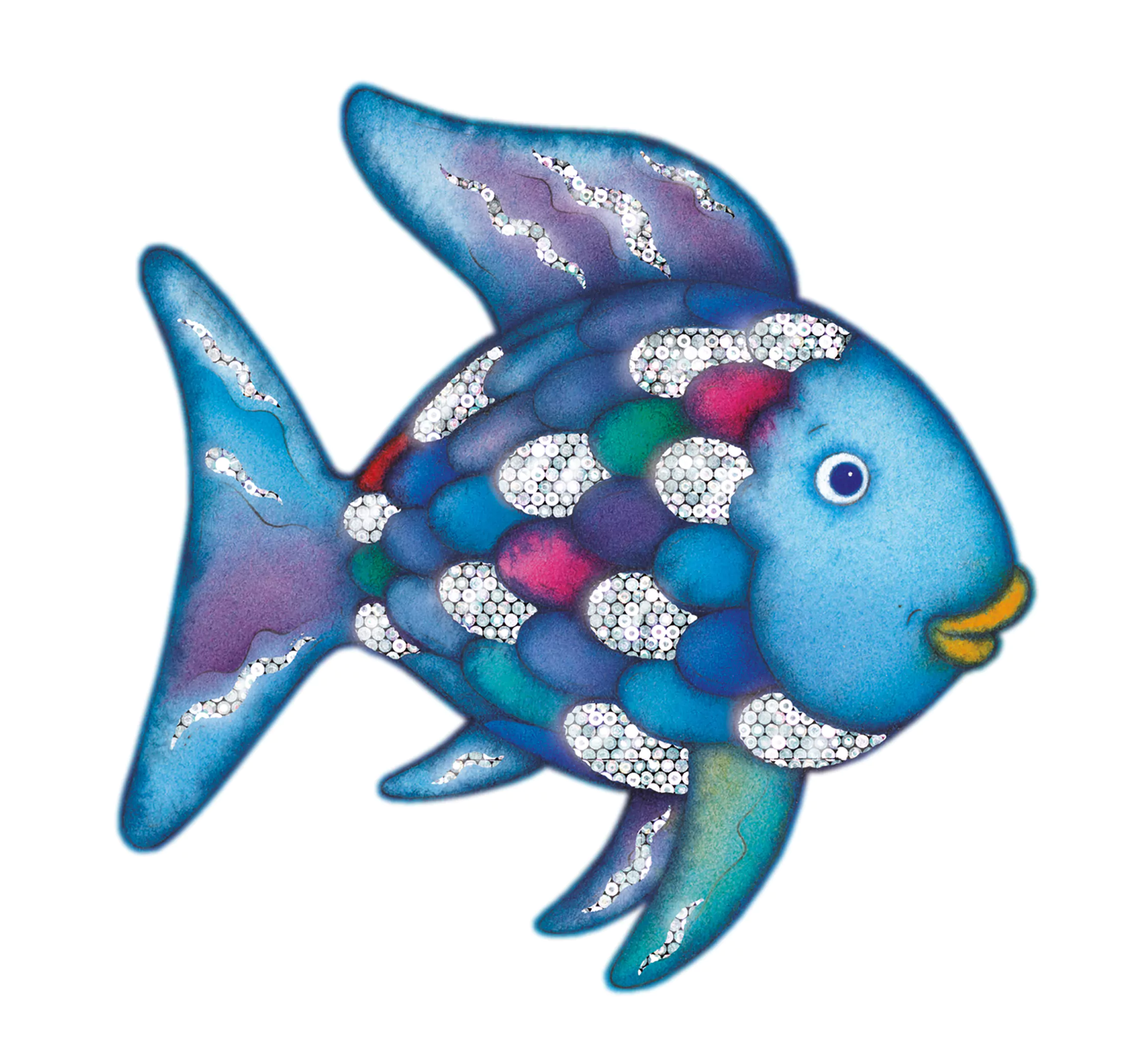 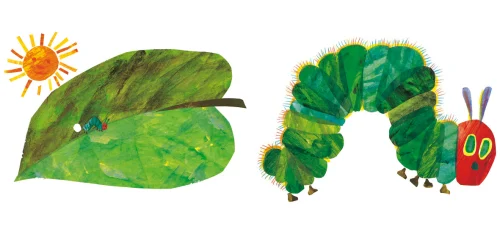 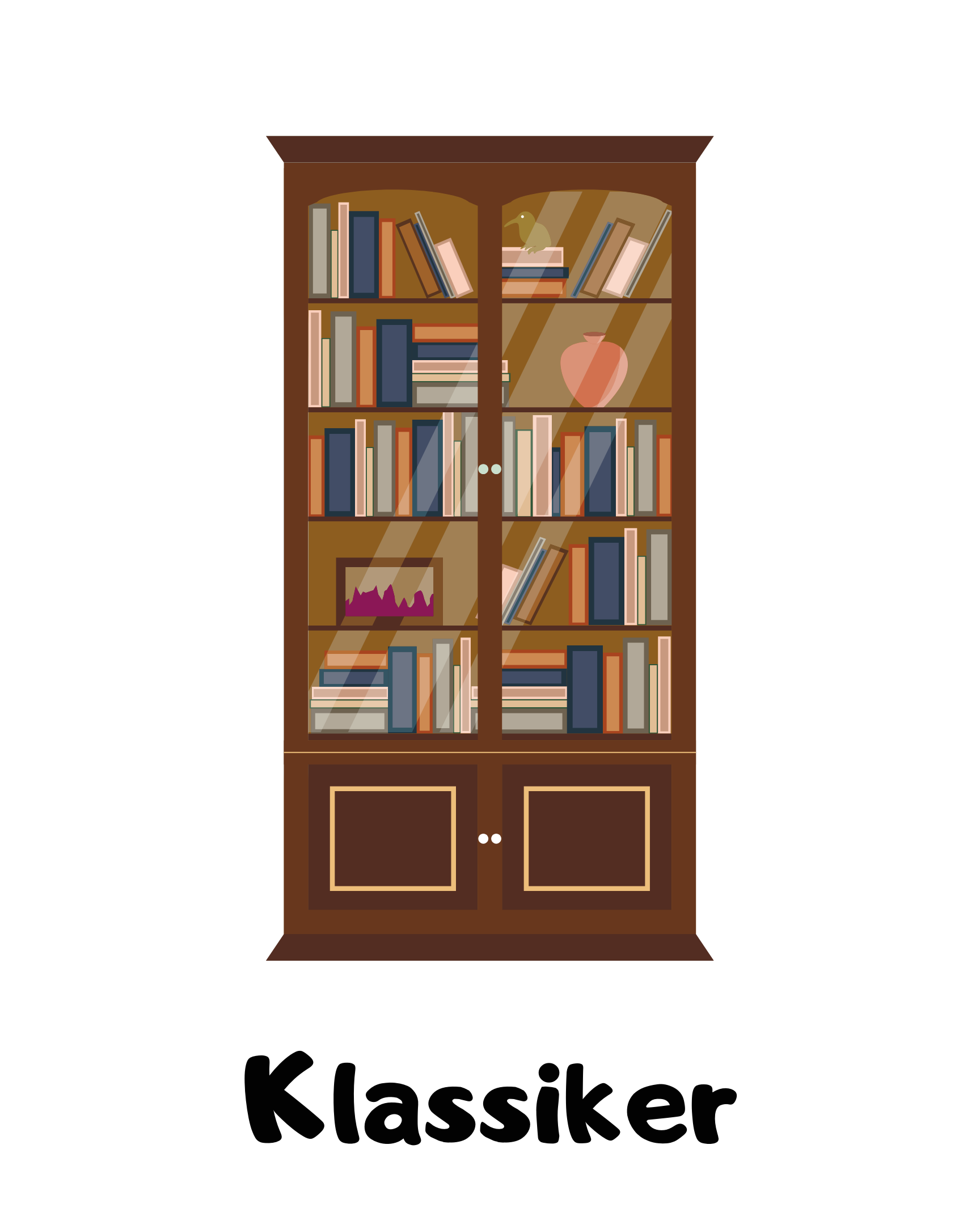 Hier immer die IK-Bilddatei in die Ecke reinkopieren!
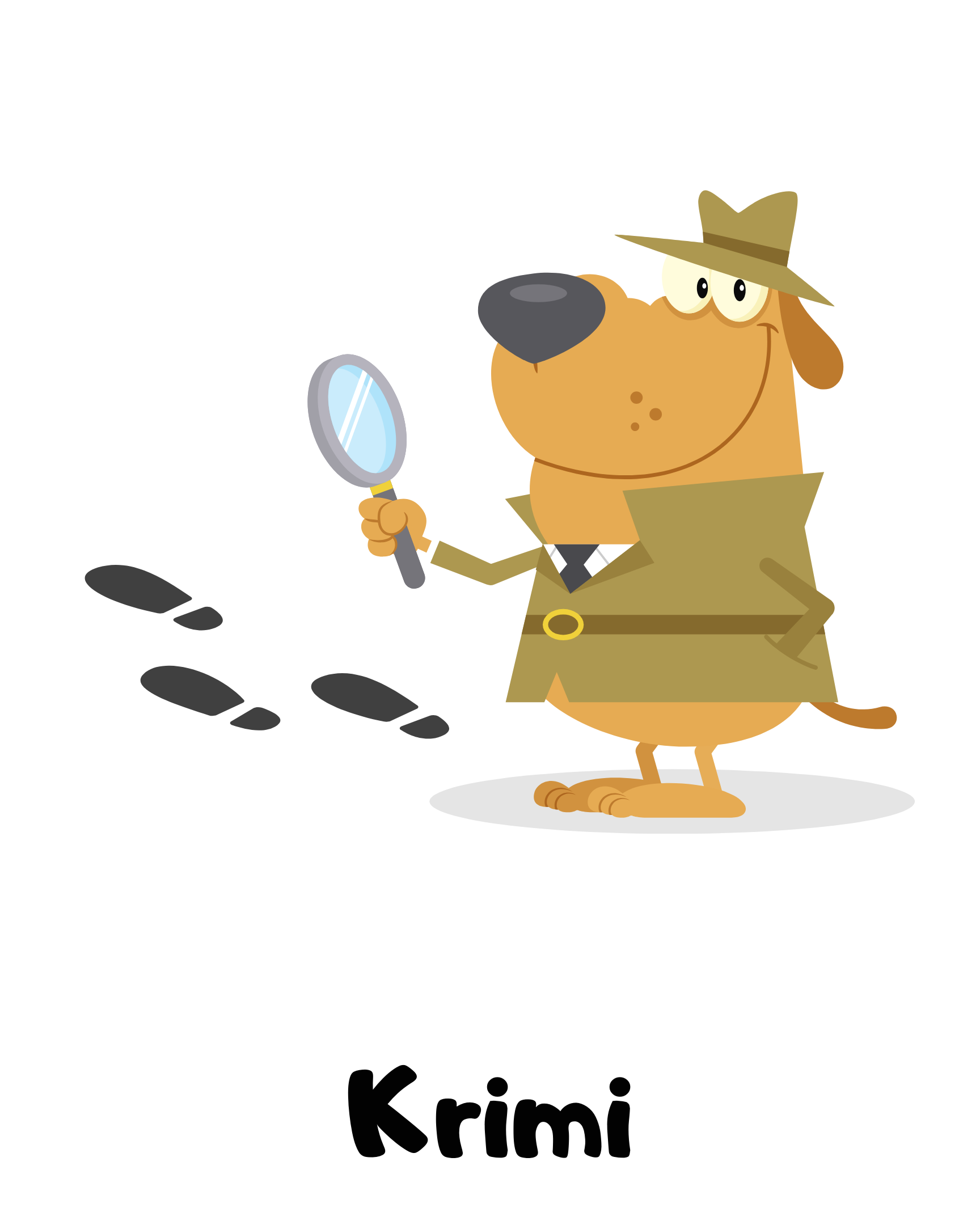 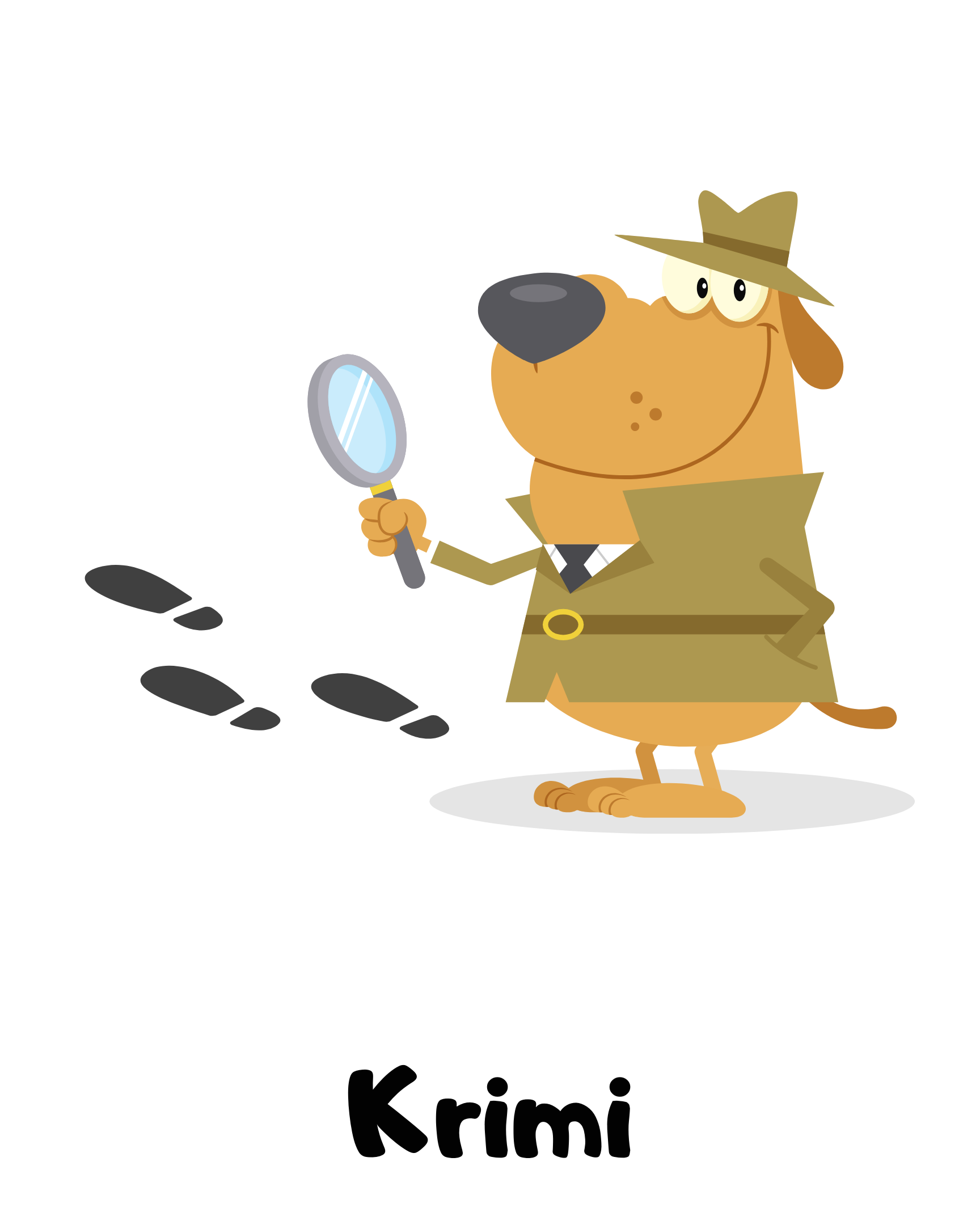 Hier immer die IK-Bilddatei in die Ecke reinkopieren!
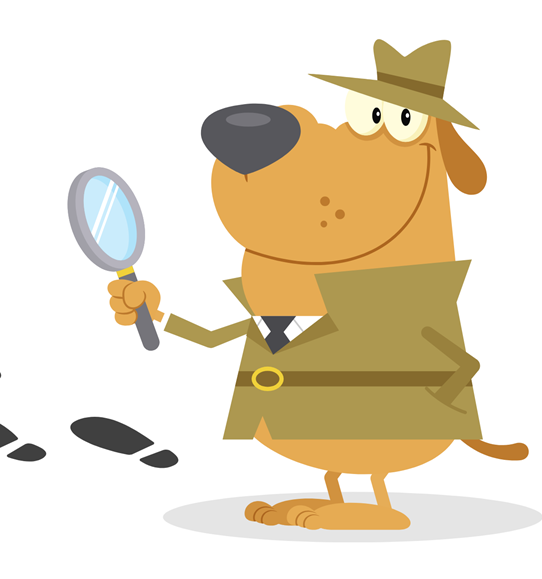 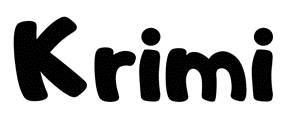 Hier immer die IK-Bilddatei in die Ecke reinkopieren!
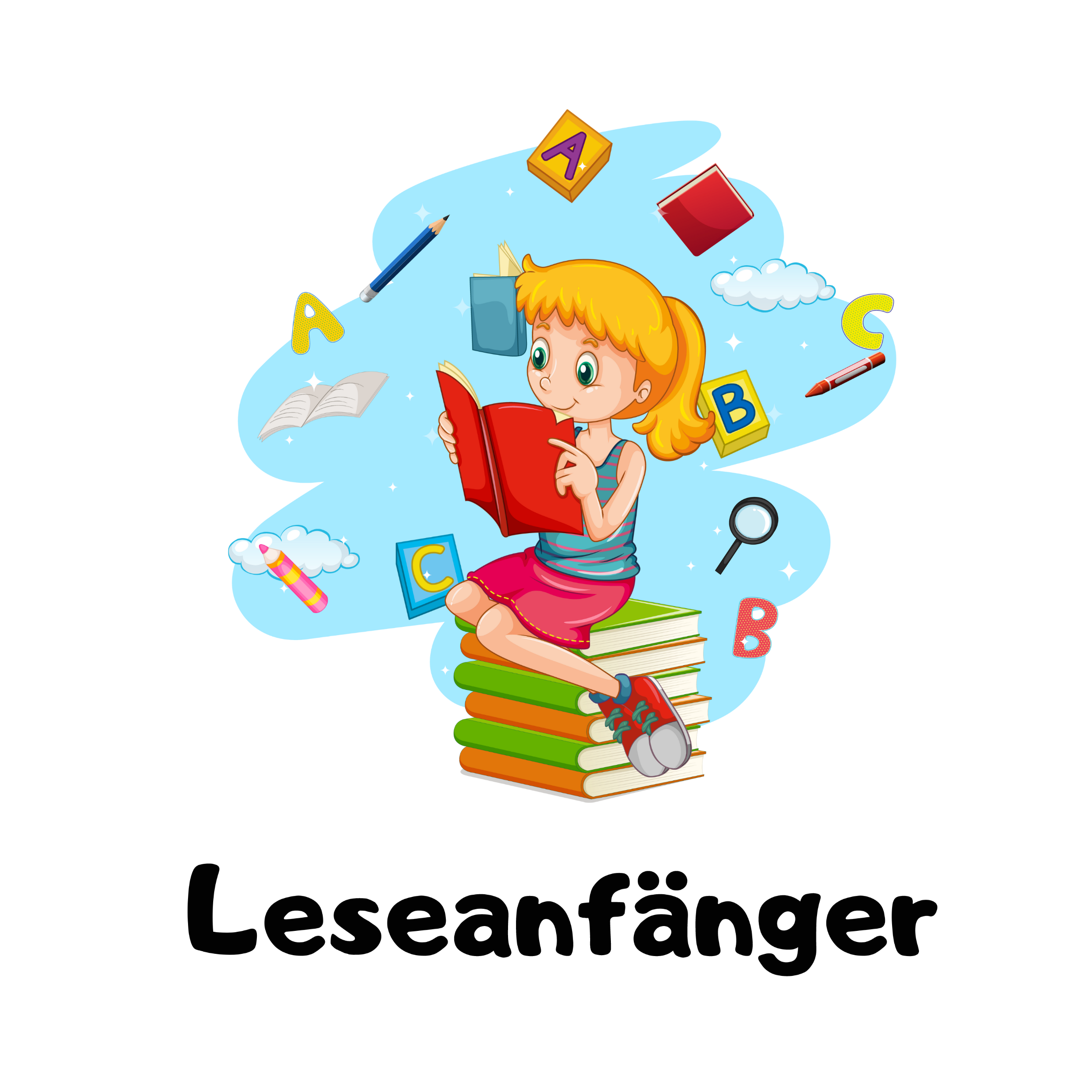 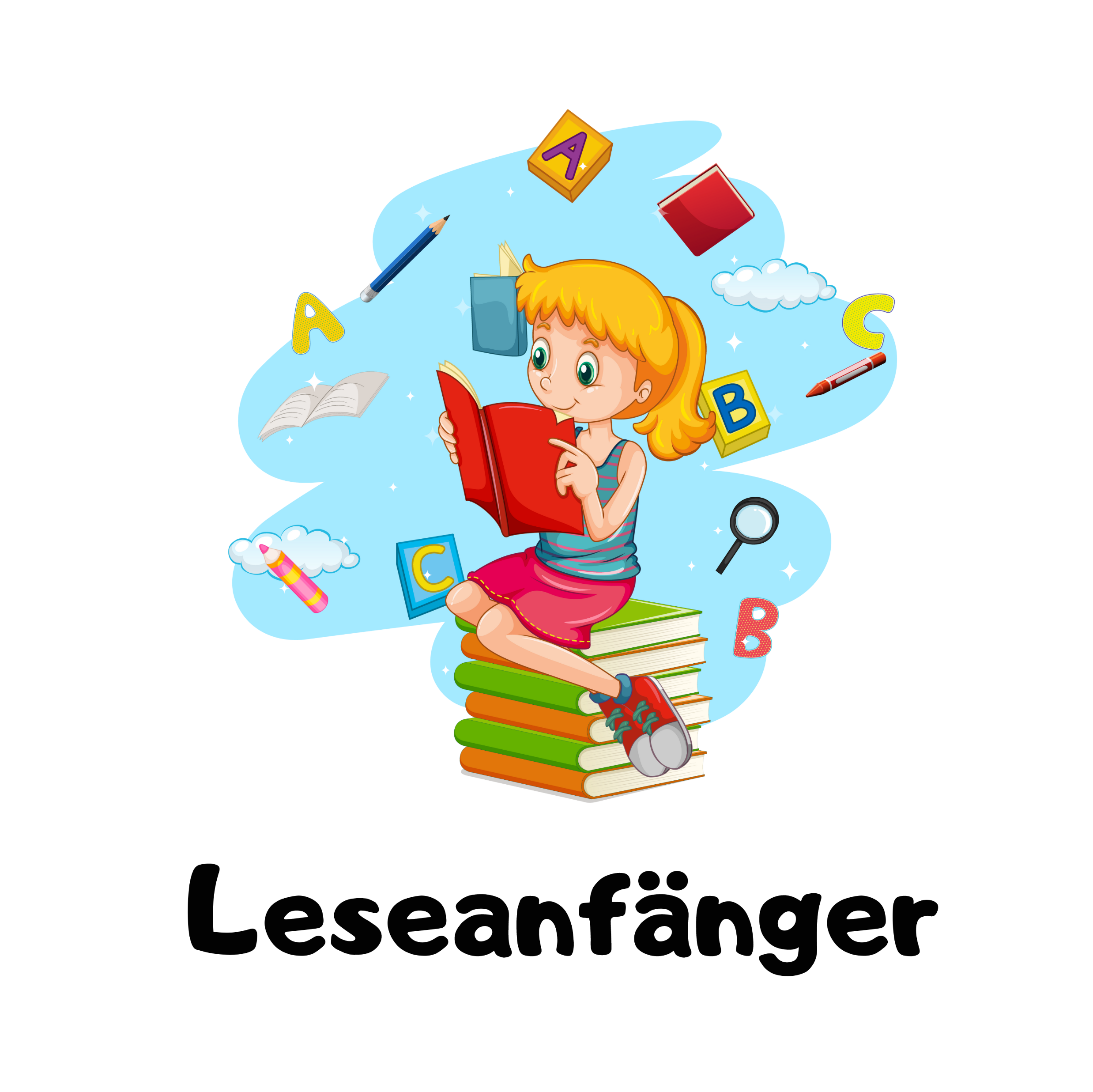 Hier immer die IK-Bilddatei in die Ecke reinkopieren!
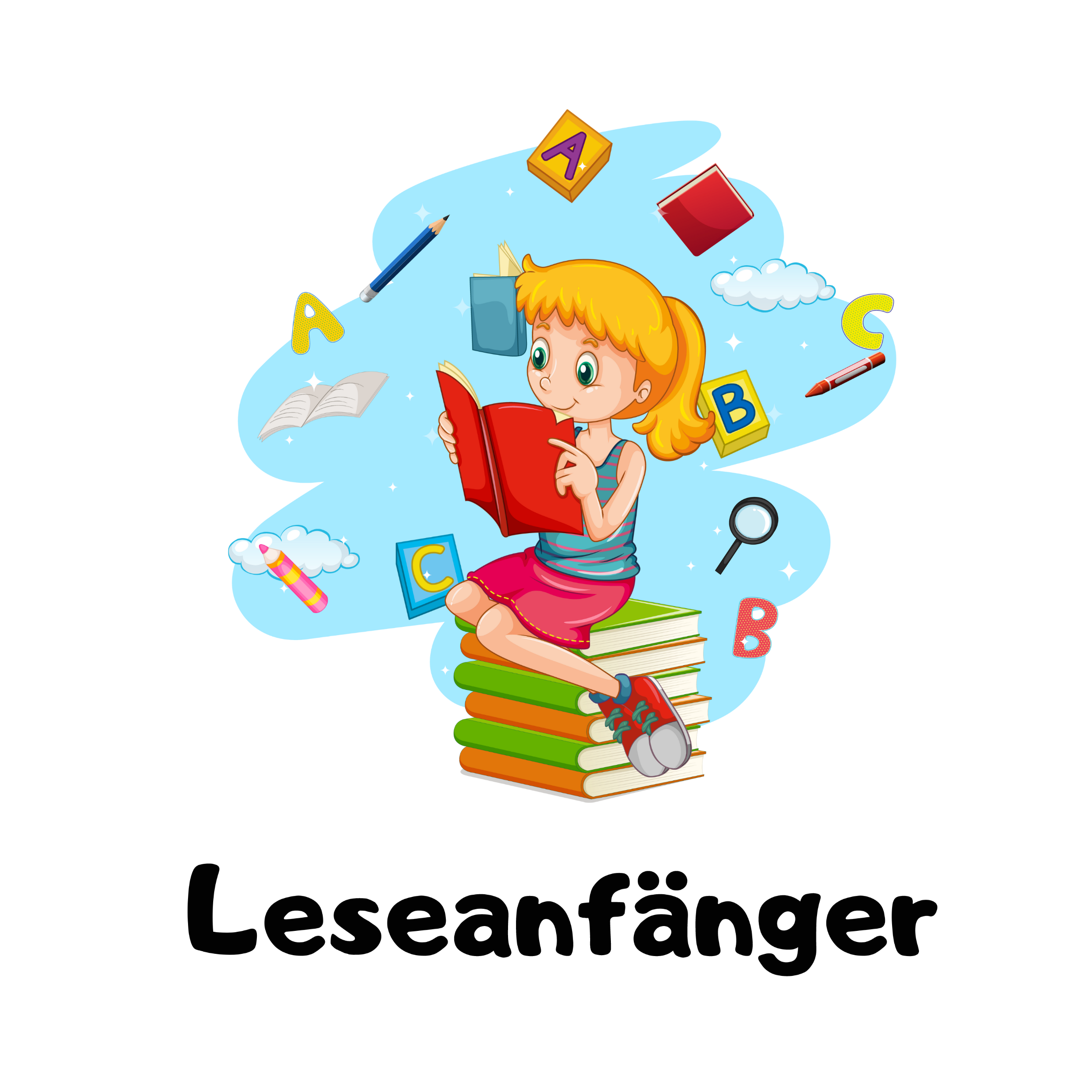 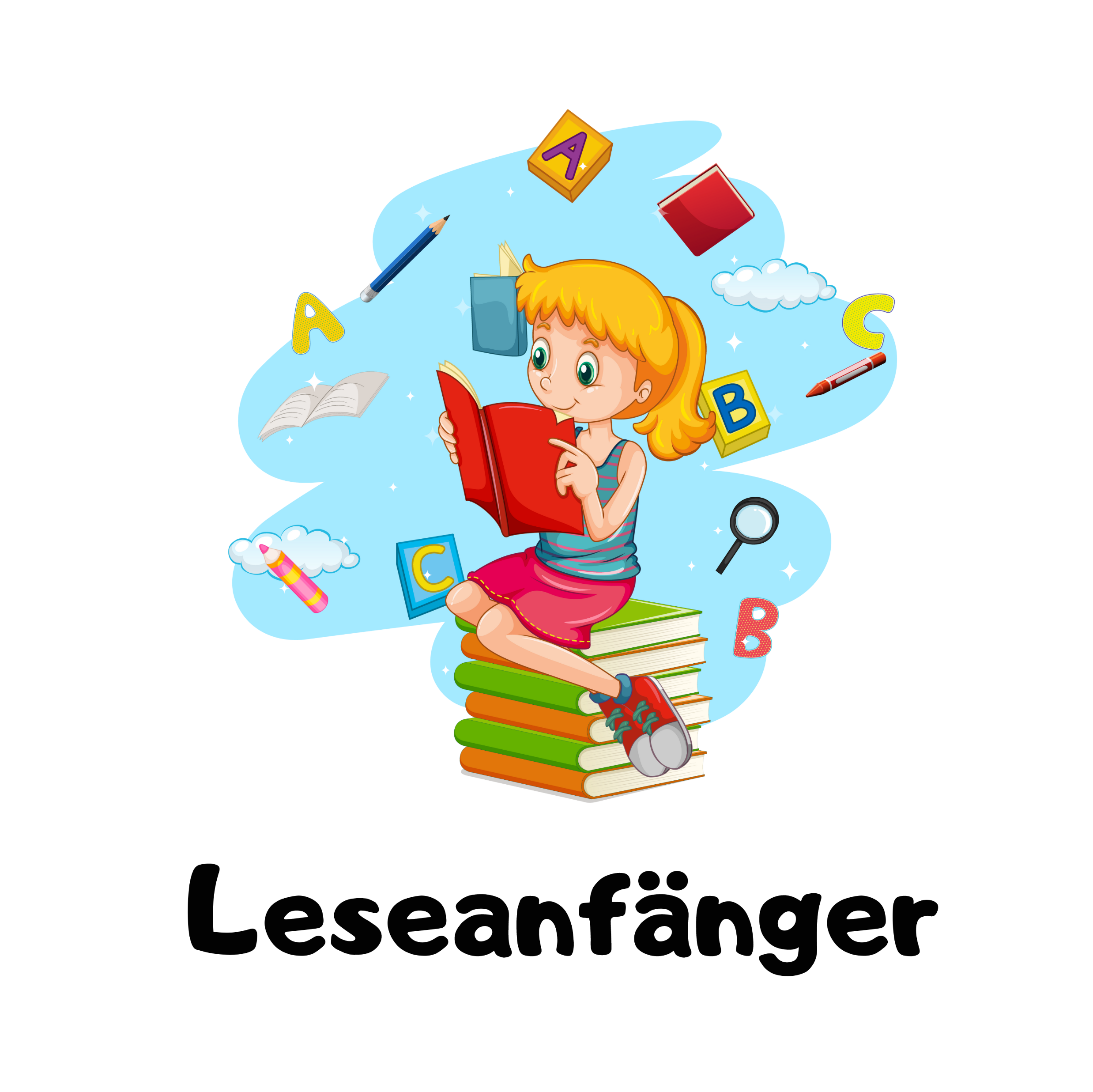 Hier immer die IK-Bilddatei in die Ecke reinkopieren!
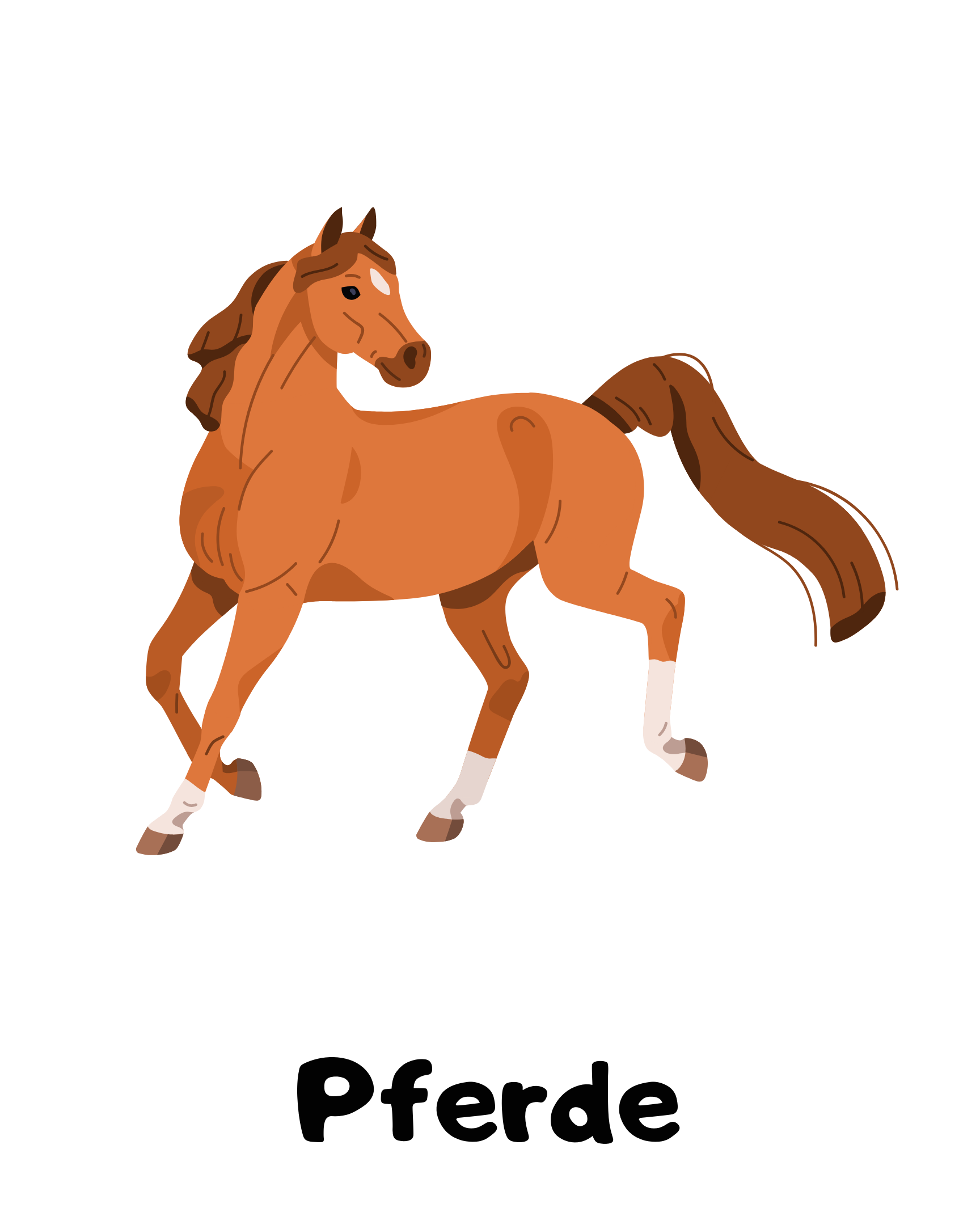 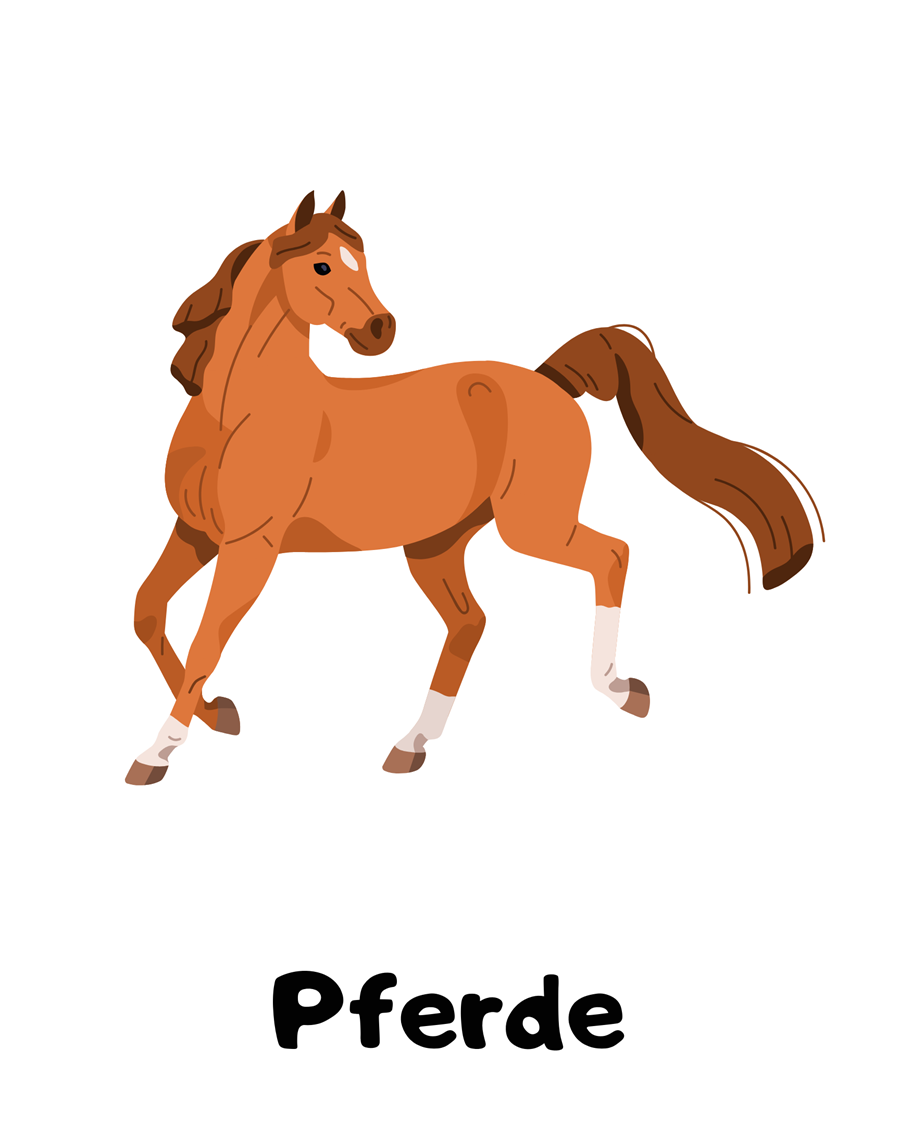 Hier immer die IK-Bilddatei in die Ecke reinkopieren!
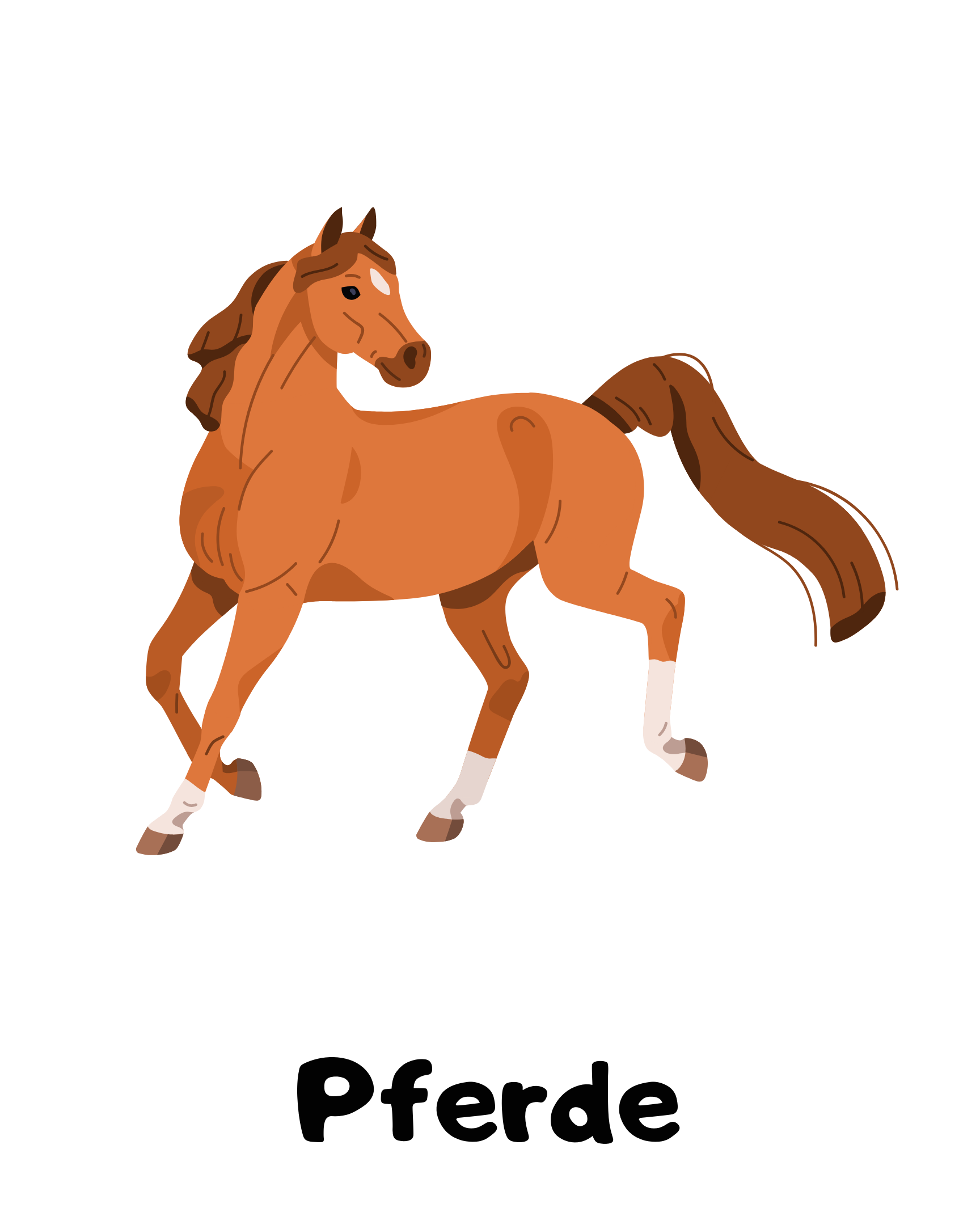 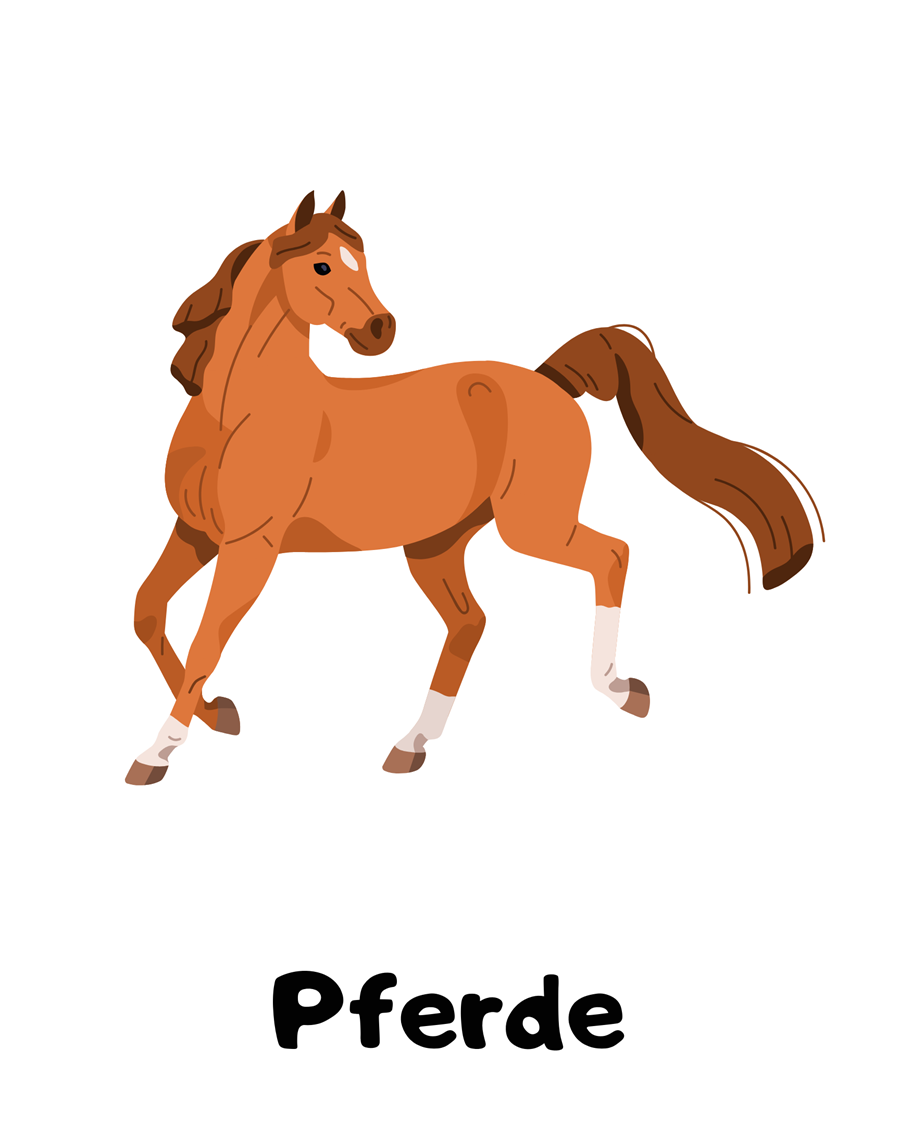 Hier immer die IK-Bilddatei in die Ecke reinkopieren!
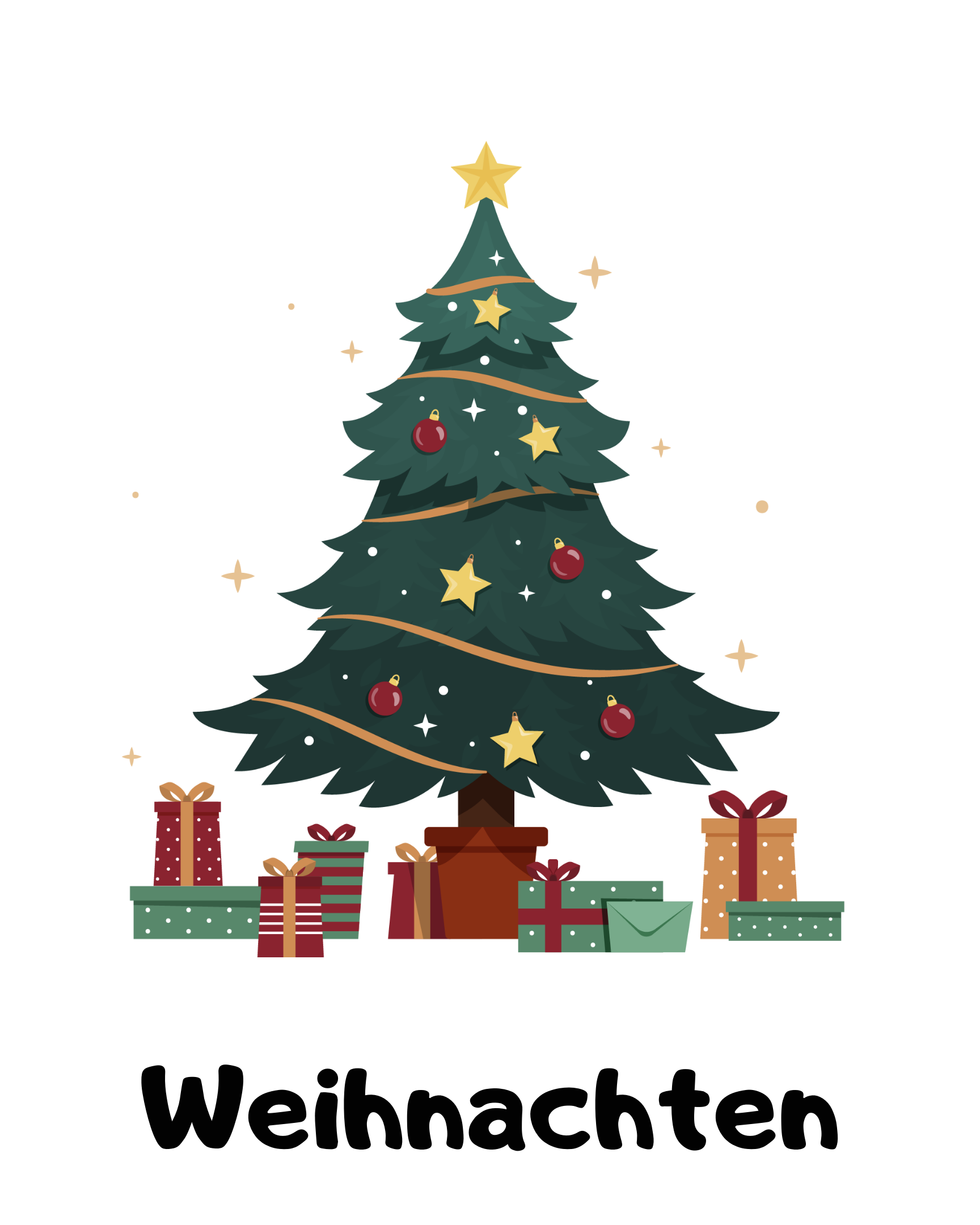 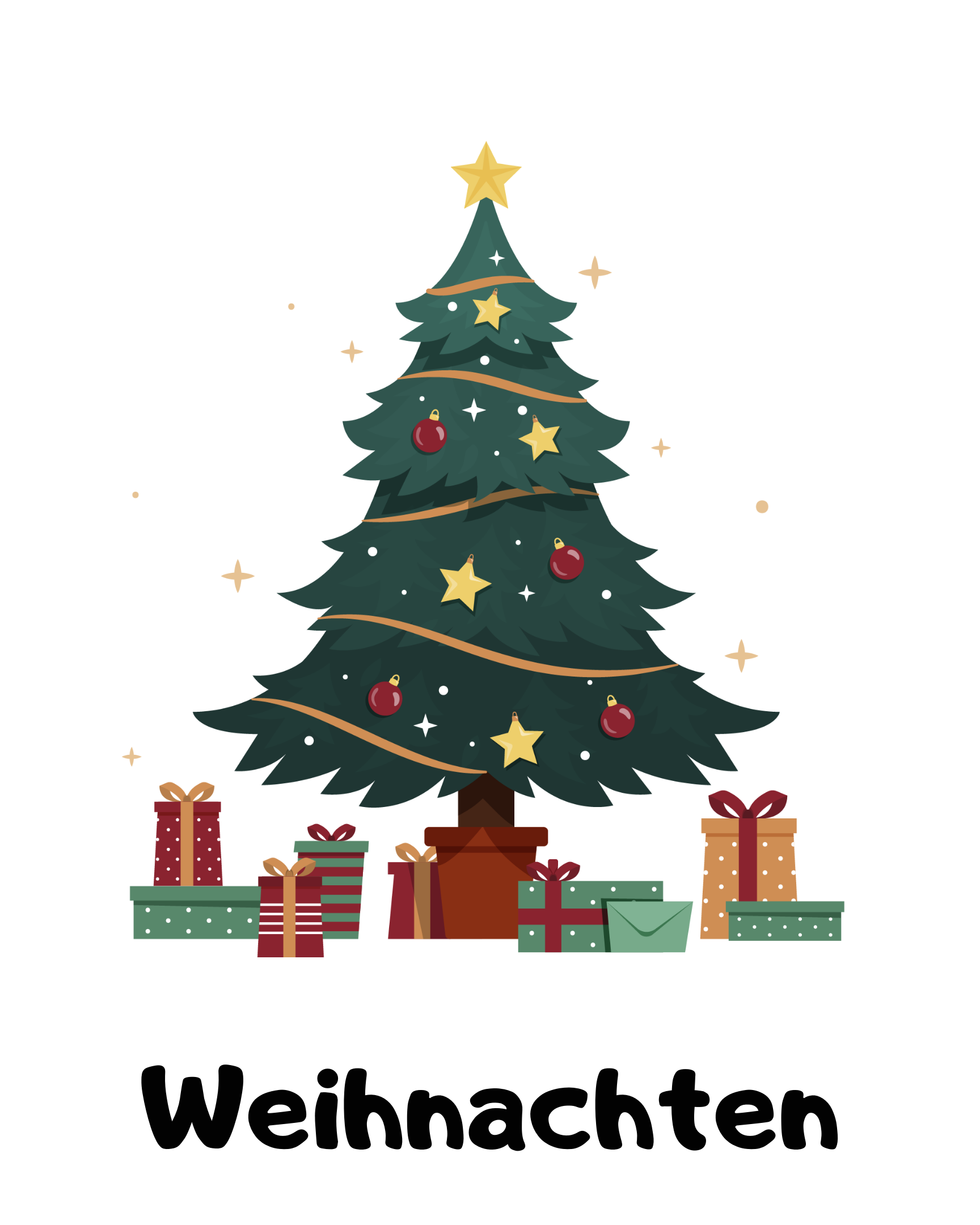 Hier immer die IK-Bilddatei in die Ecke reinkopieren!
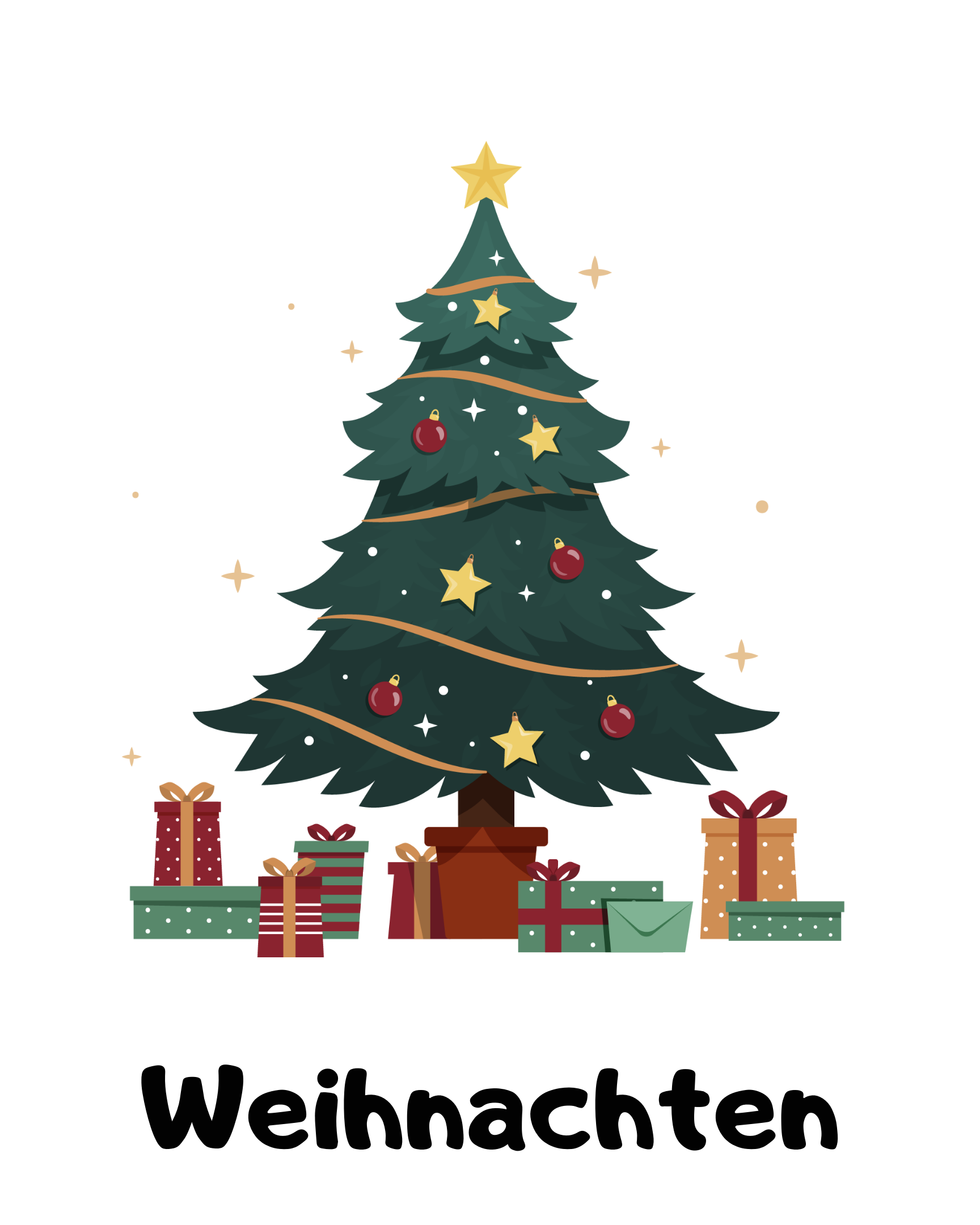 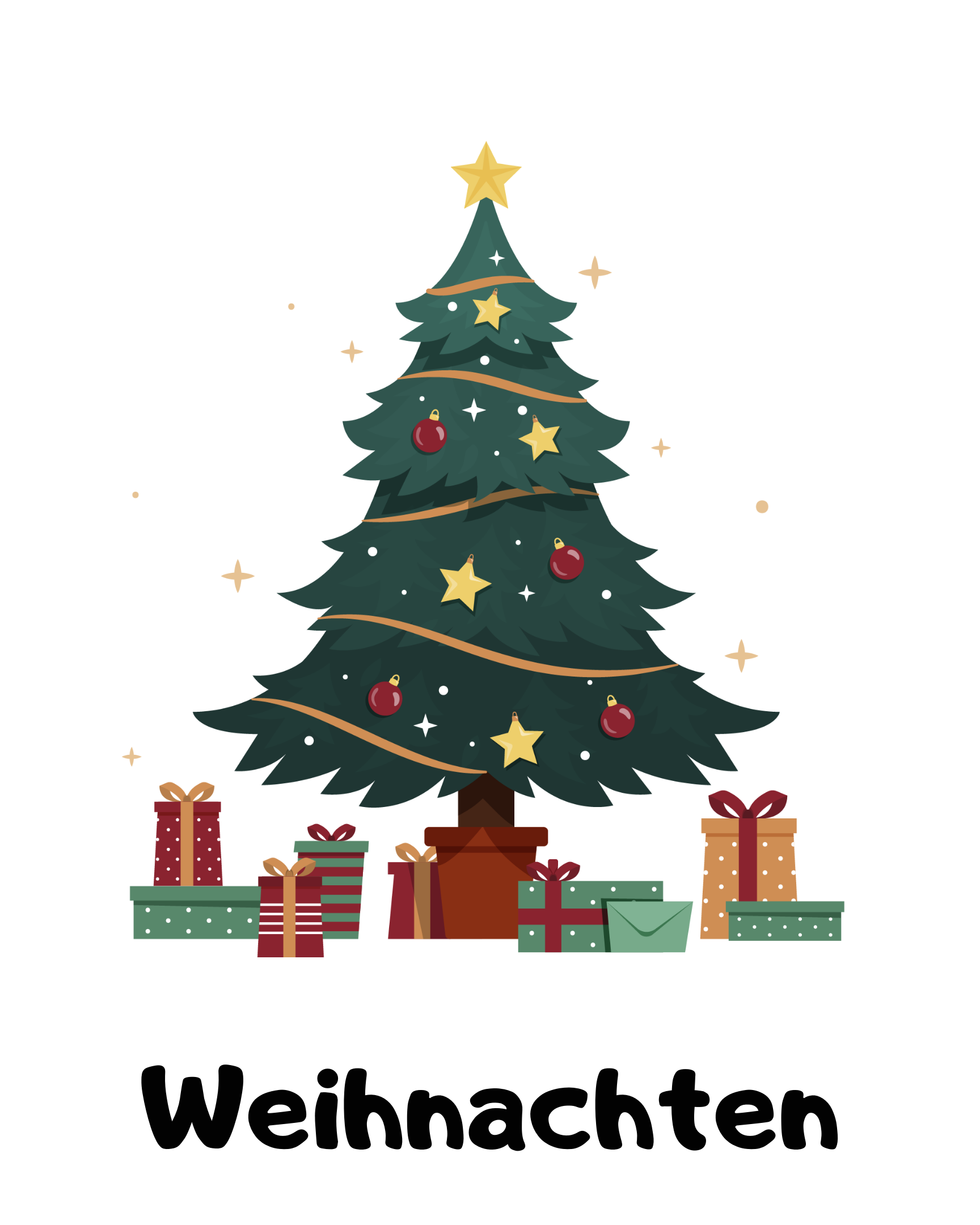 Hier immer die IK-Bilddatei in die Ecke reinkopieren!
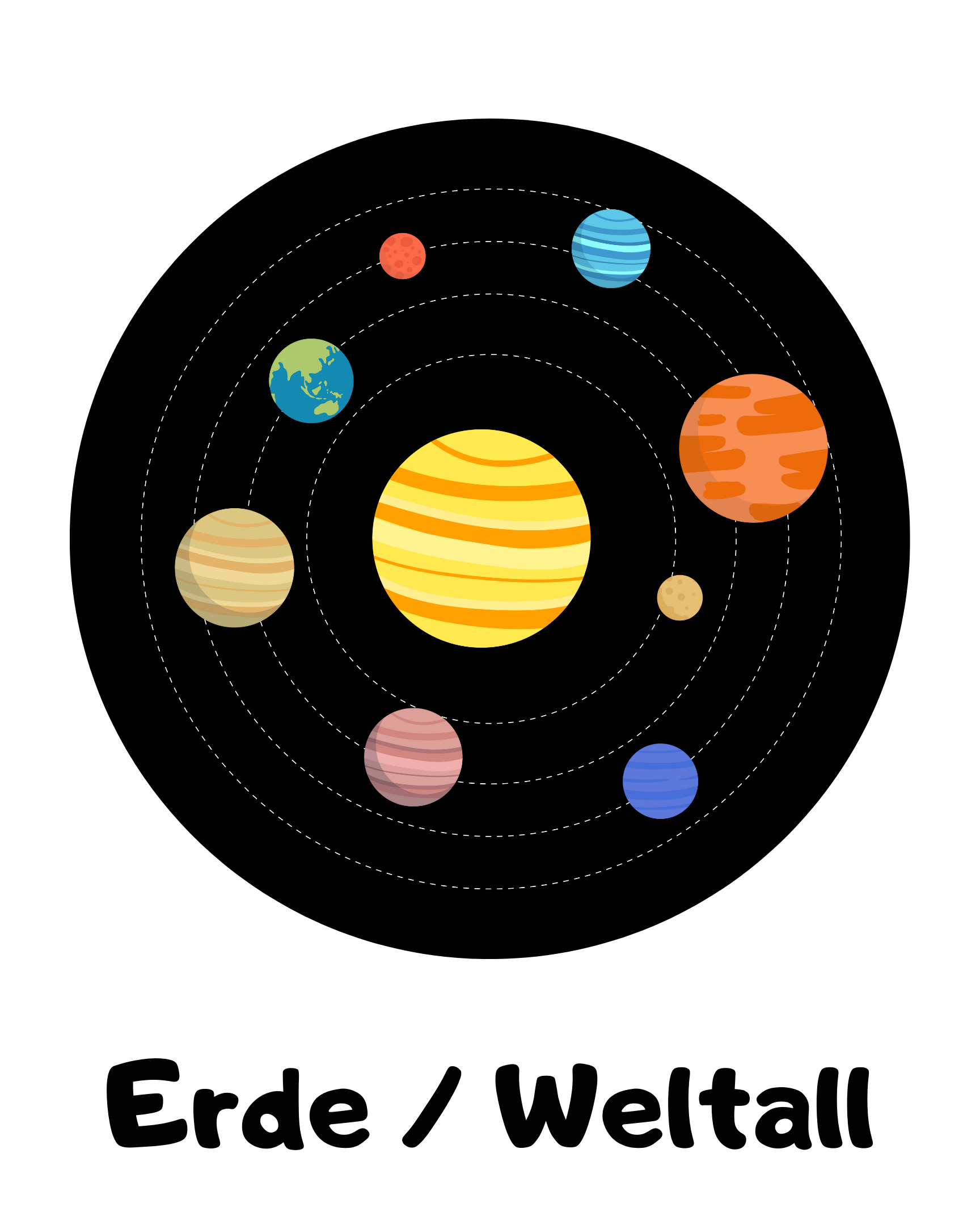 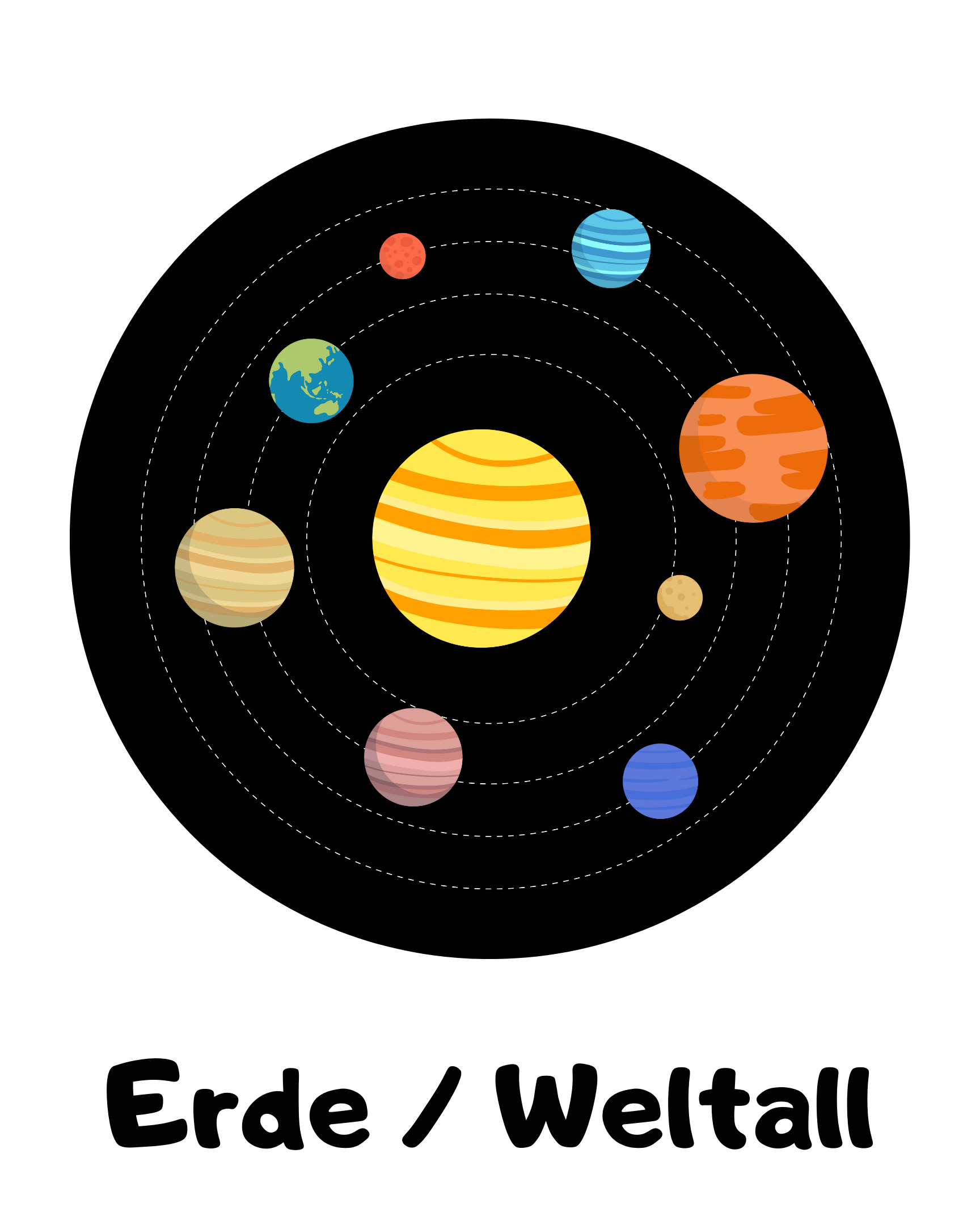 Hier immer die IK-Bilddatei in die Ecke reinkopieren!
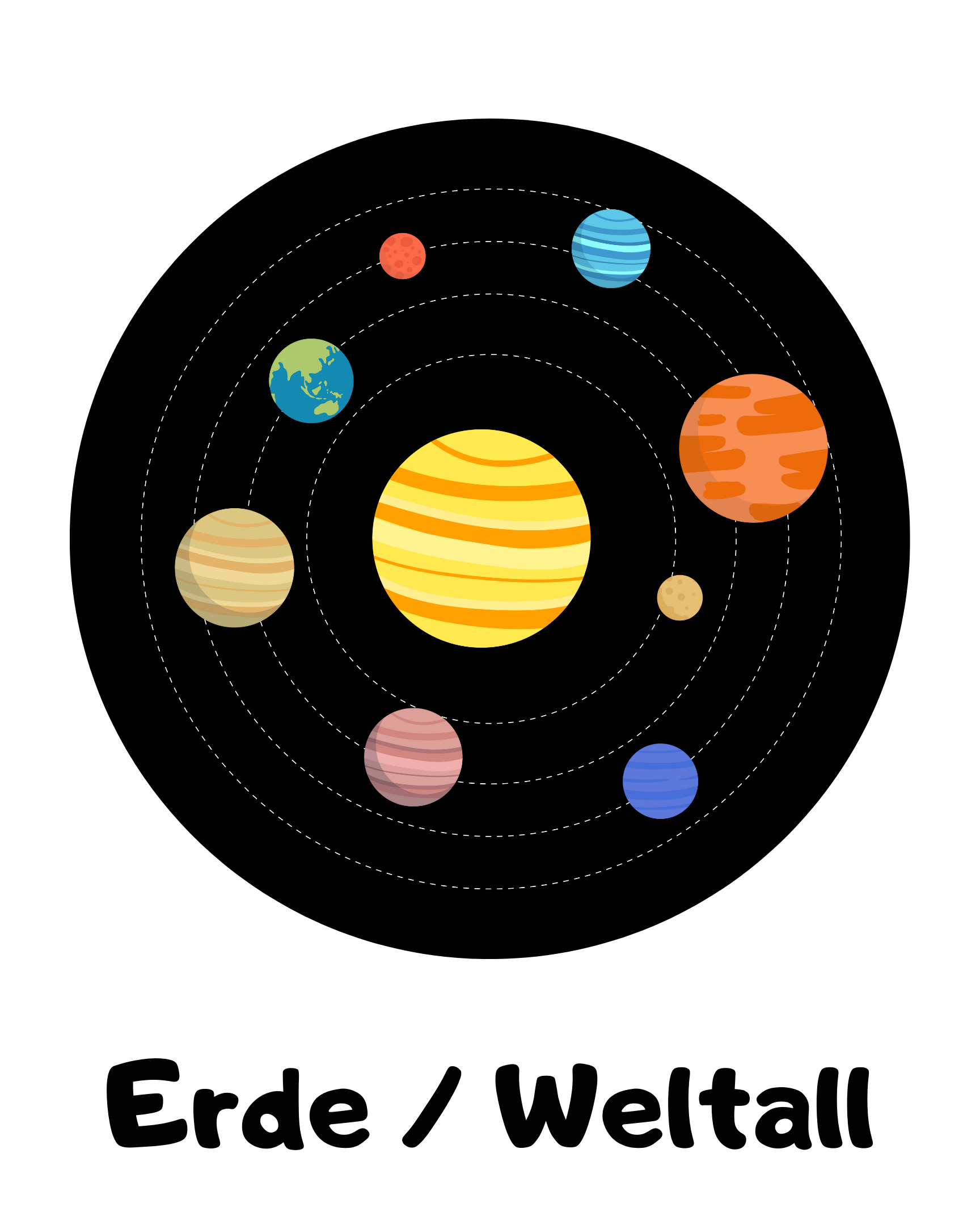 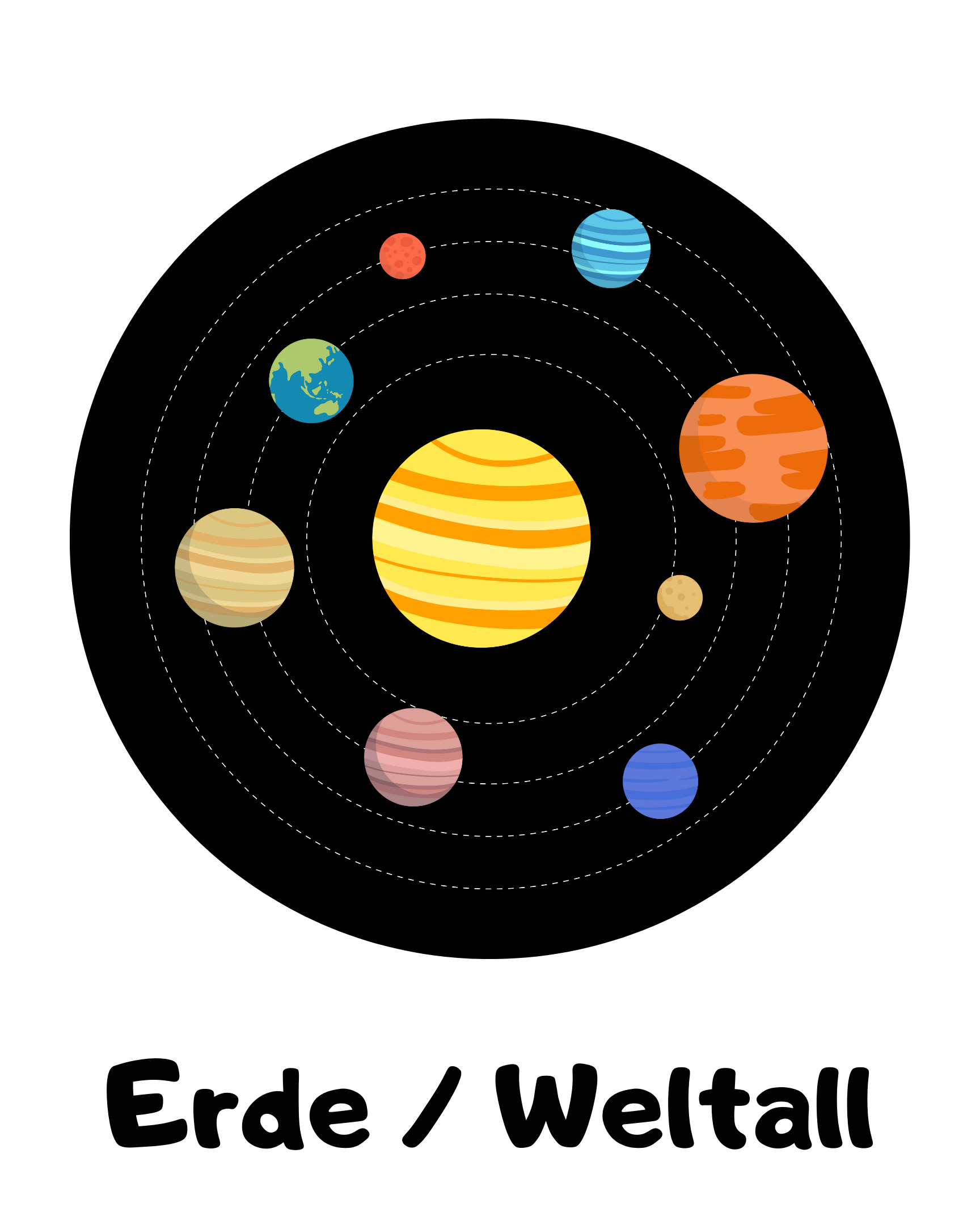 Hier immer die IK-Bilddatei in die Ecke reinkopieren!
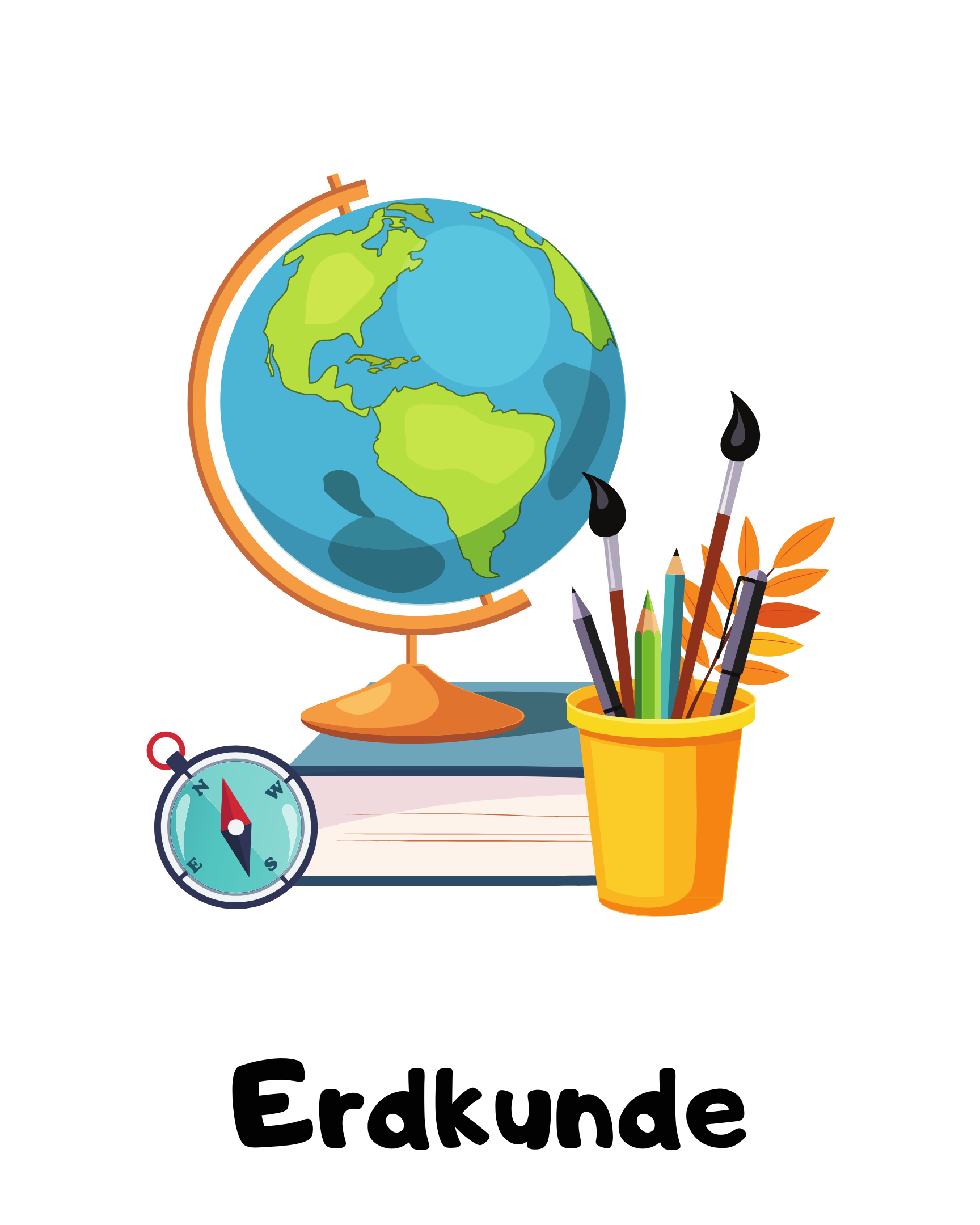 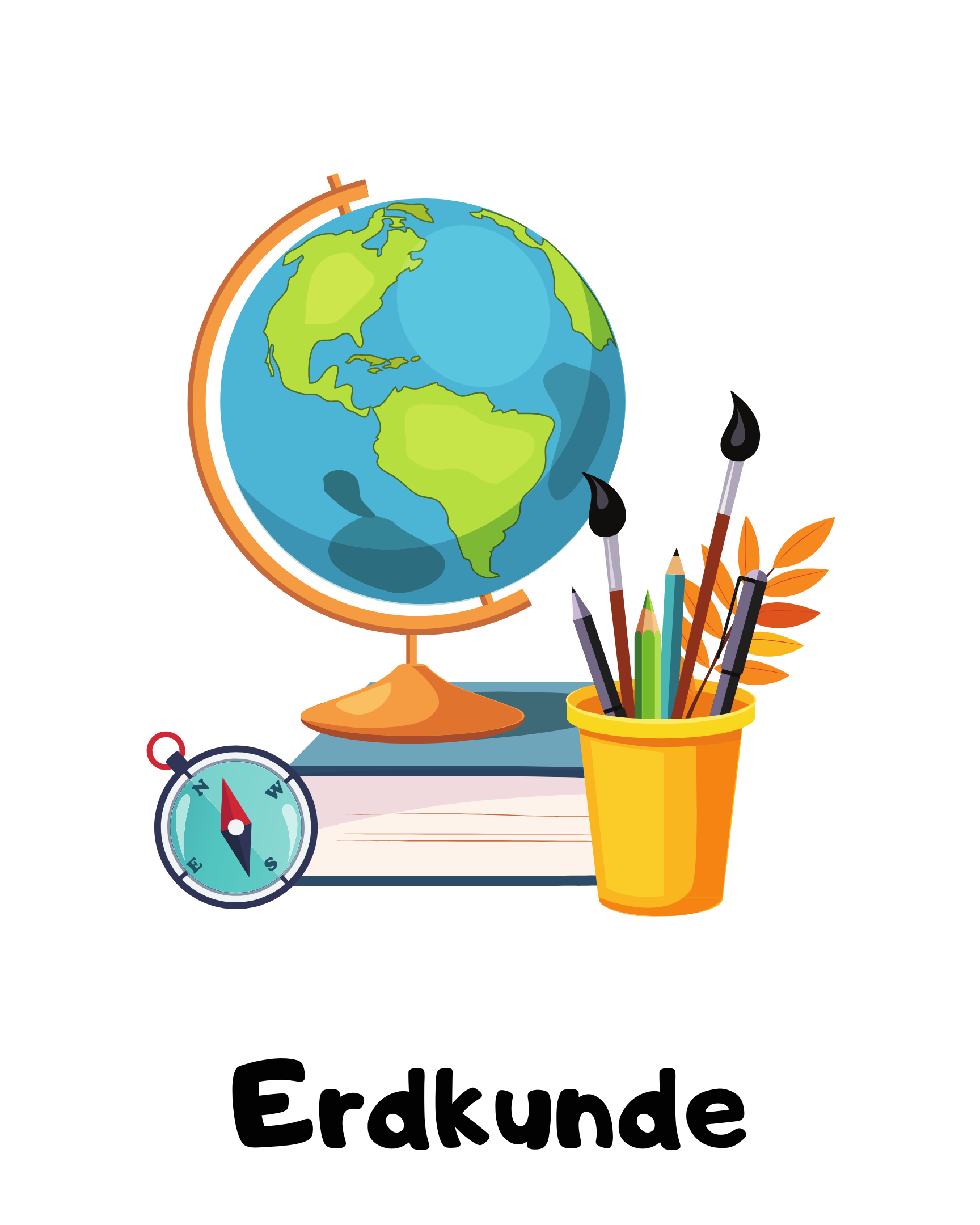 Hier immer die IK-Bilddatei in die Ecke reinkopieren!
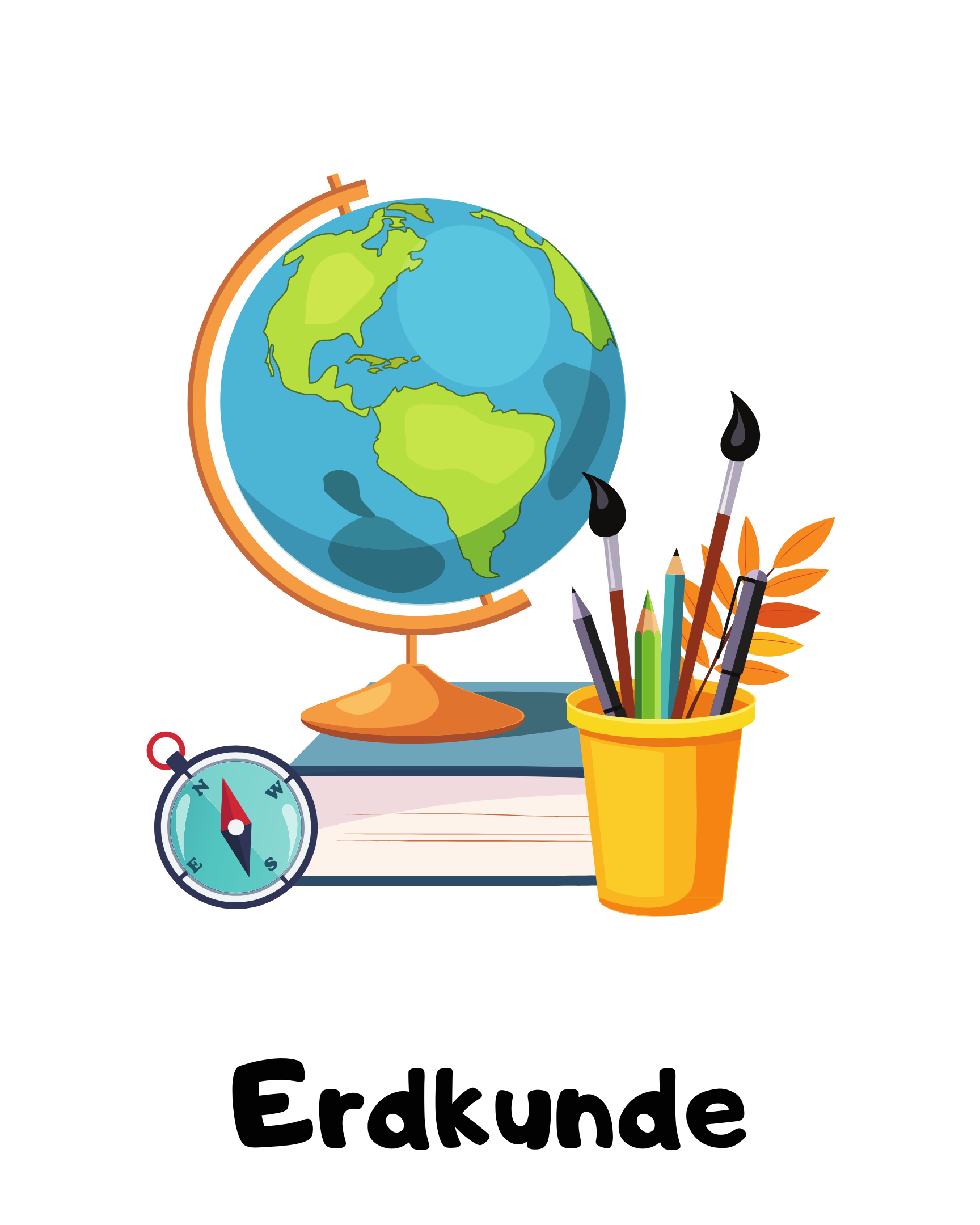 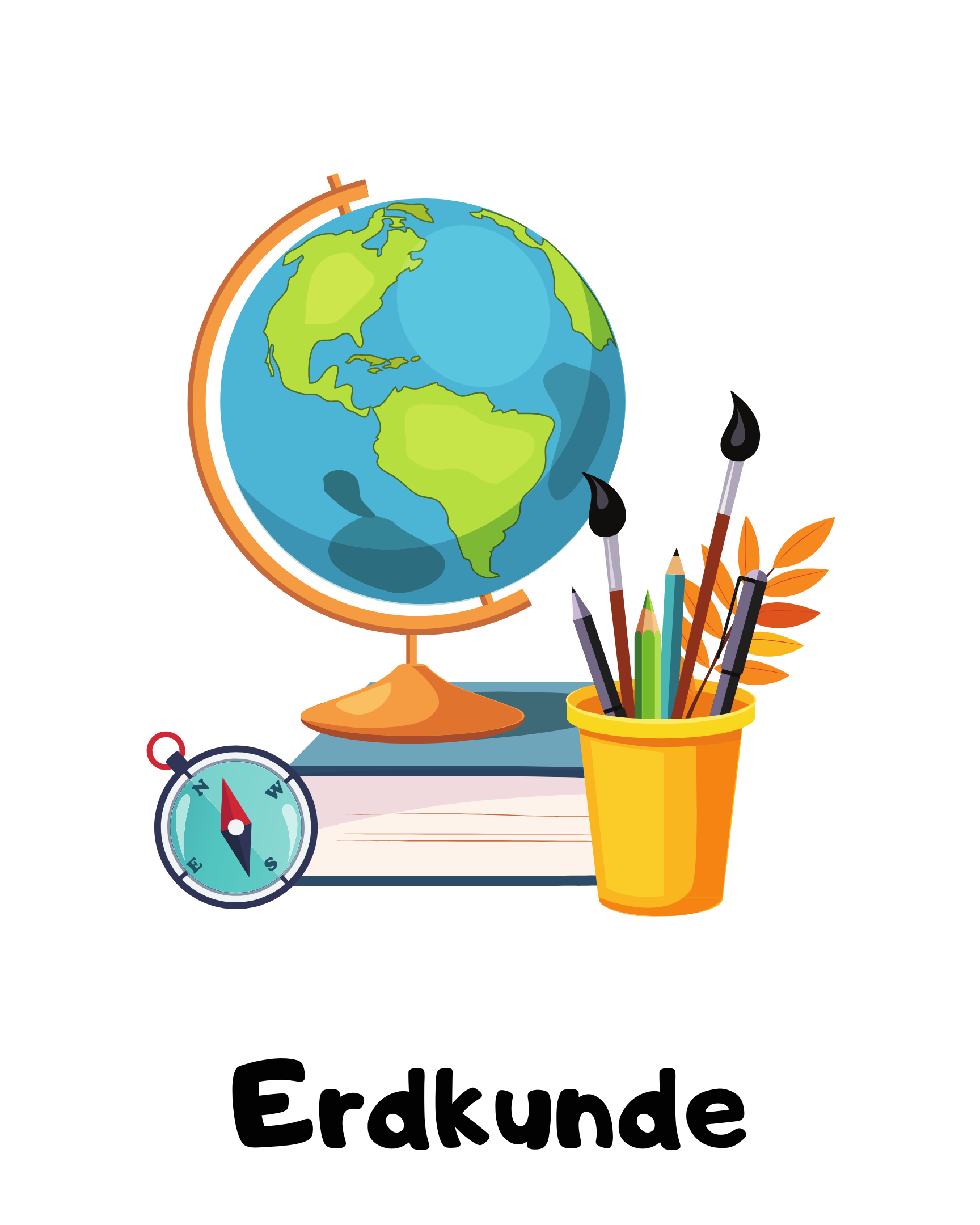 Hier immer die IK-Bilddatei in die Ecke reinkopieren!
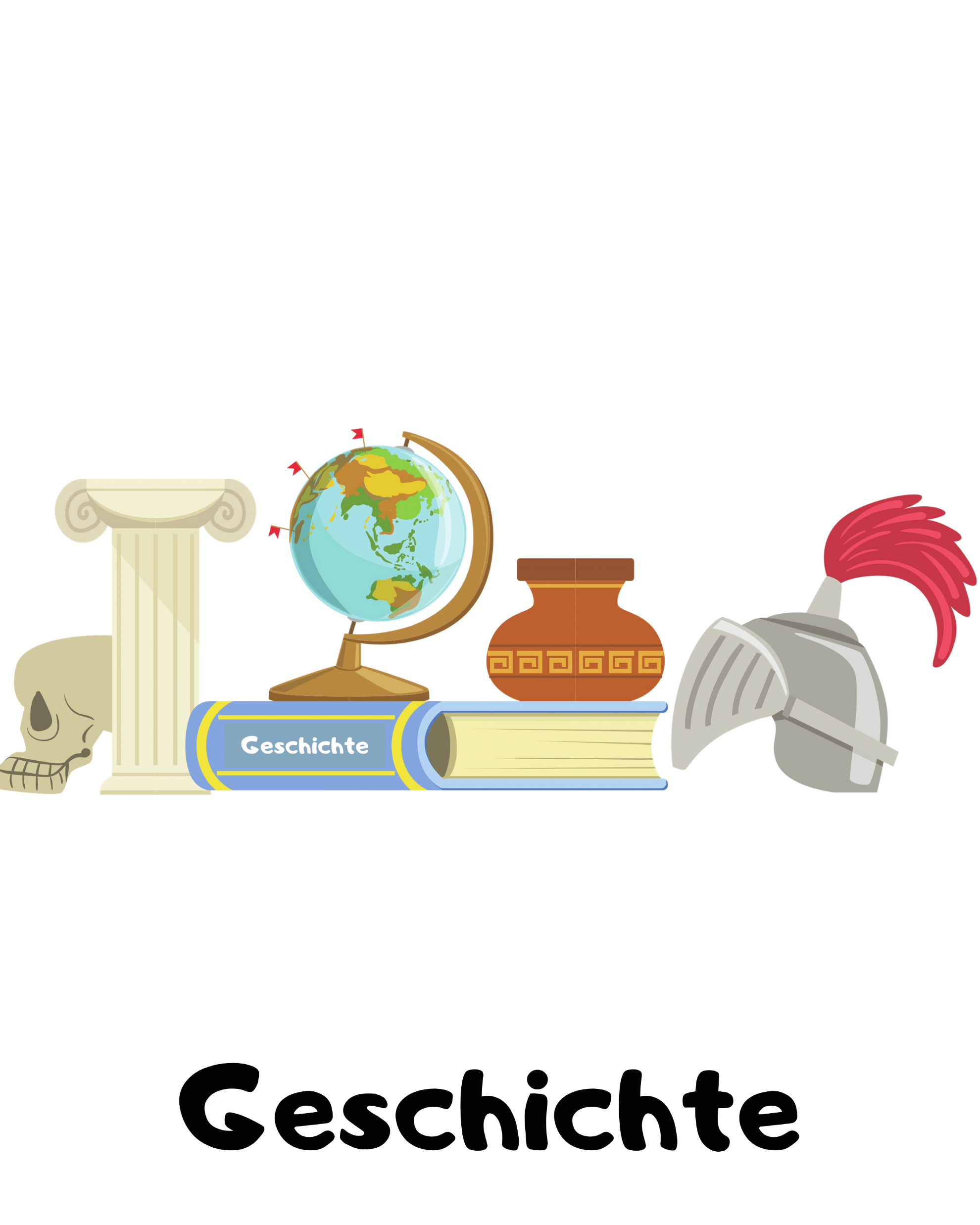 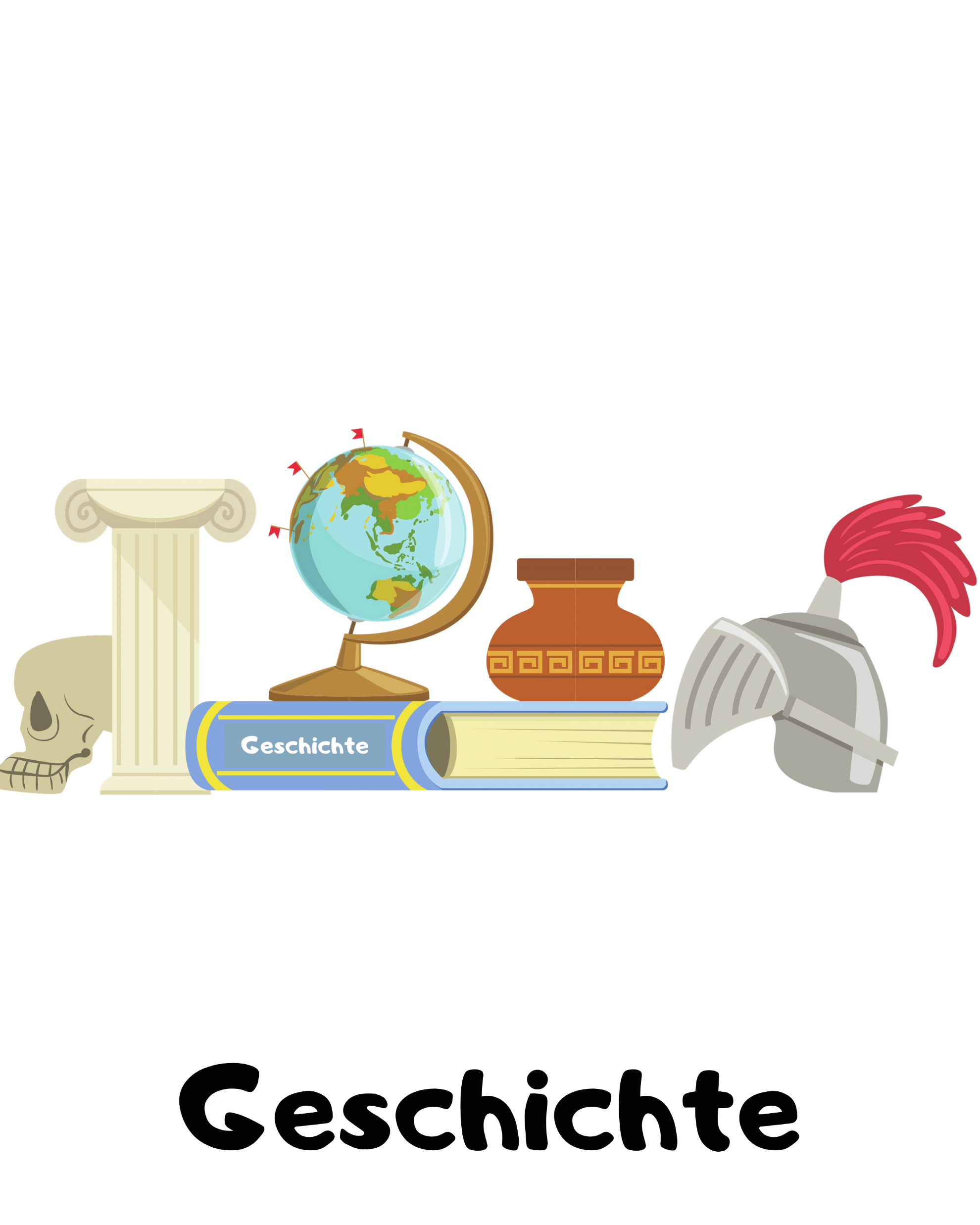 Hier immer die IK-Bilddatei in die Ecke reinkopieren!
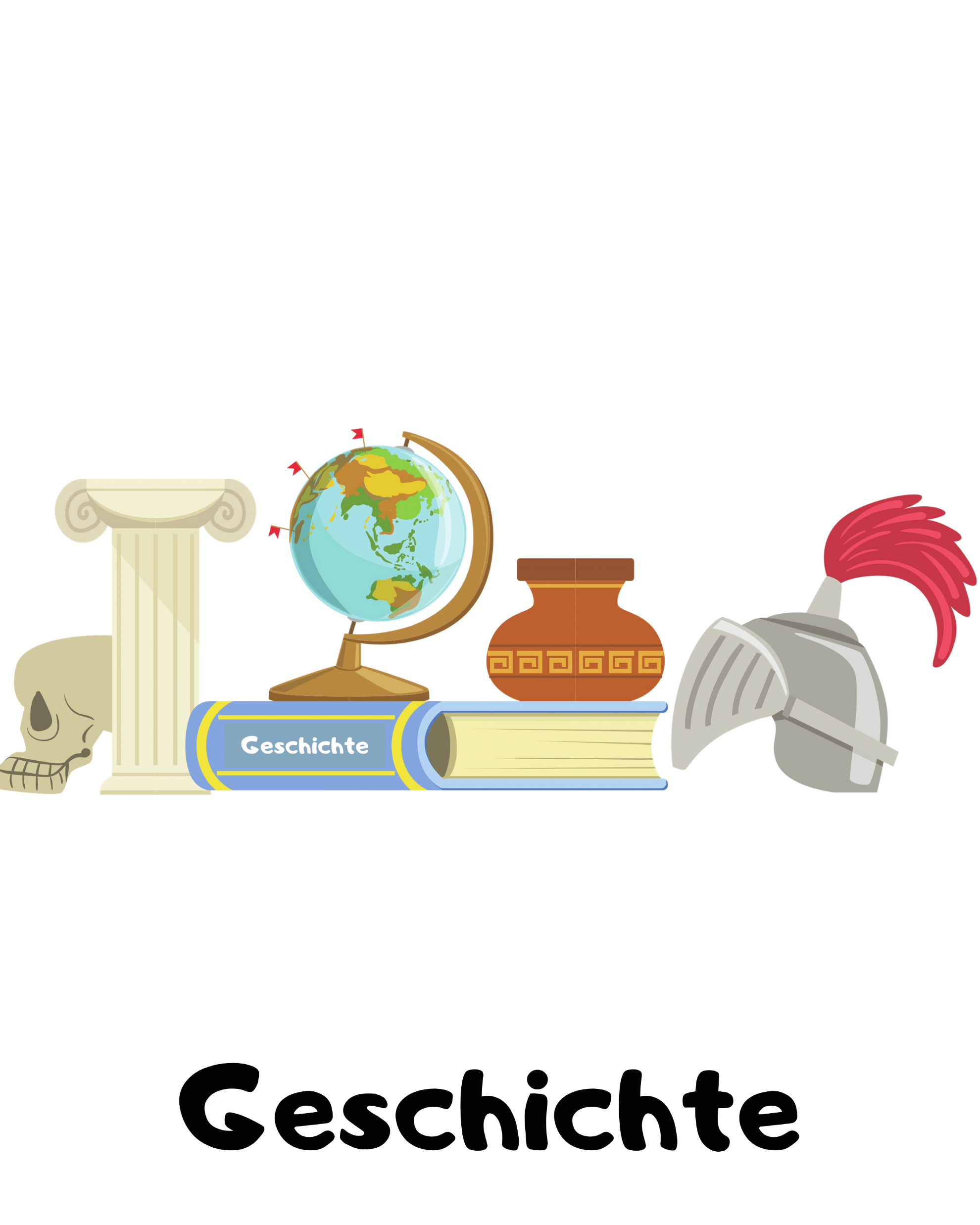 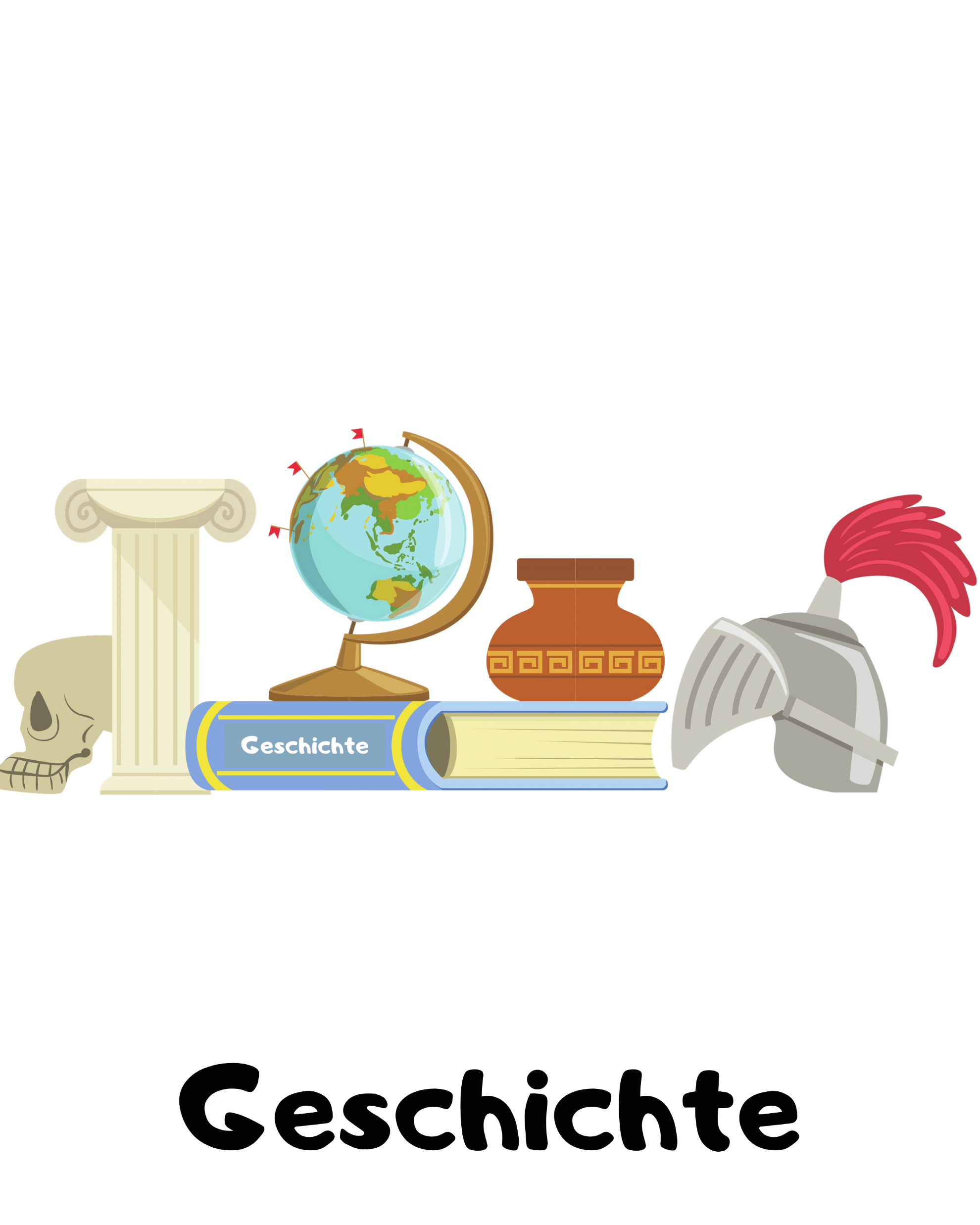 Hier immer die IK-Bilddatei in die Ecke reinkopieren!
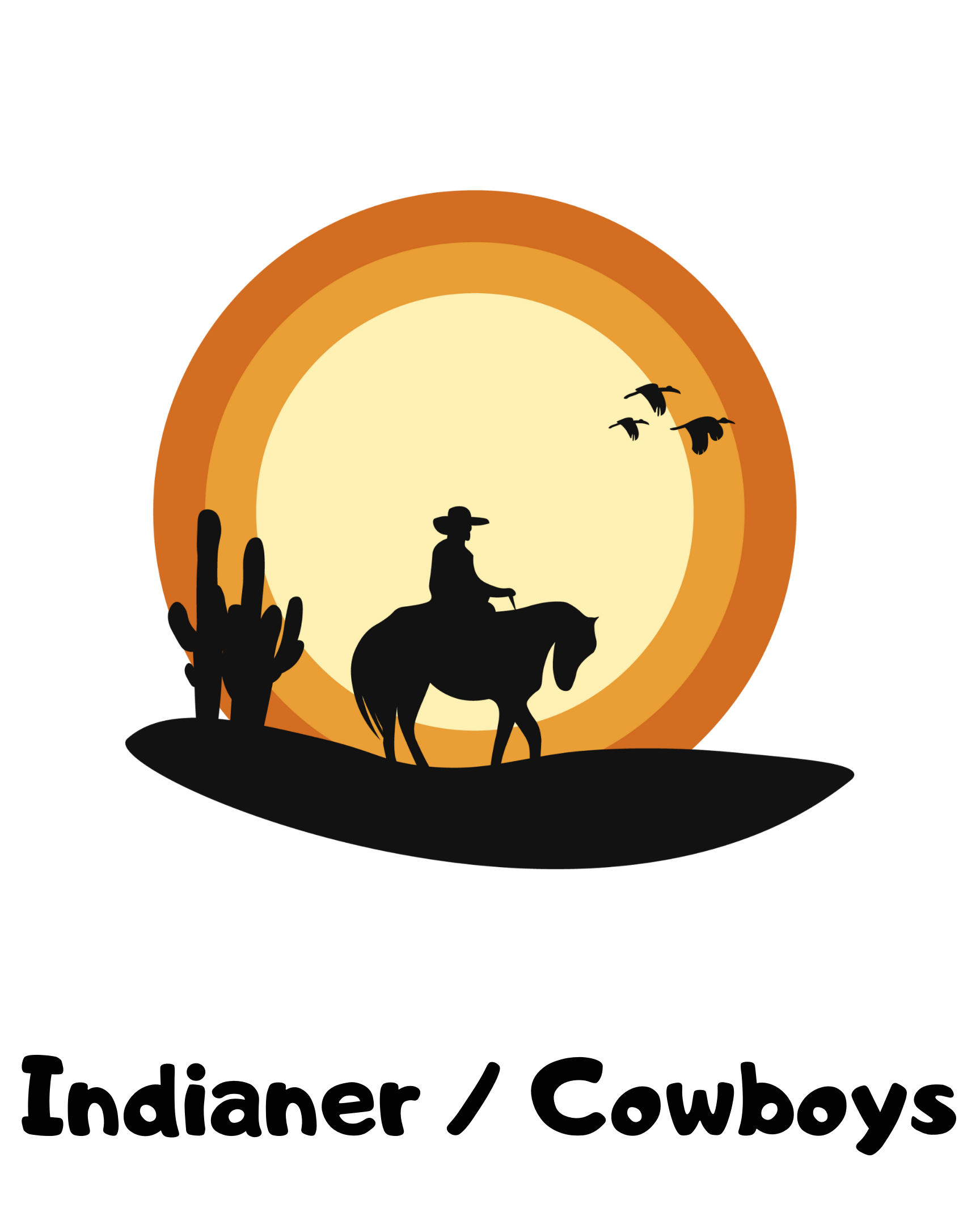 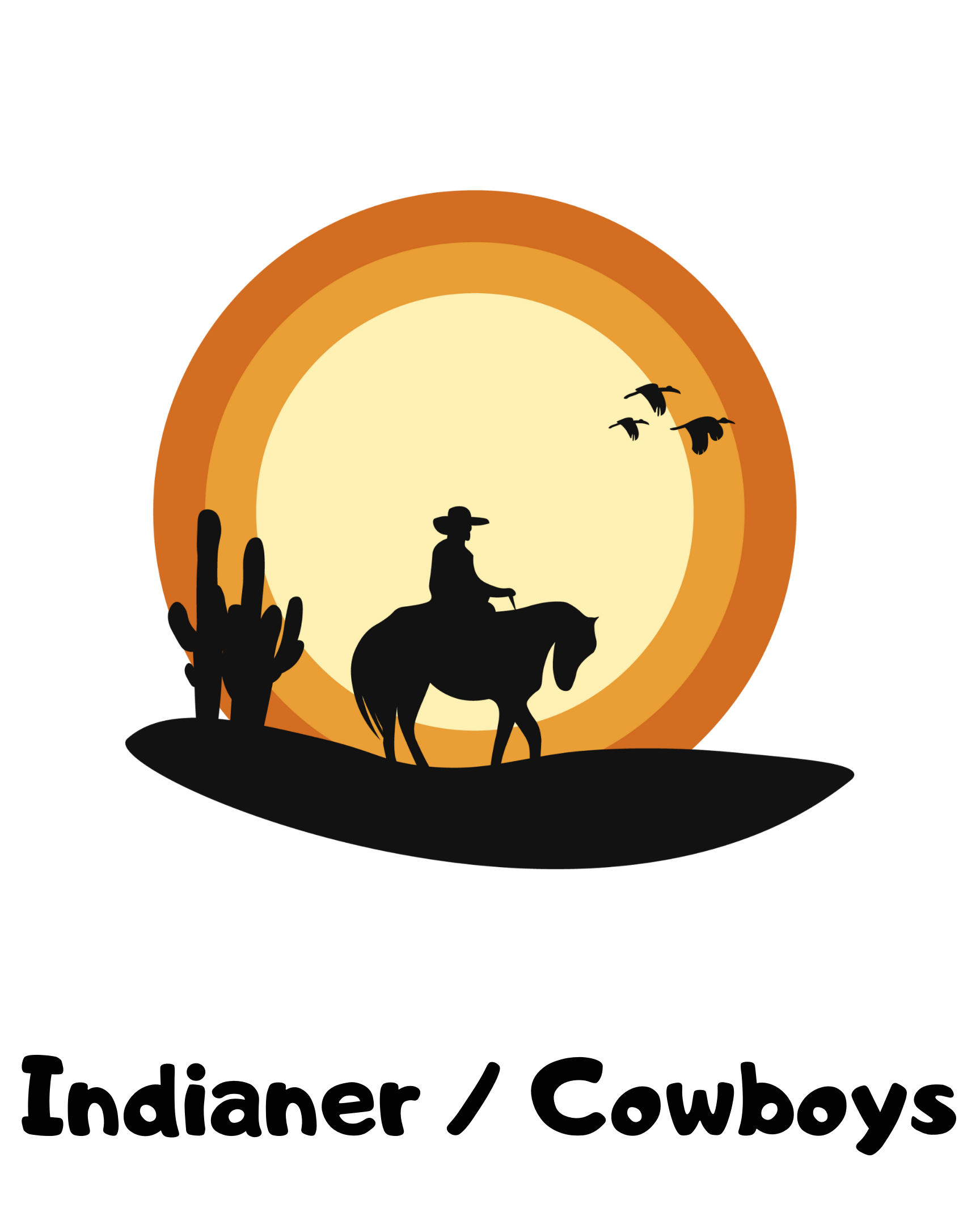 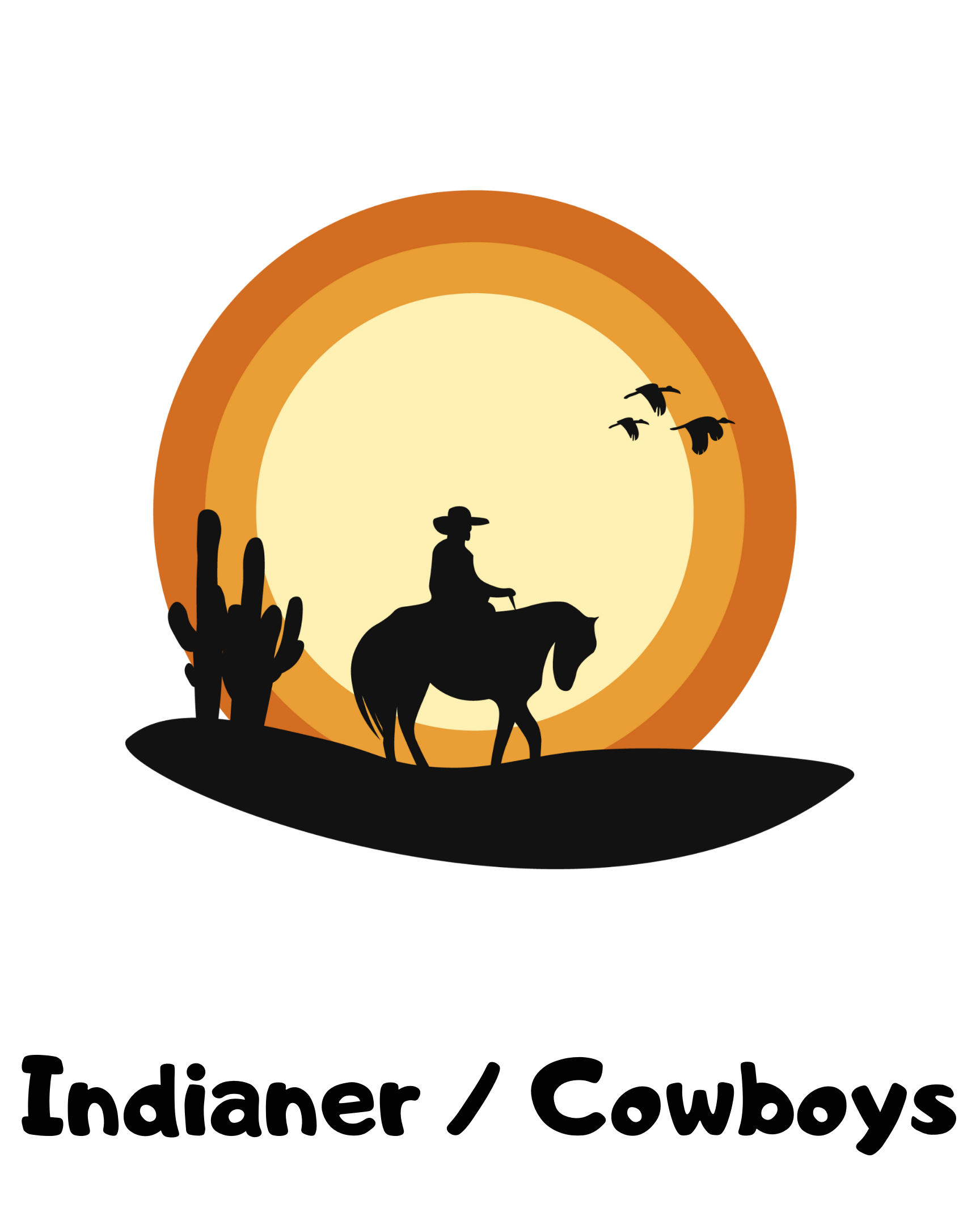 Hier immer die IK-Bilddatei in die Ecke reinkopieren!
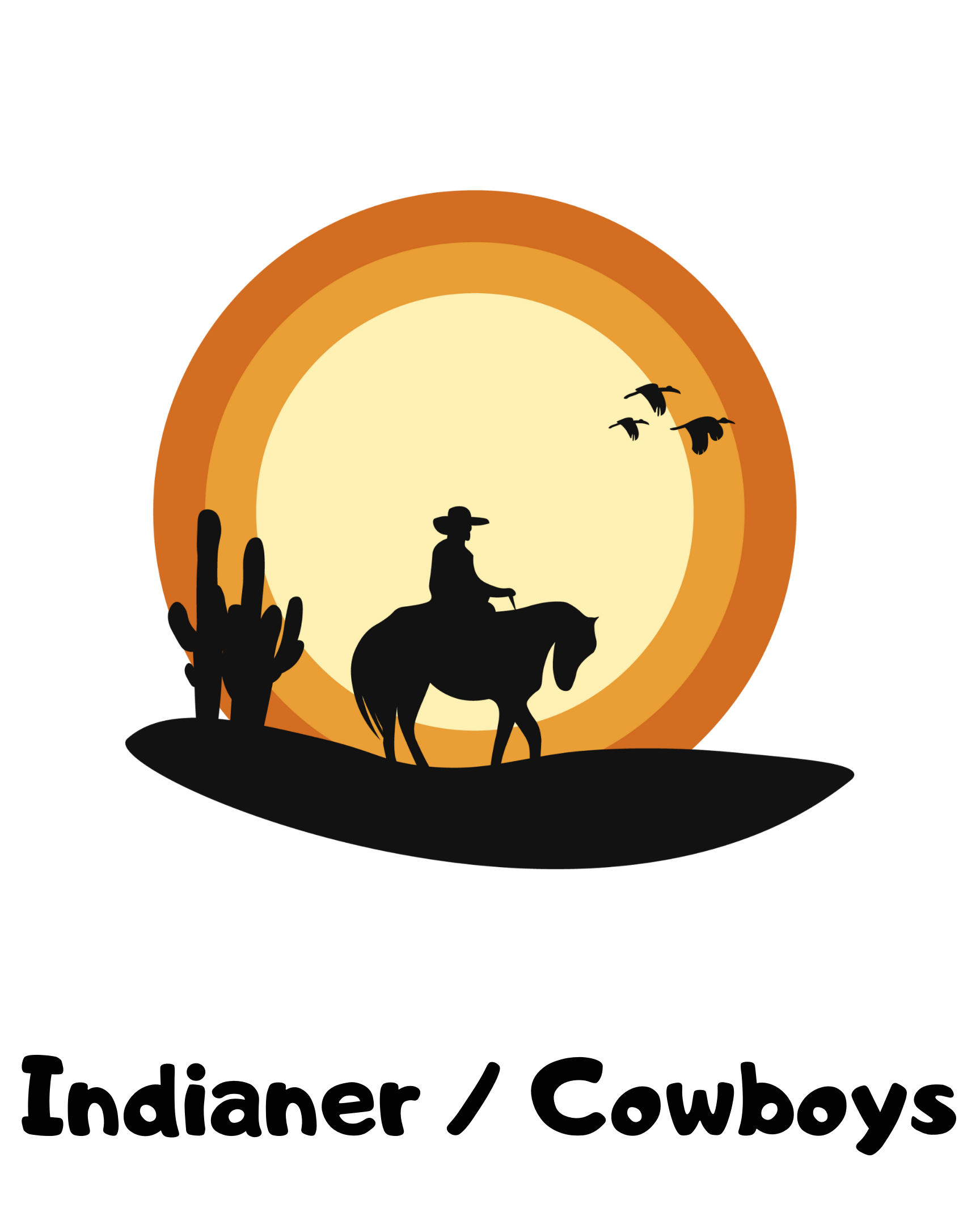 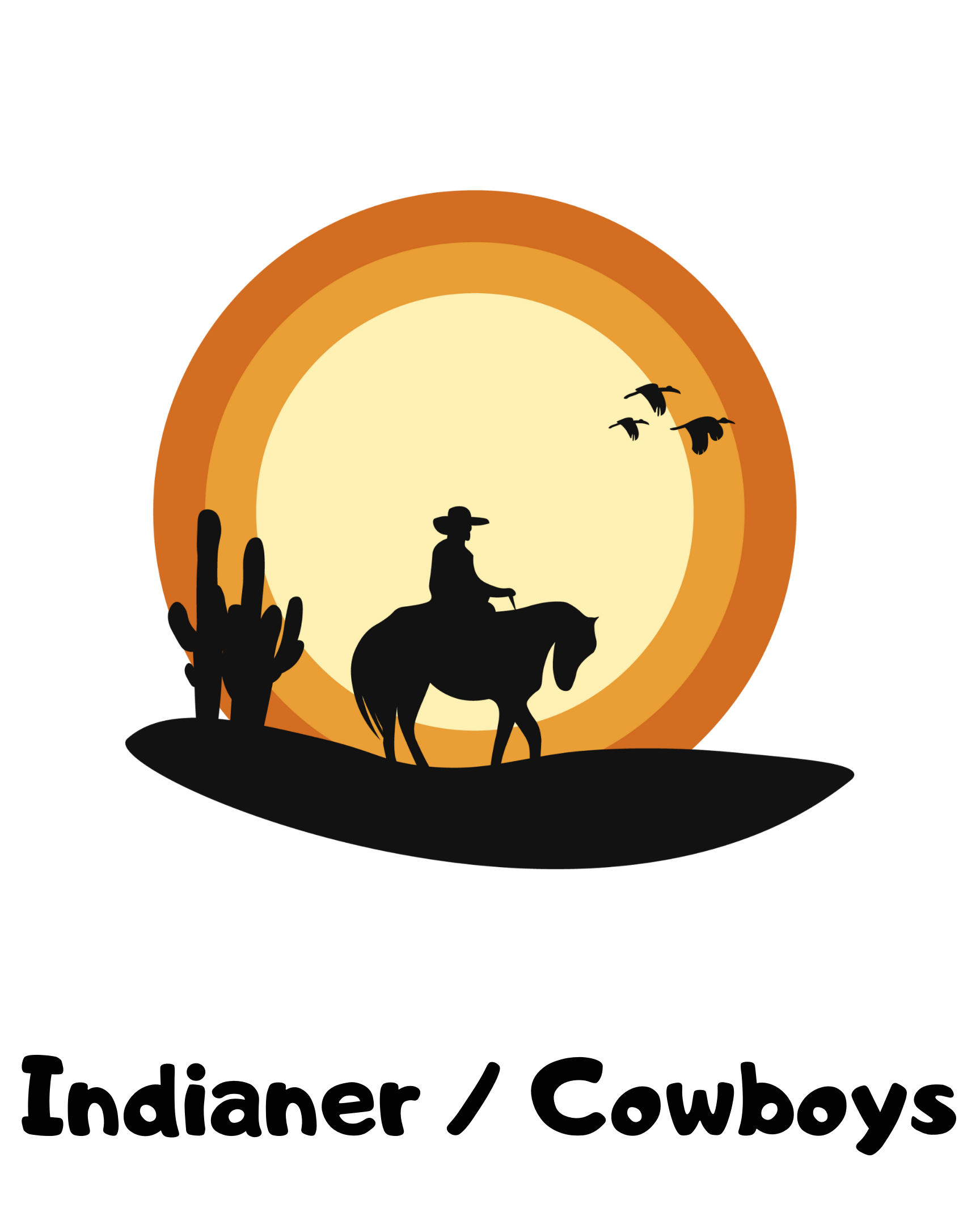 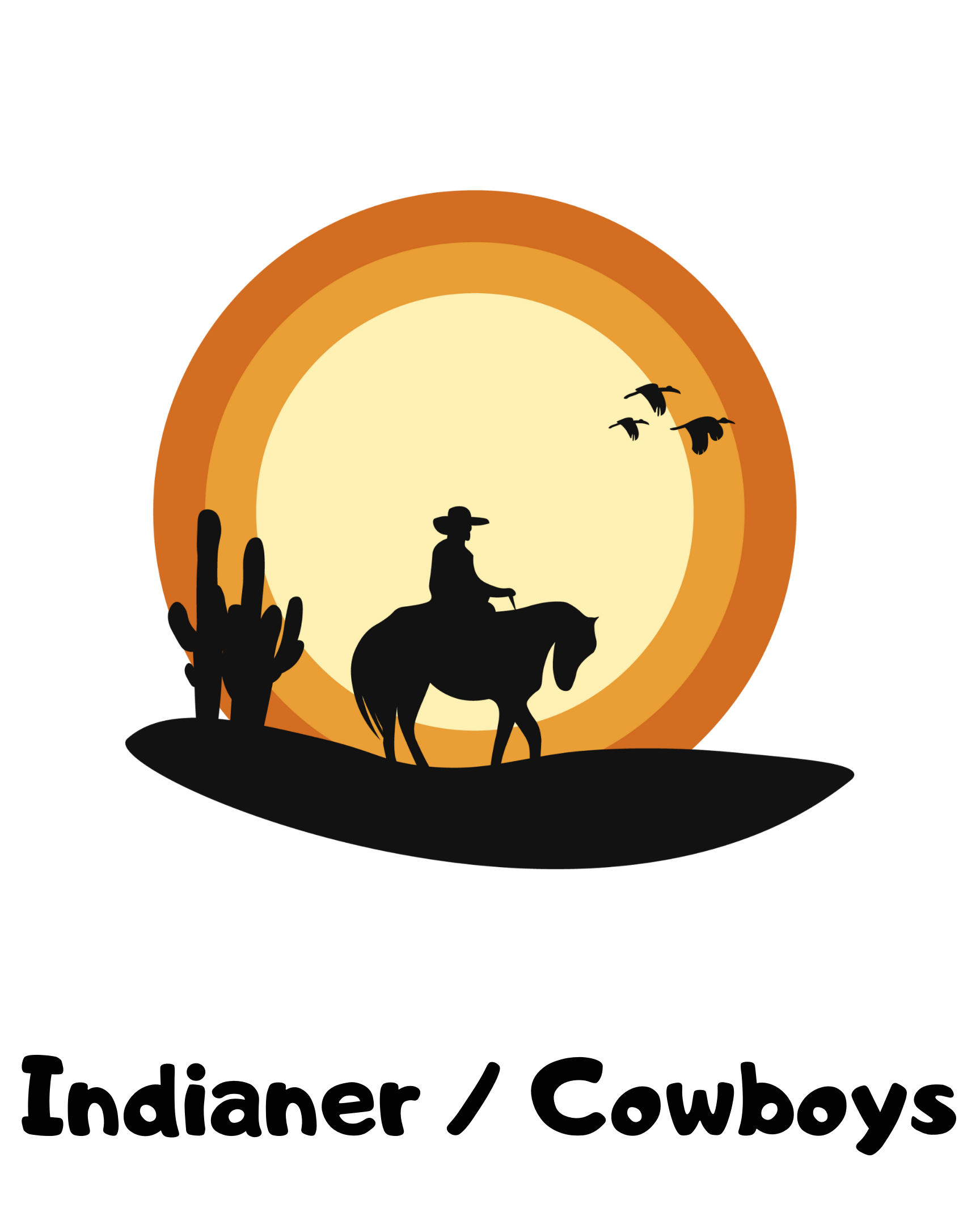 Hier immer die IK-Bilddatei in die Ecke reinkopieren!
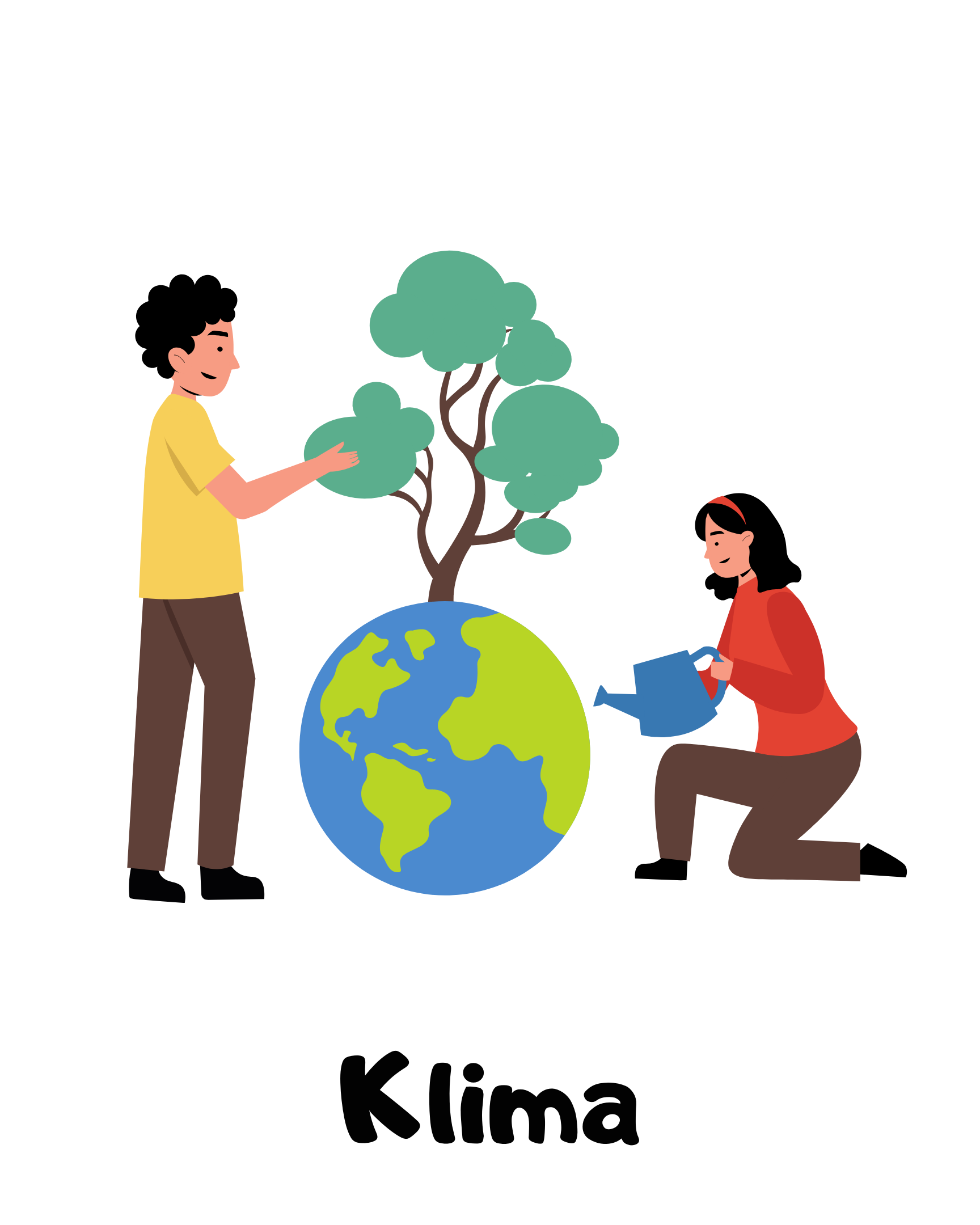 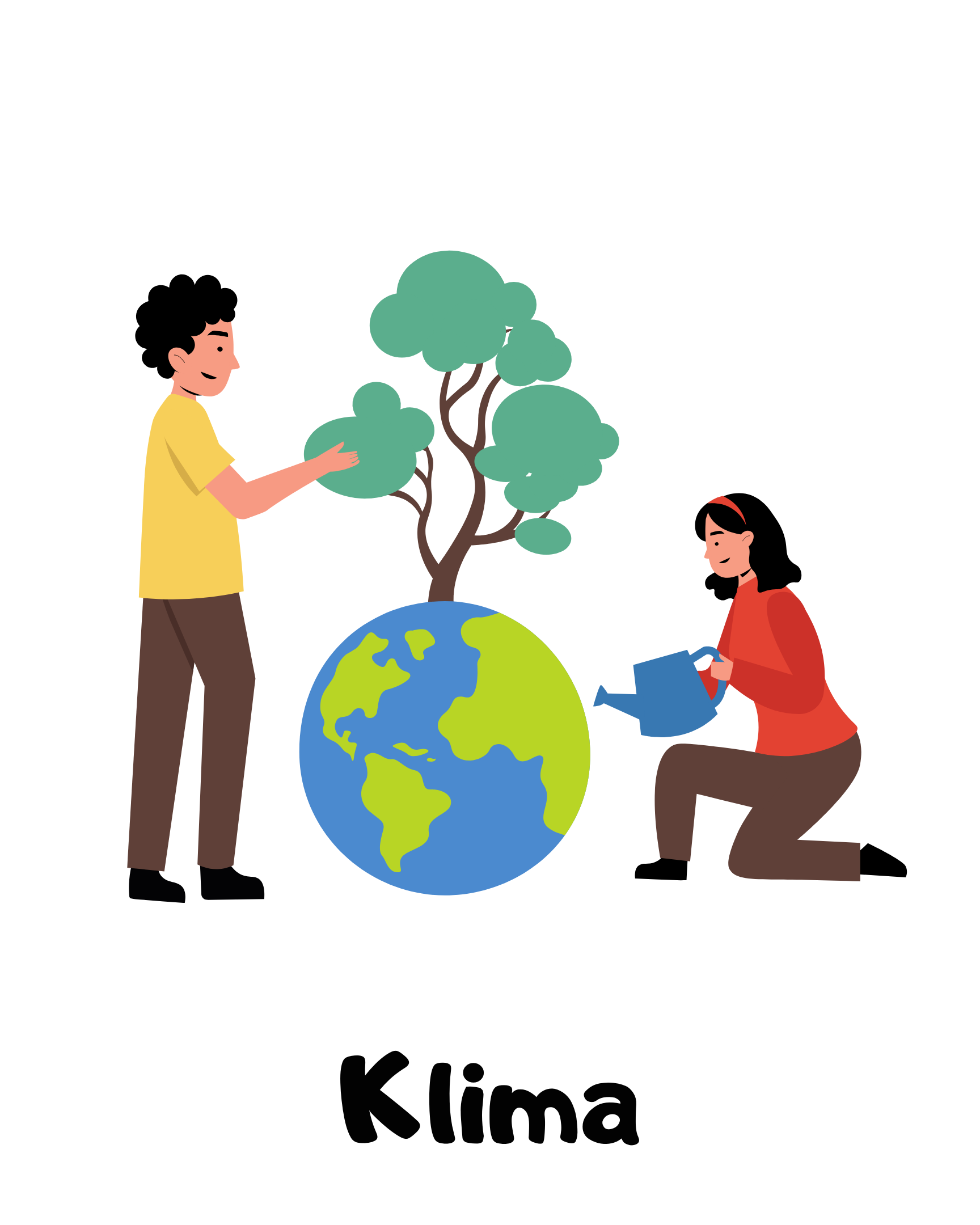 Hier immer die IK-Bilddatei in die Ecke reinkopieren!
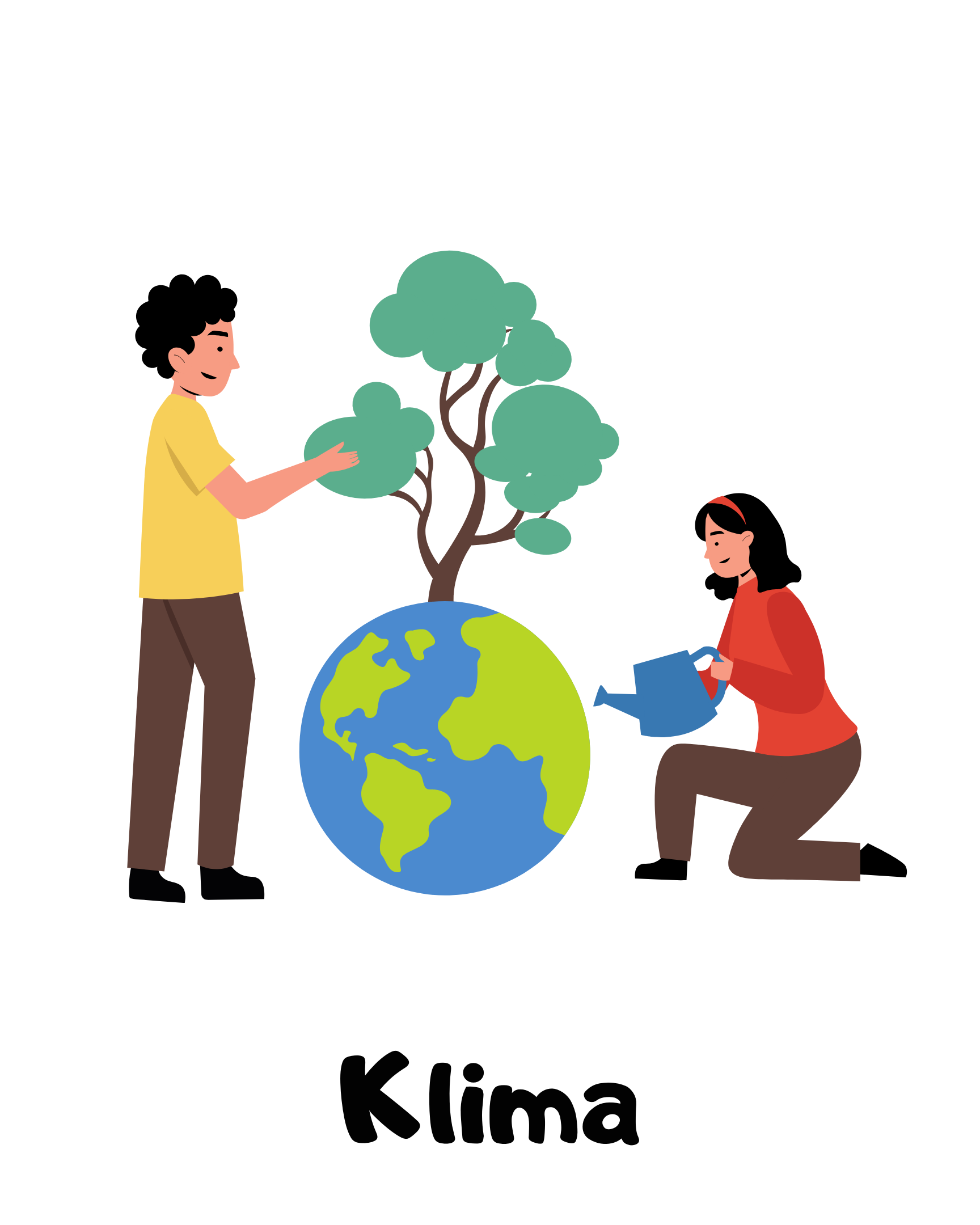 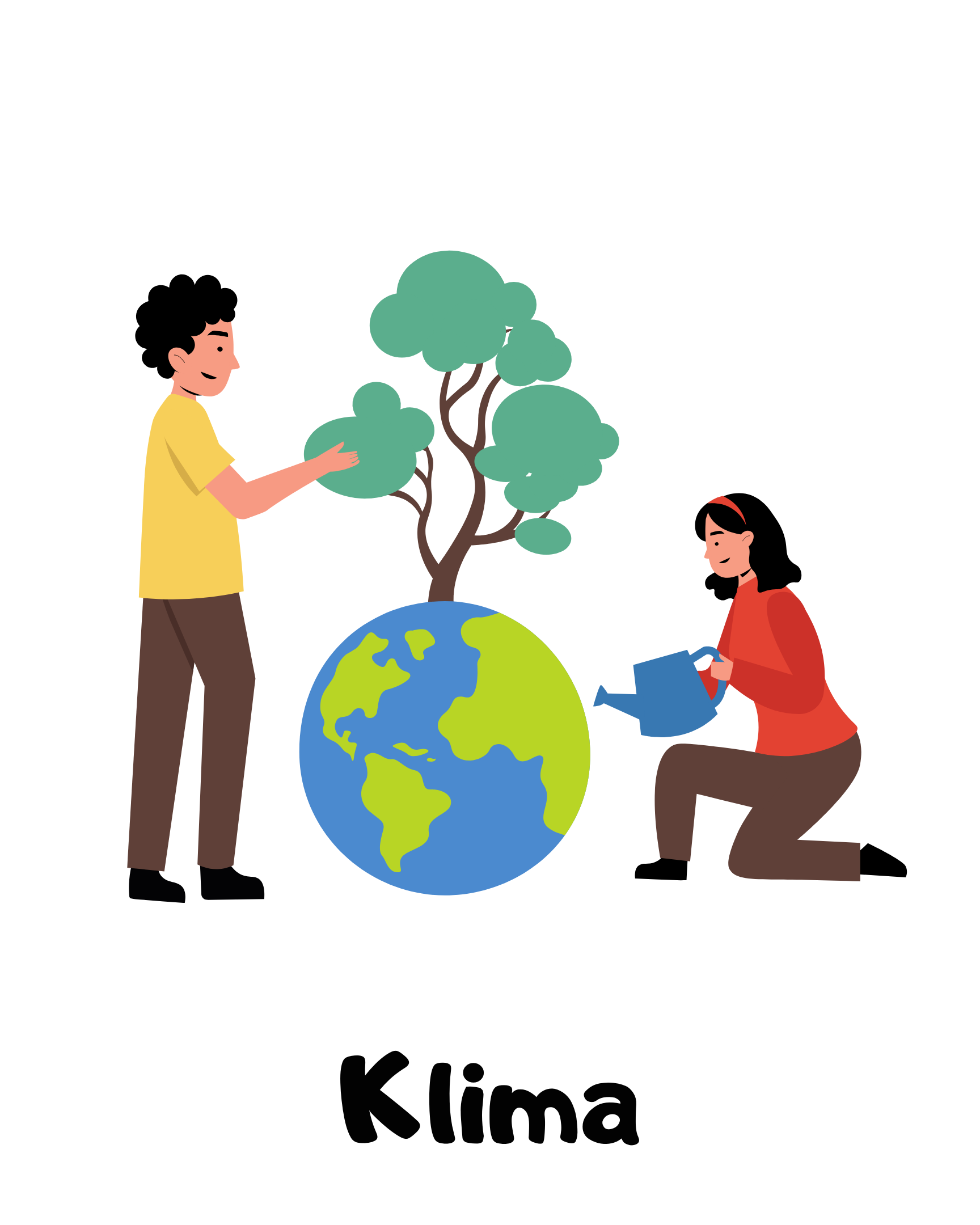 Hier immer die IK-Bilddatei in die Ecke reinkopieren!
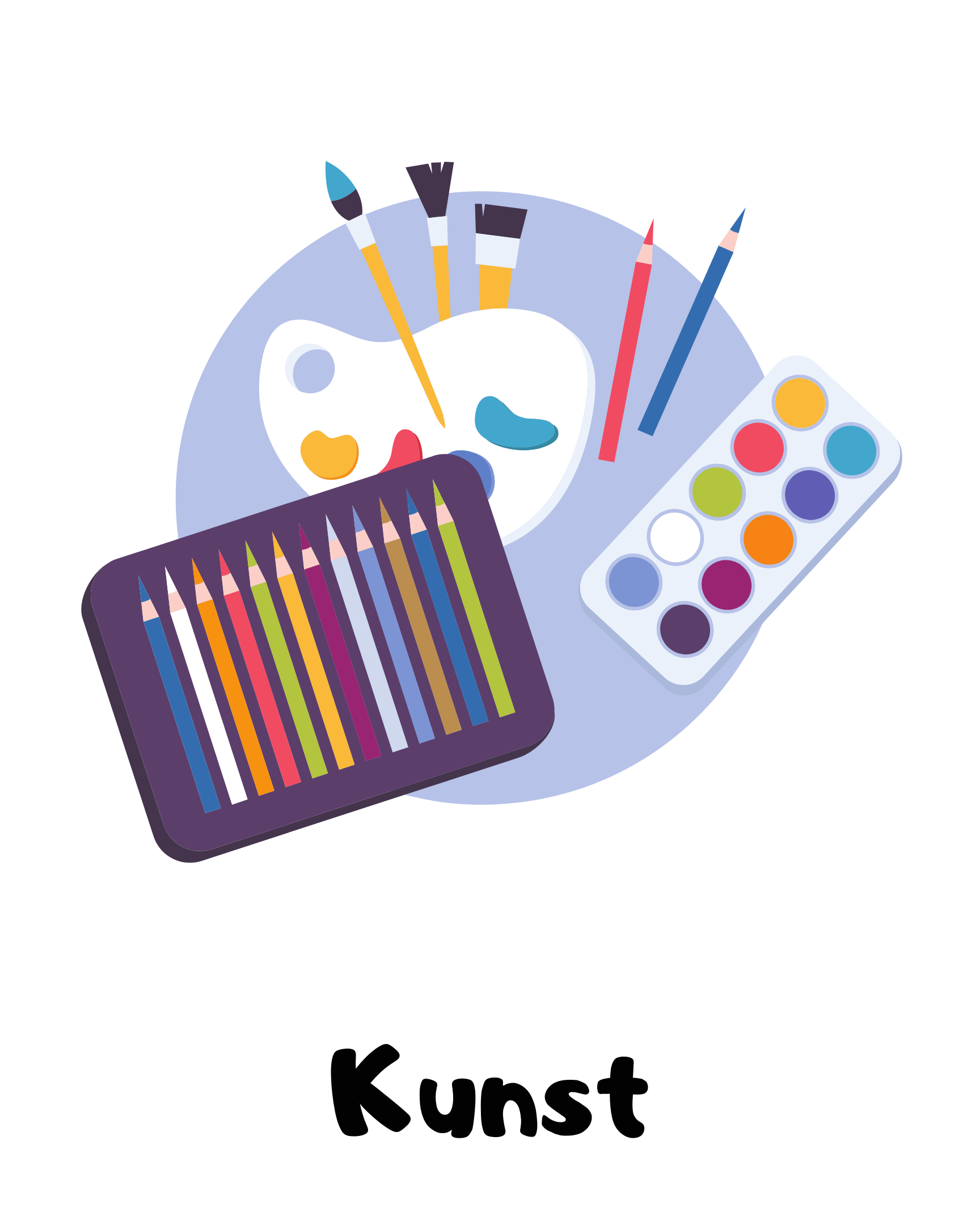 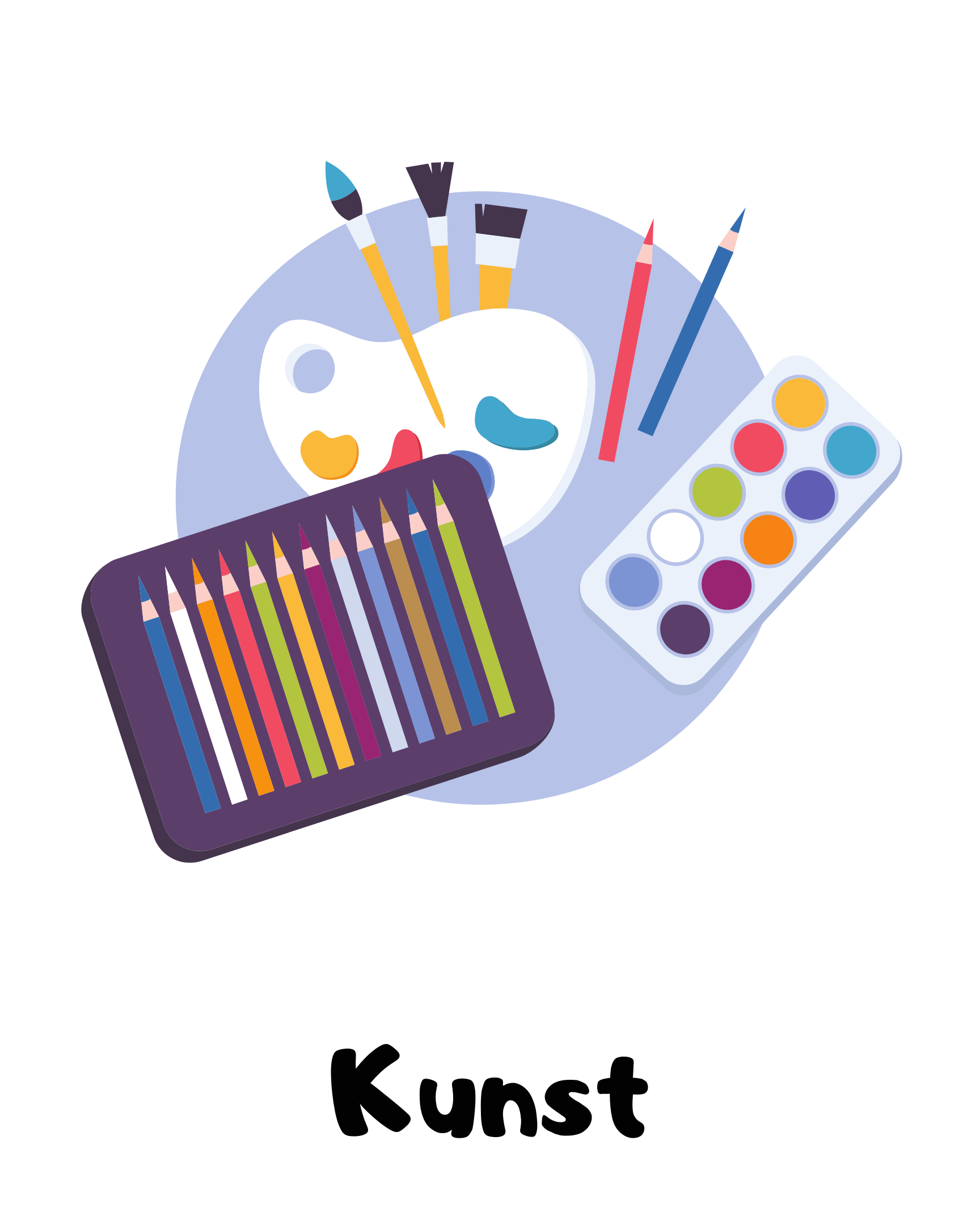 Hier immer die IK-Bilddatei in die Ecke reinkopieren!
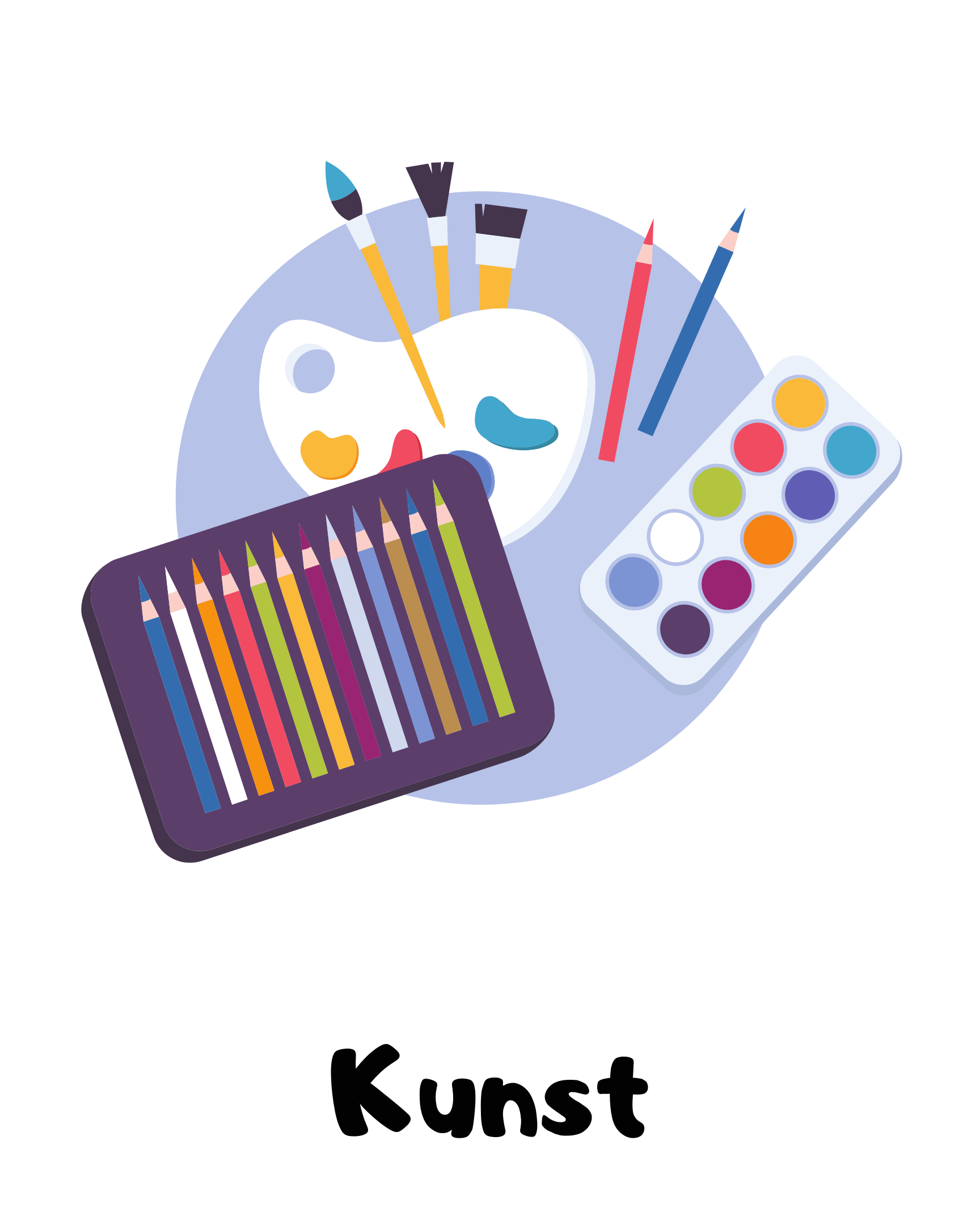 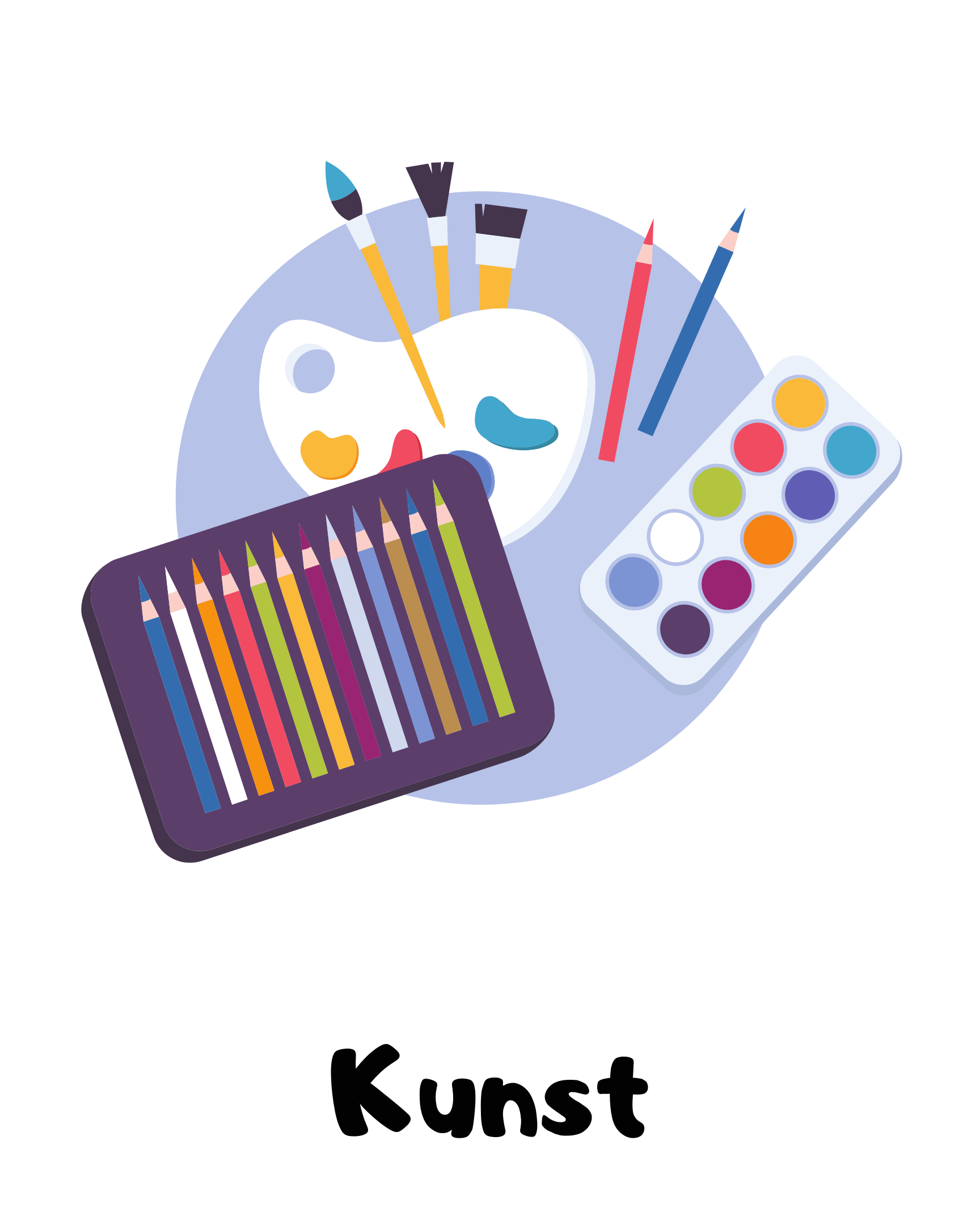 Hier immer die IK-Bilddatei in die Ecke reinkopieren!
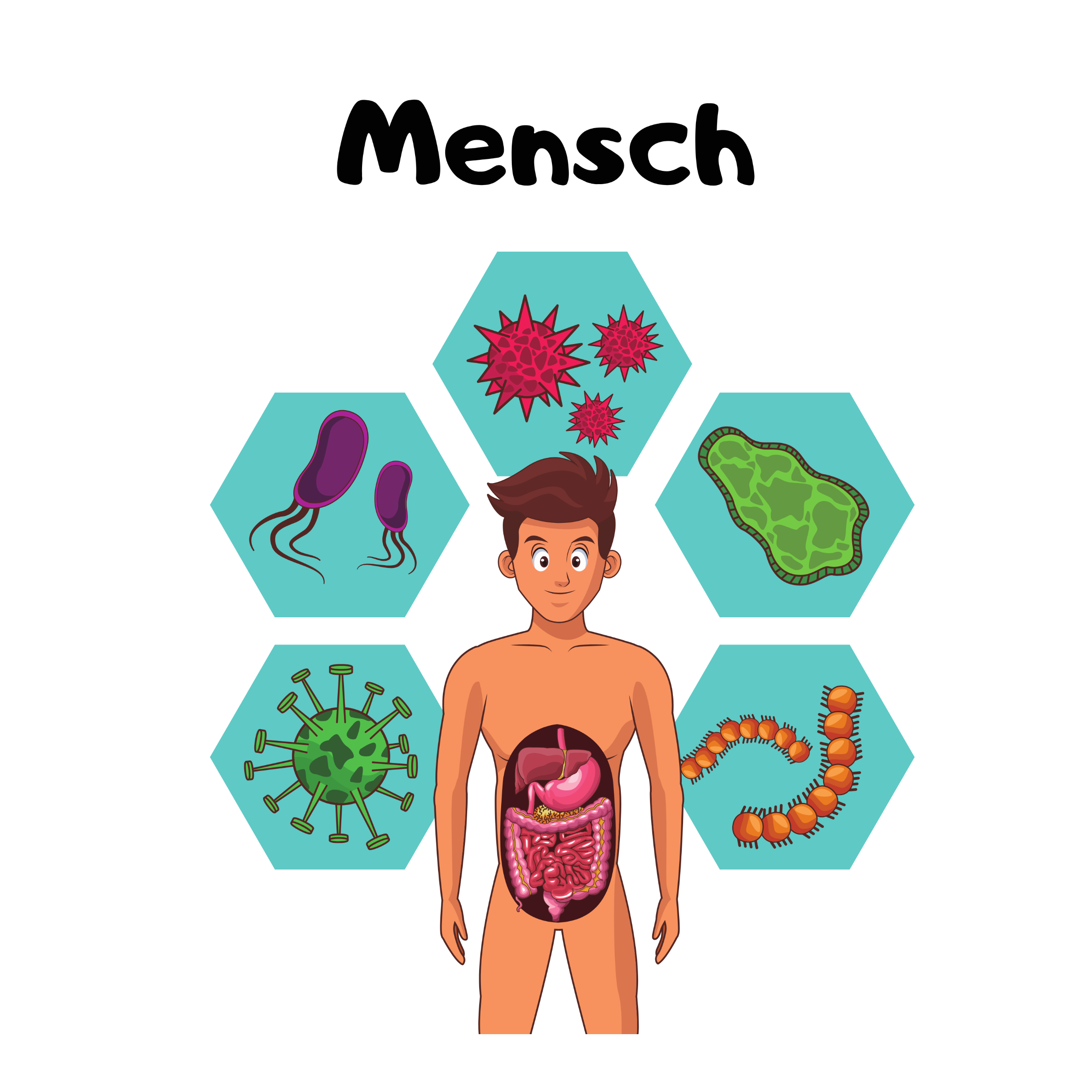 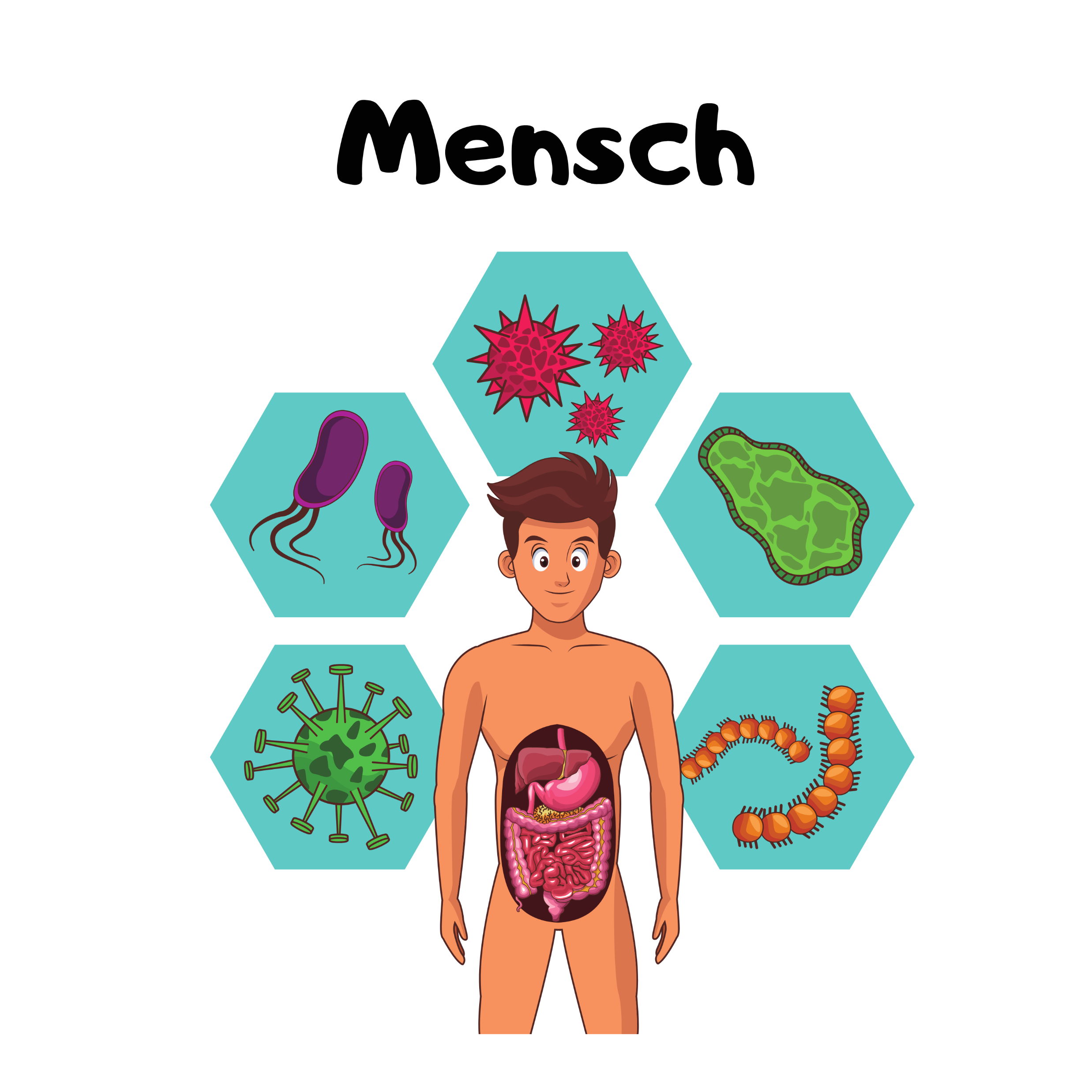 Hier immer die IK-Bilddatei in die Ecke reinkopieren!
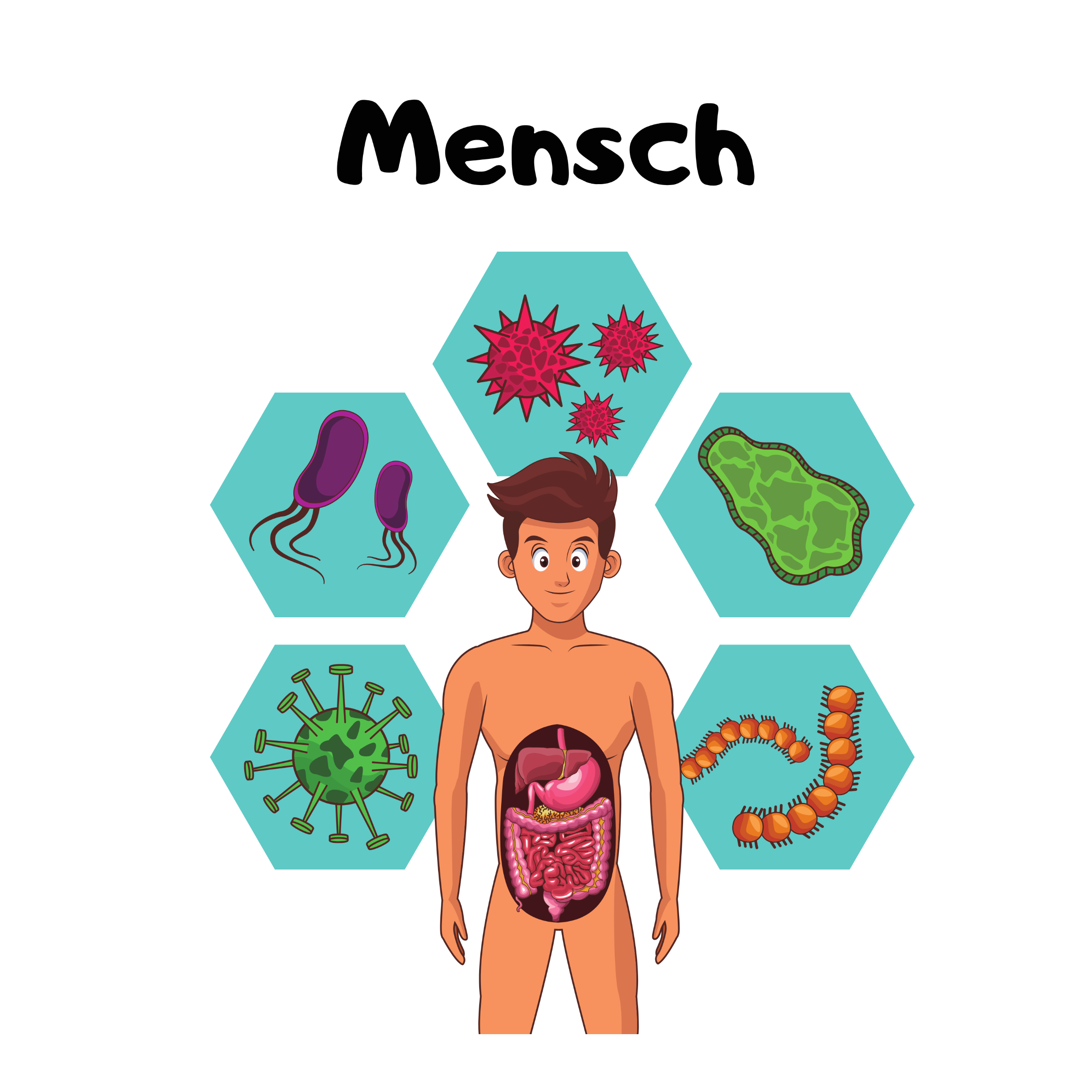 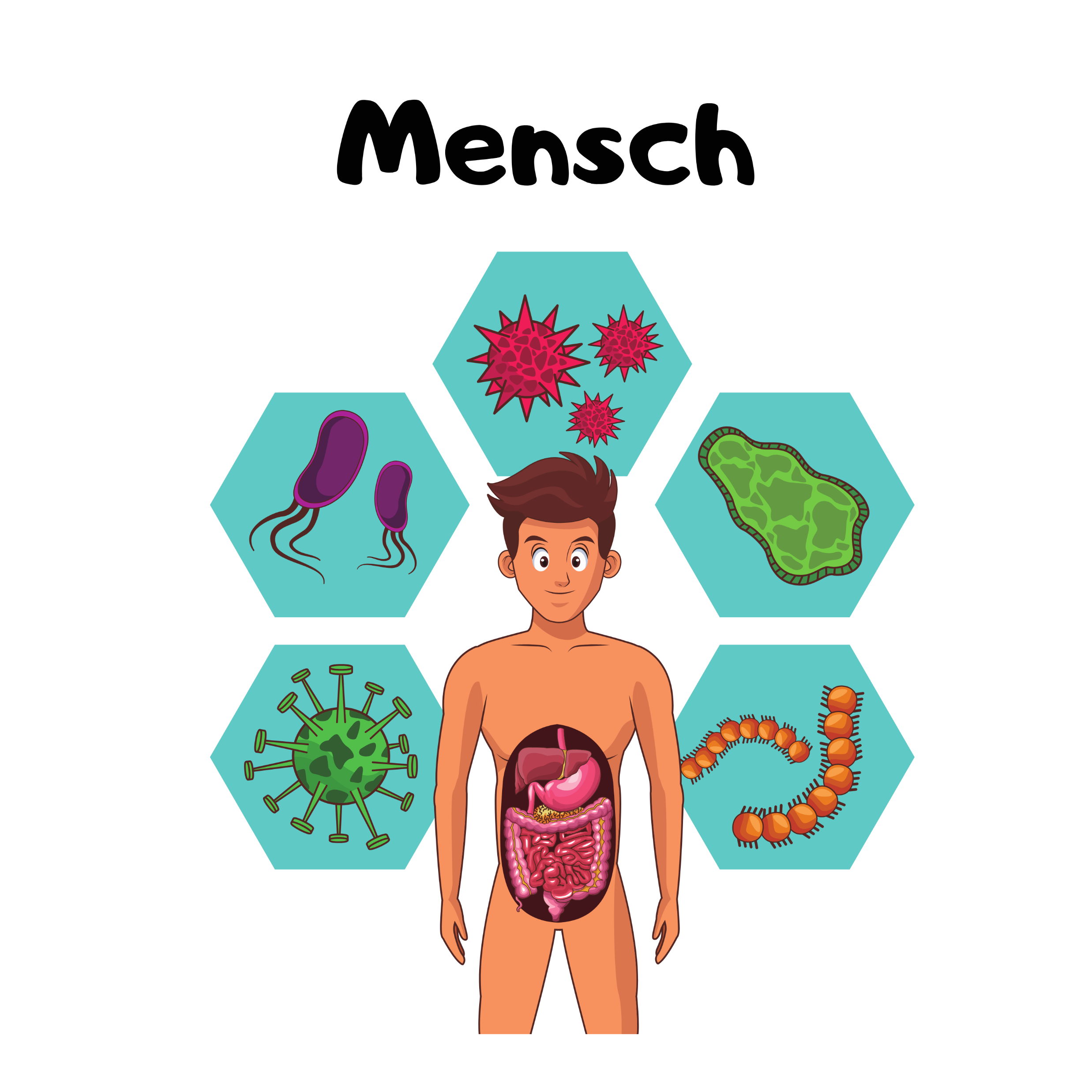 Hier immer die IK-Bilddatei in die Ecke reinkopieren!
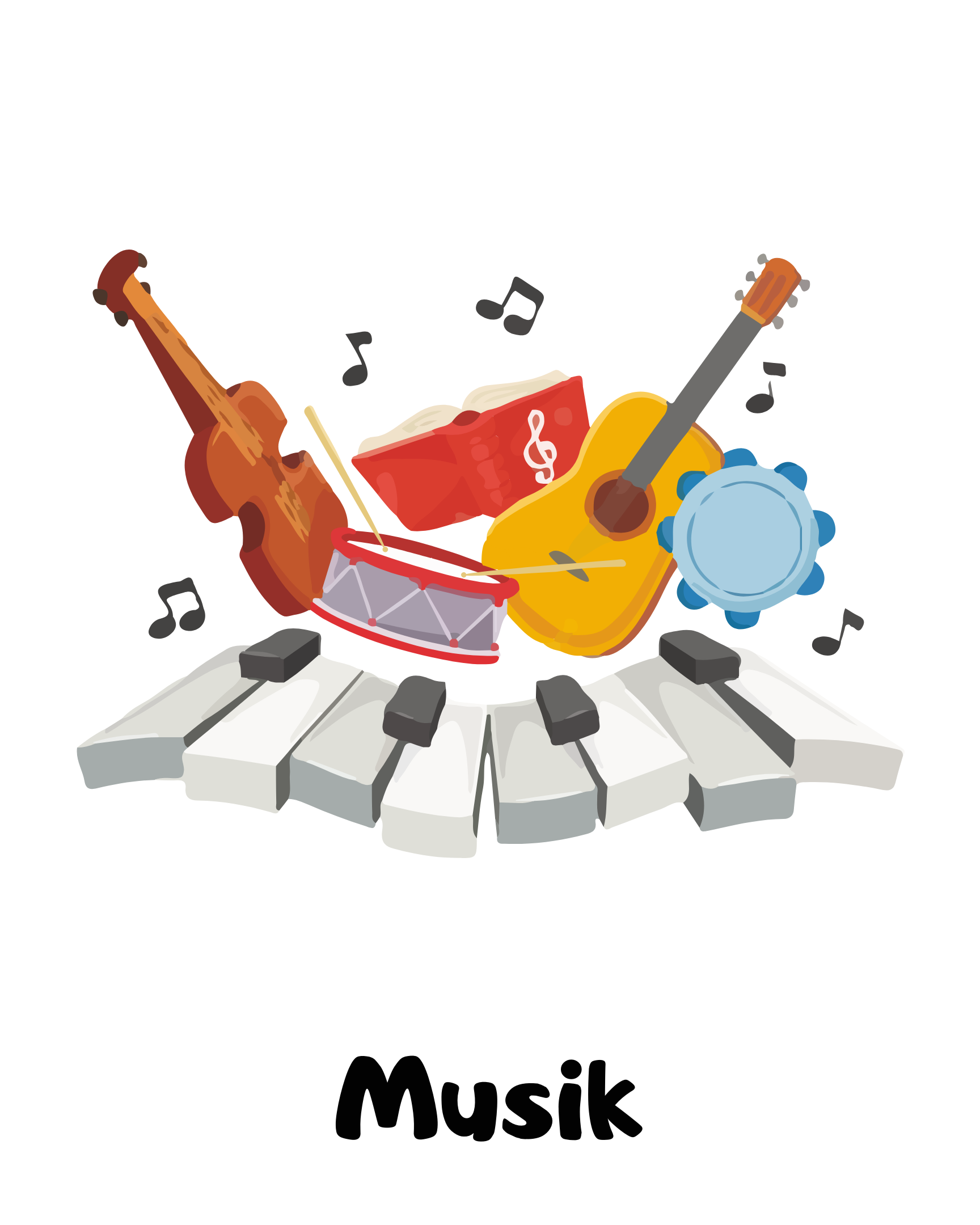 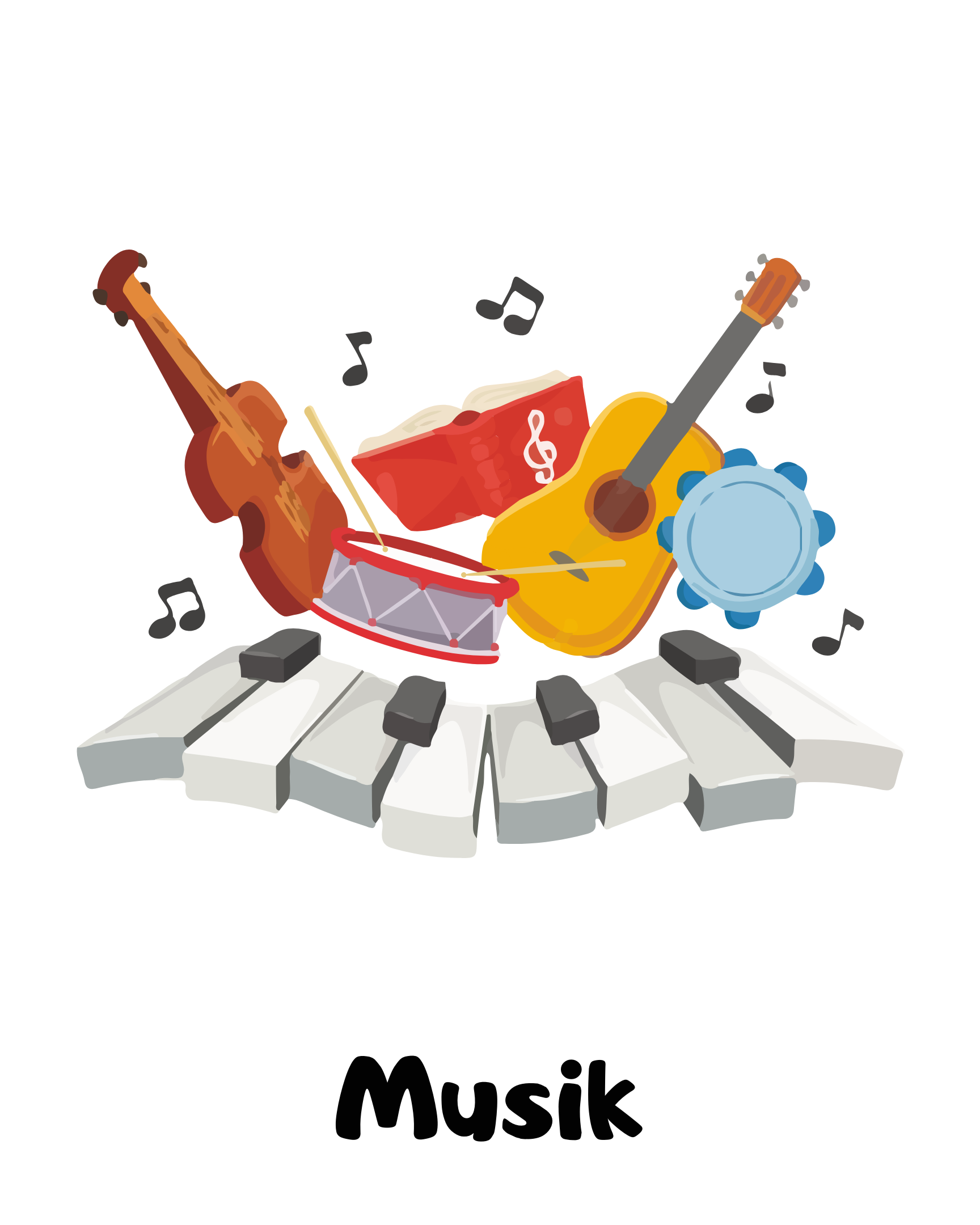 Hier immer die IK-Bilddatei in die Ecke reinkopieren!
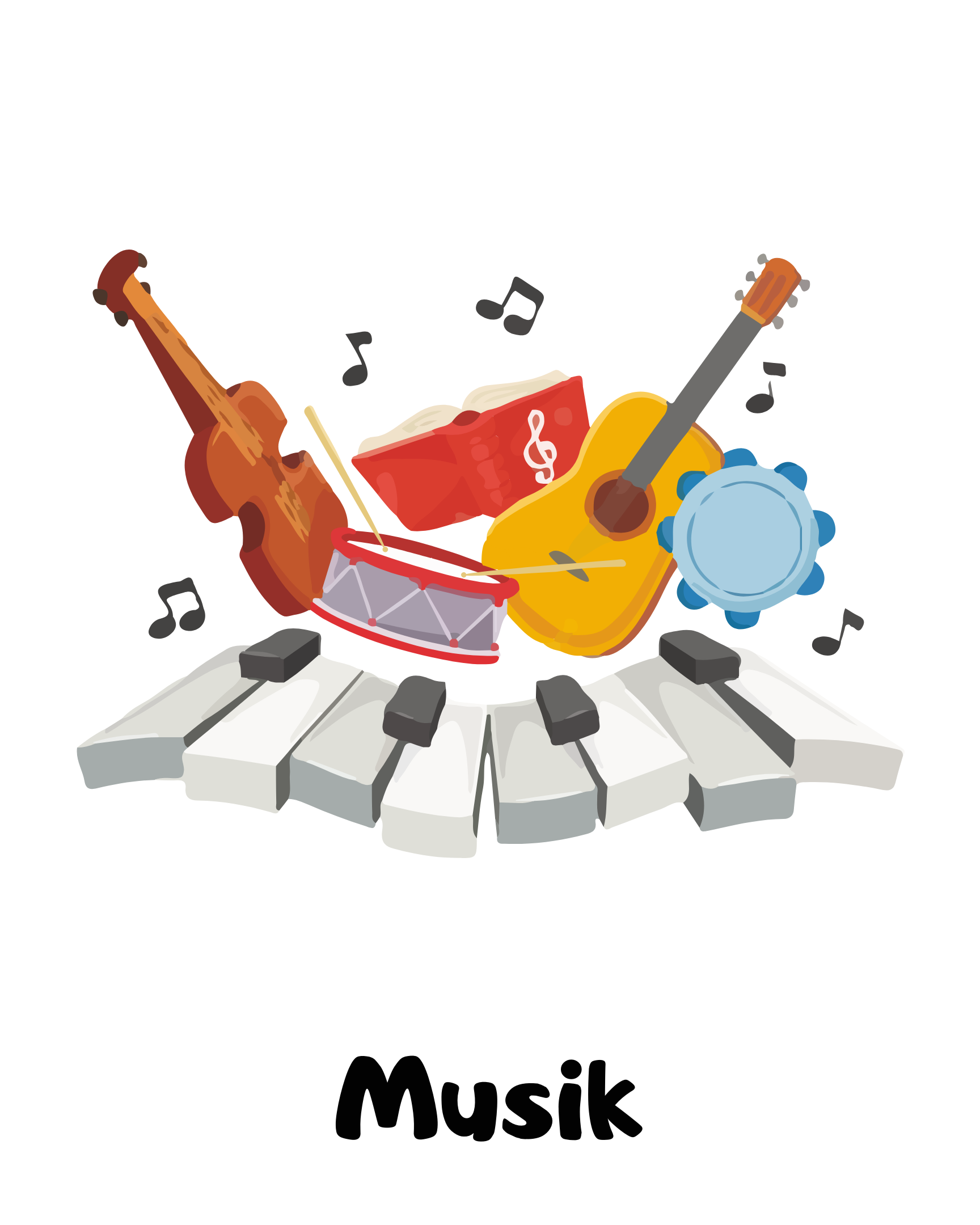 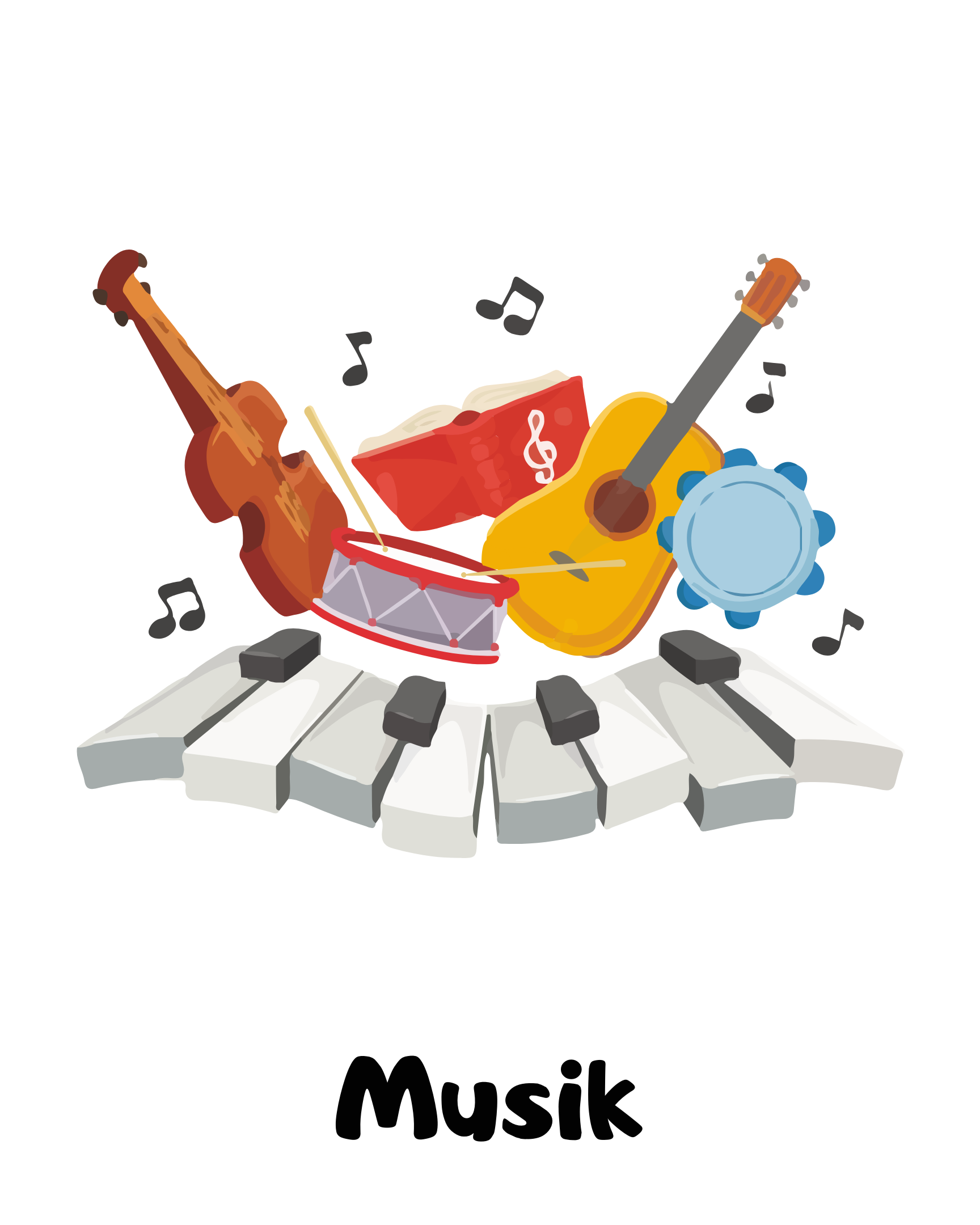 Hier immer die IK-Bilddatei in die Ecke reinkopieren!
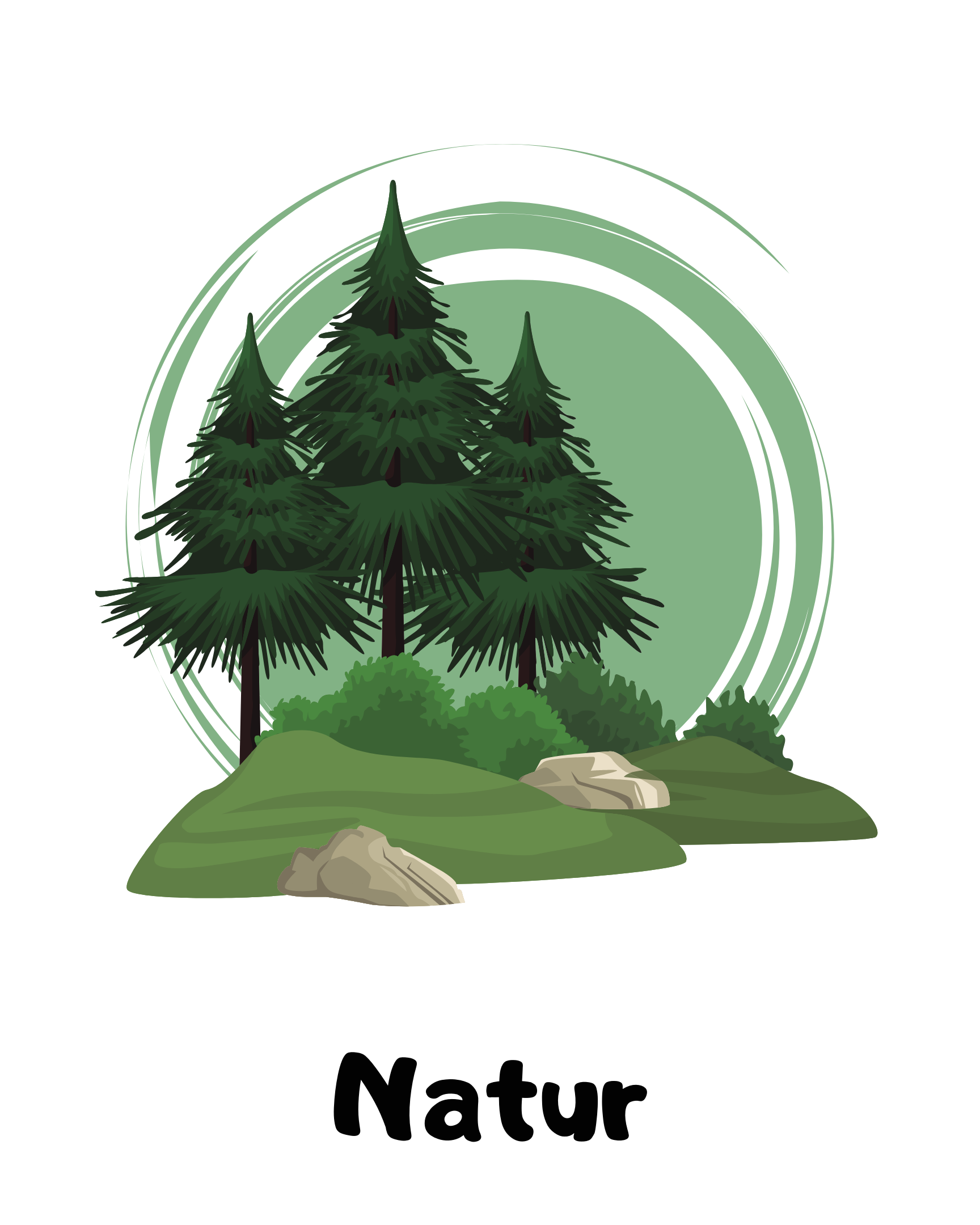 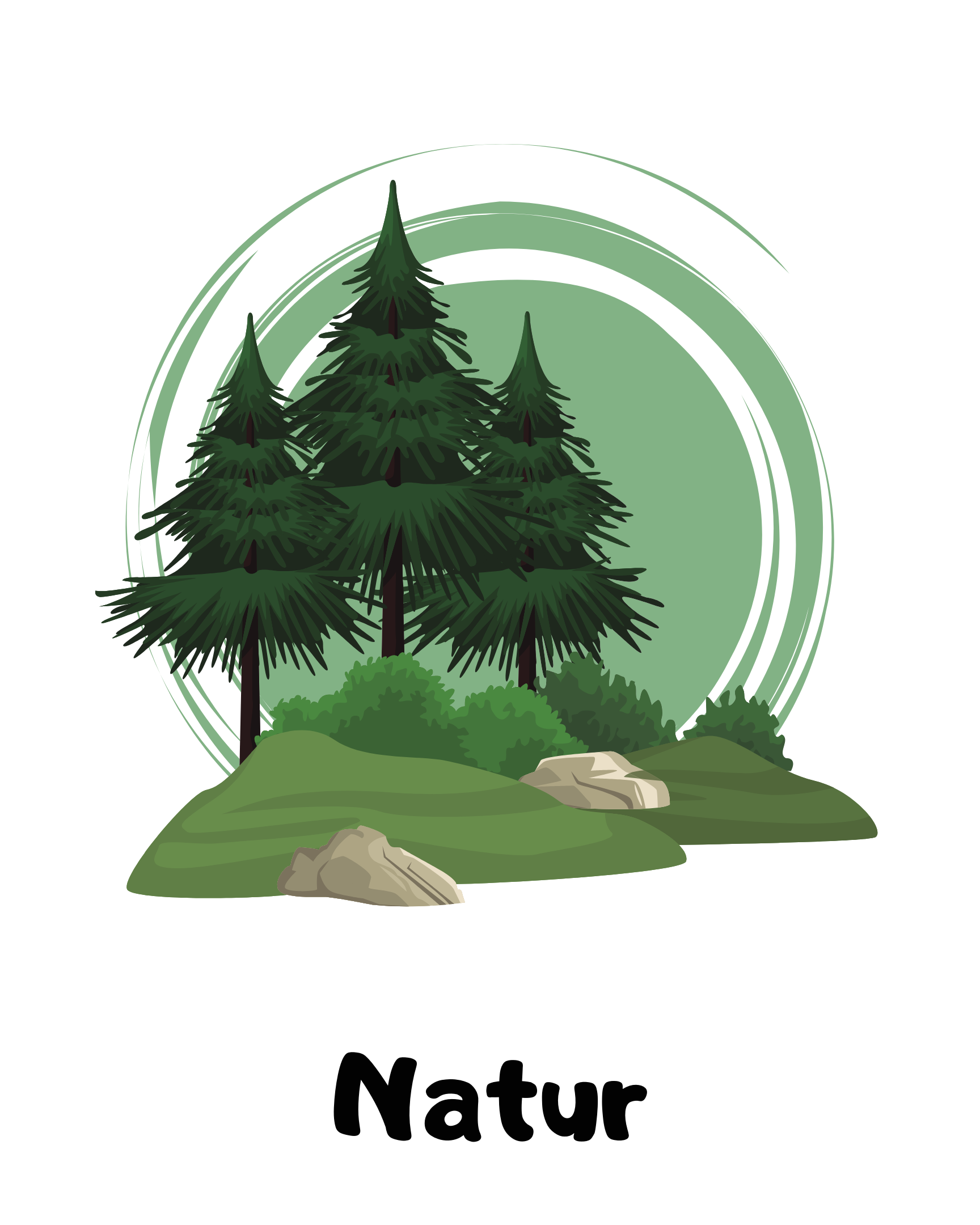 Hier immer die IK-Bilddatei in die Ecke reinkopieren!
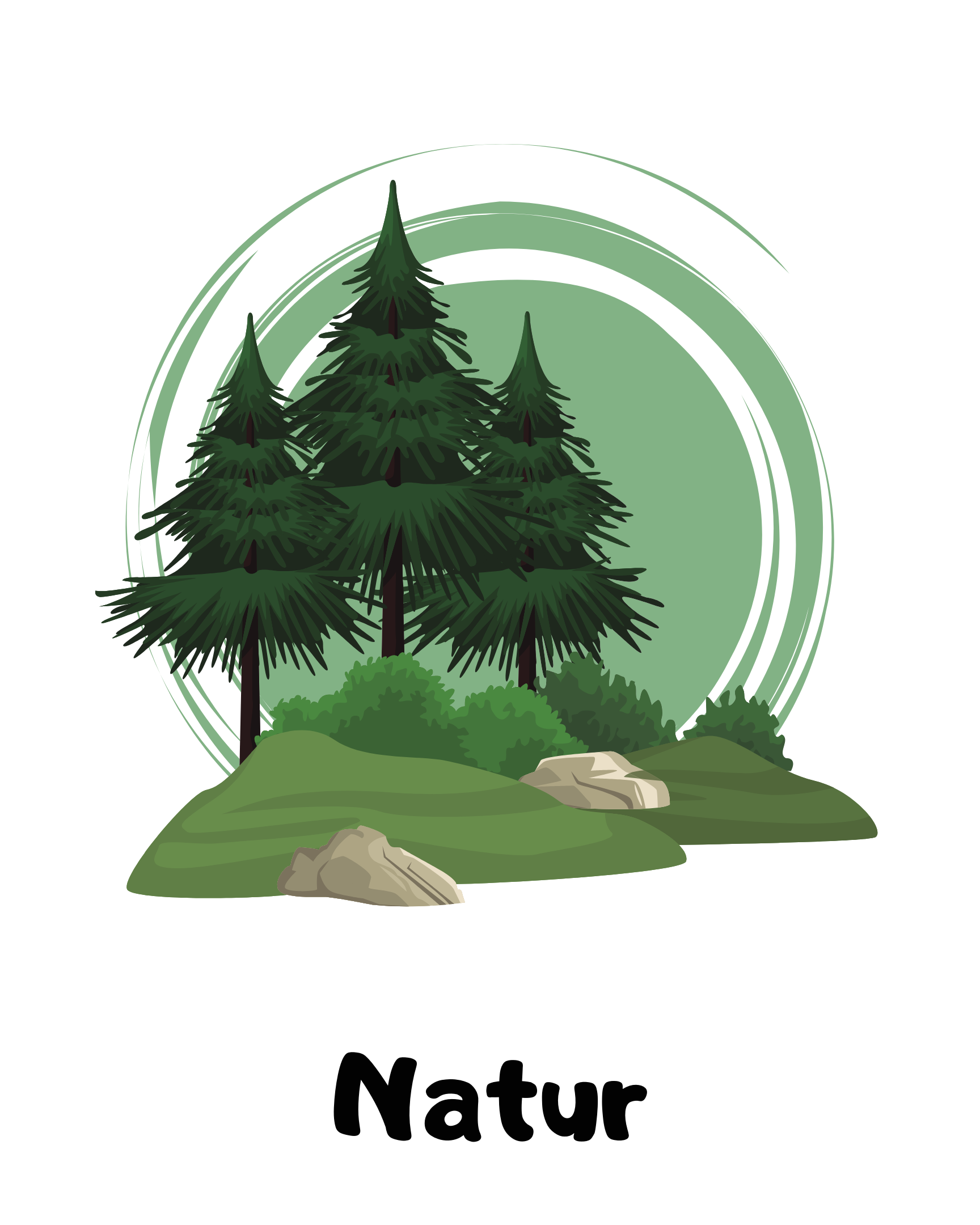 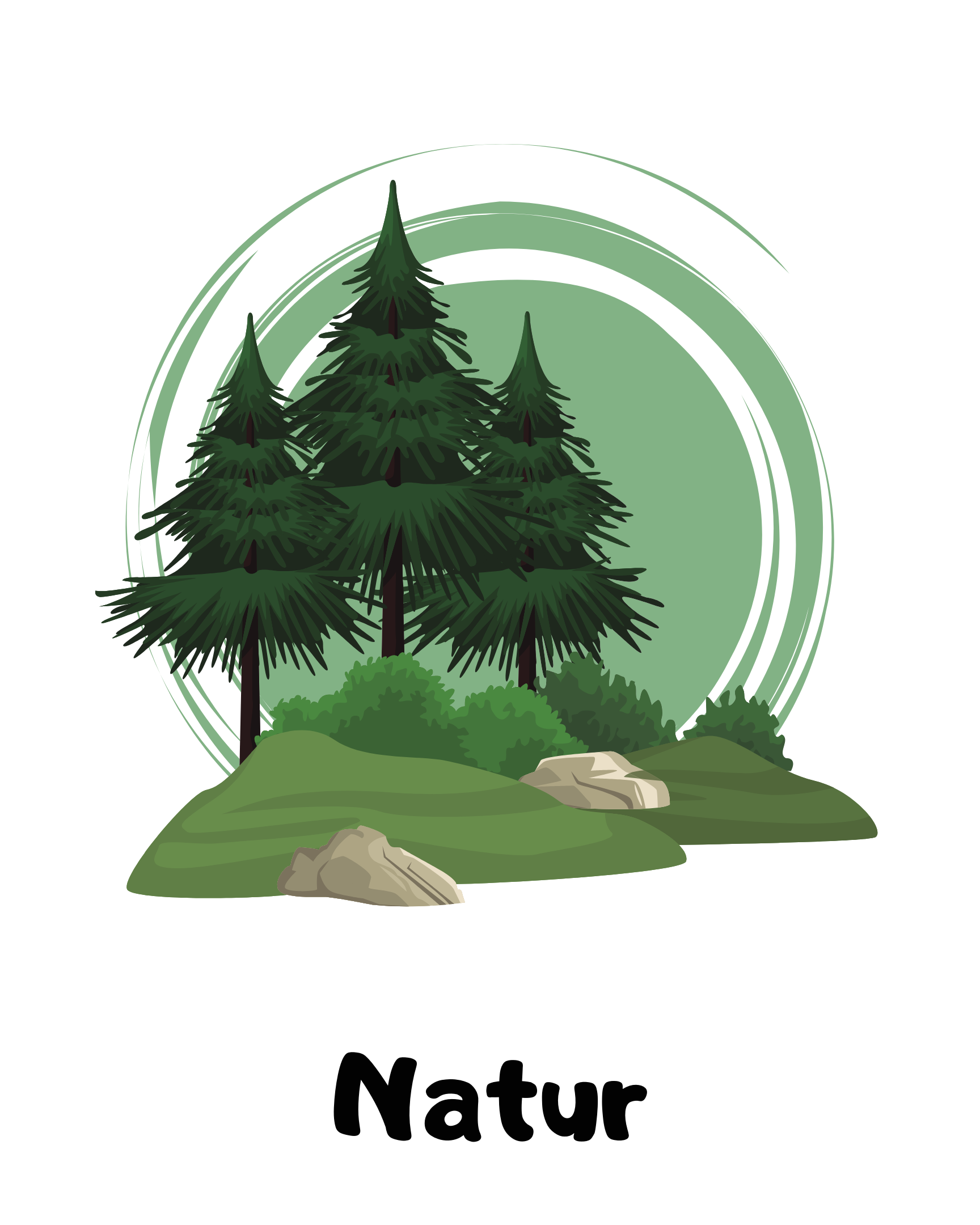 Hier immer die IK-Bilddatei in die Ecke reinkopieren!
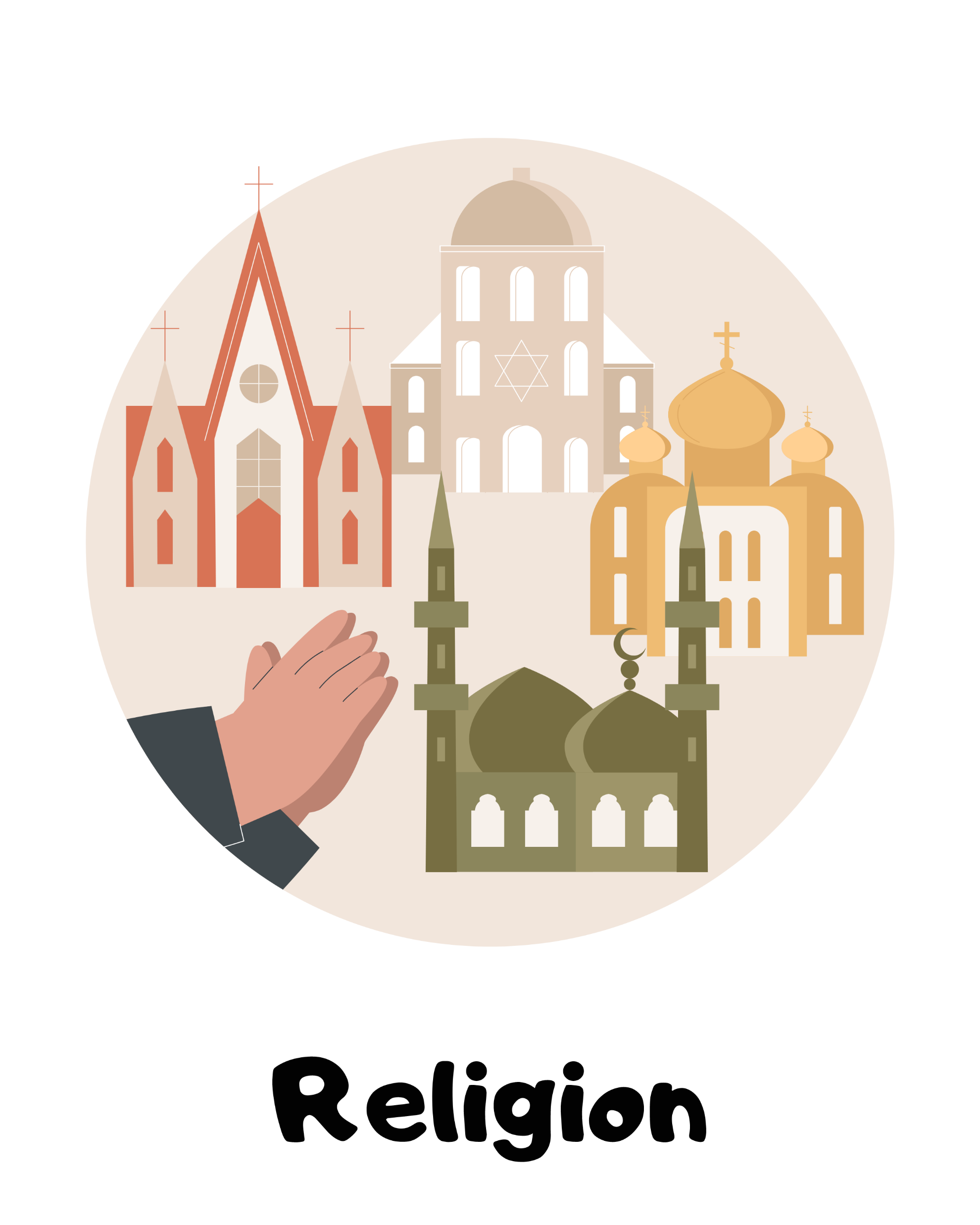 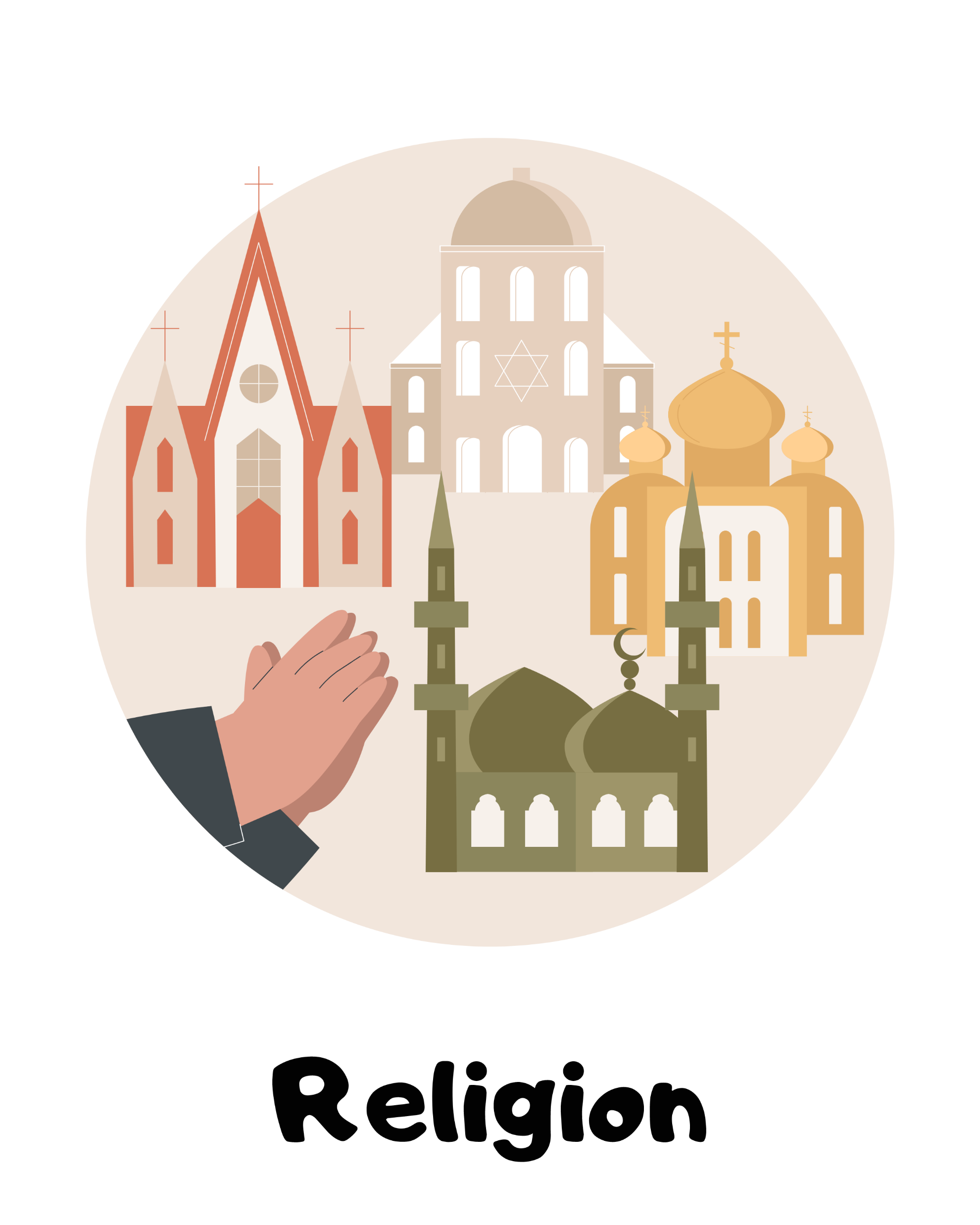 Hier immer die IK-Bilddatei in die Ecke reinkopieren!
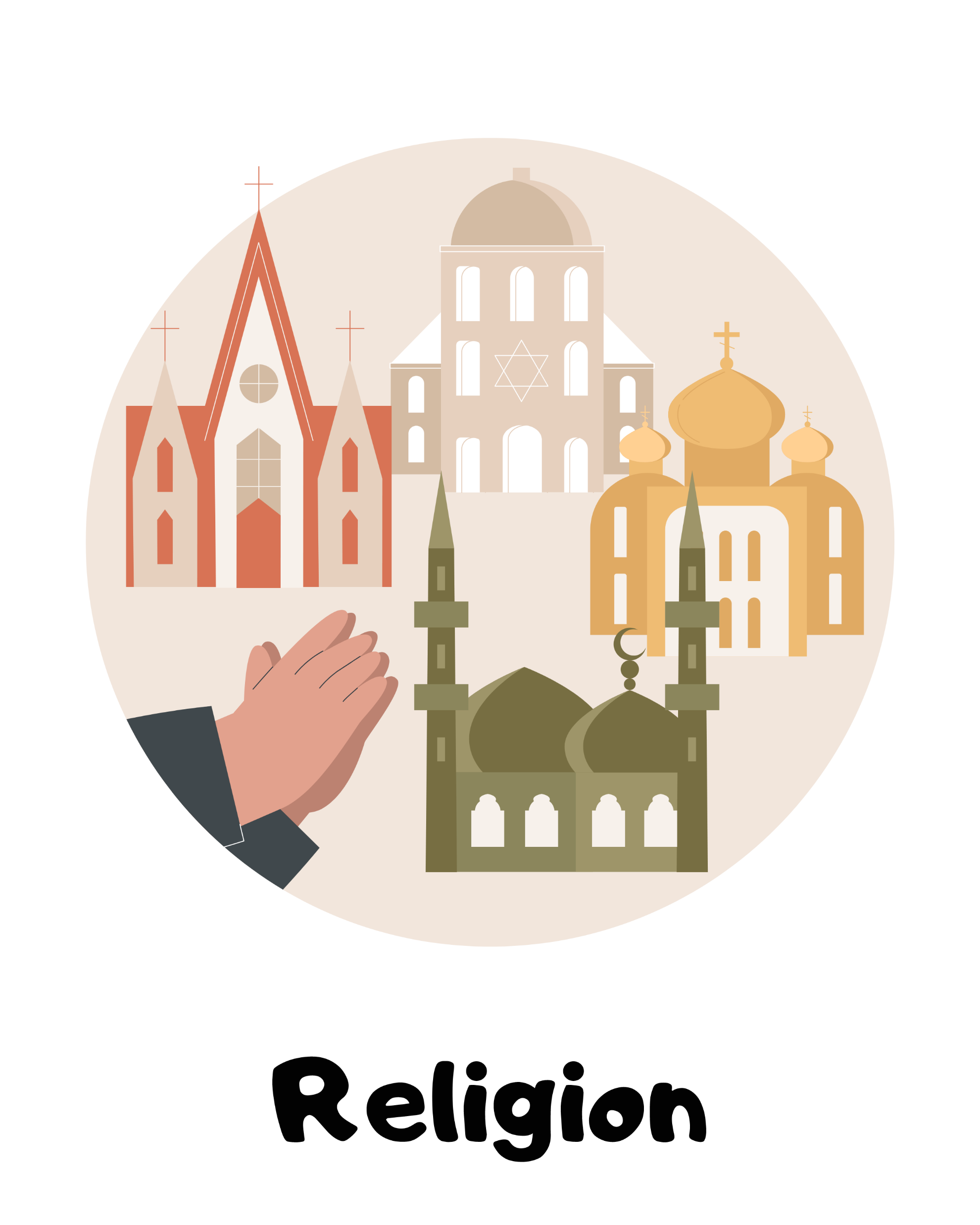 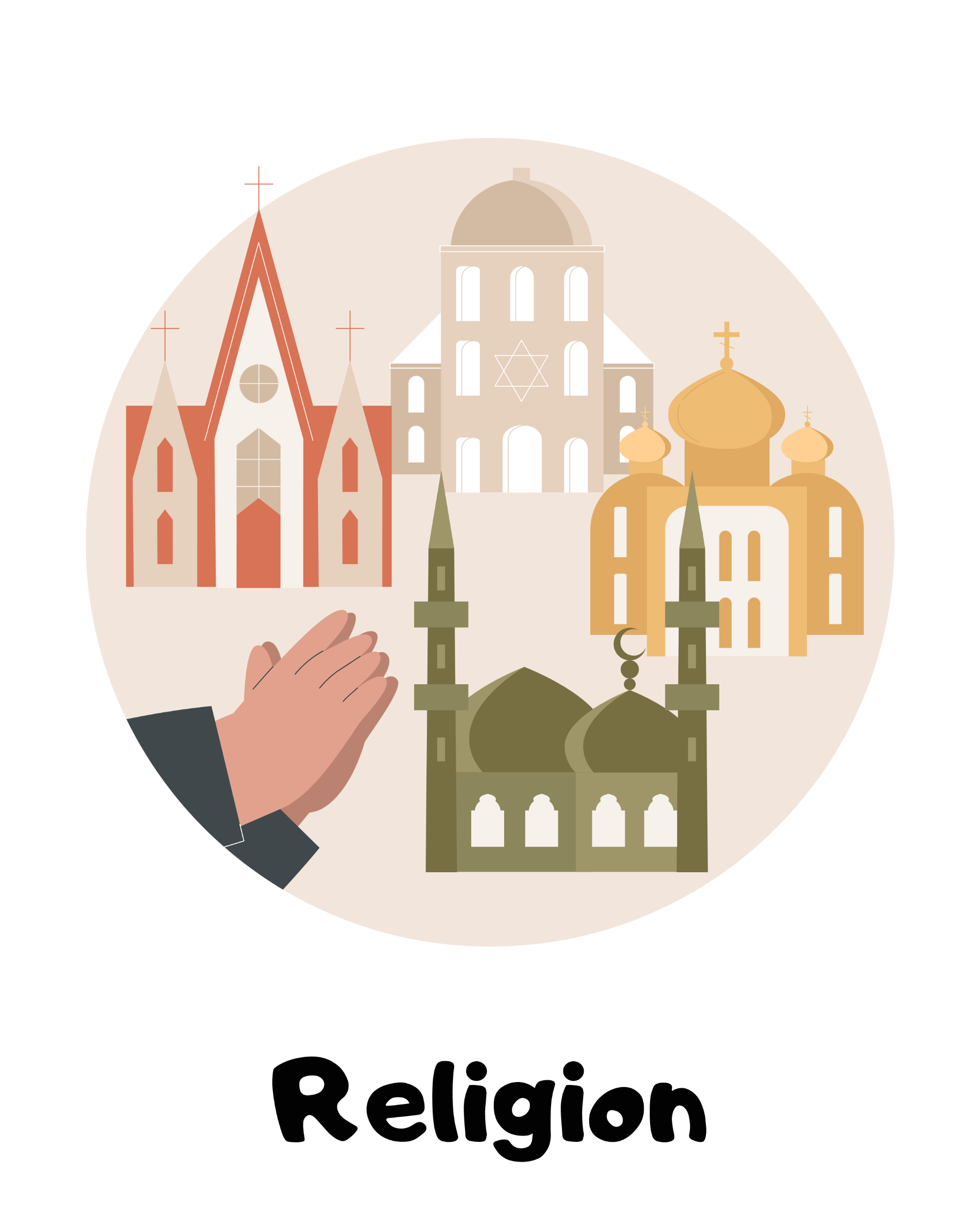 Hier immer die IK-Bilddatei in die Ecke reinkopieren!
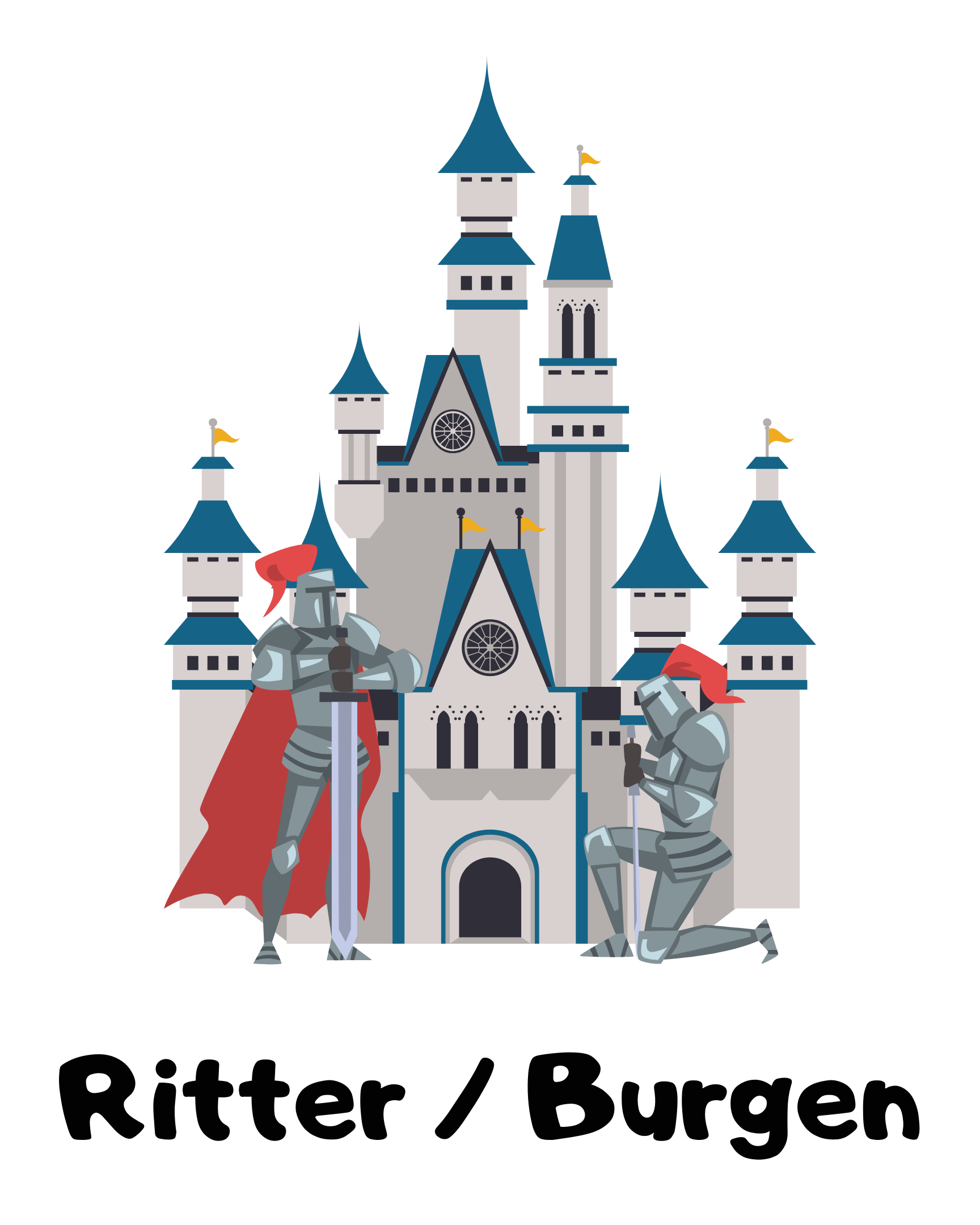 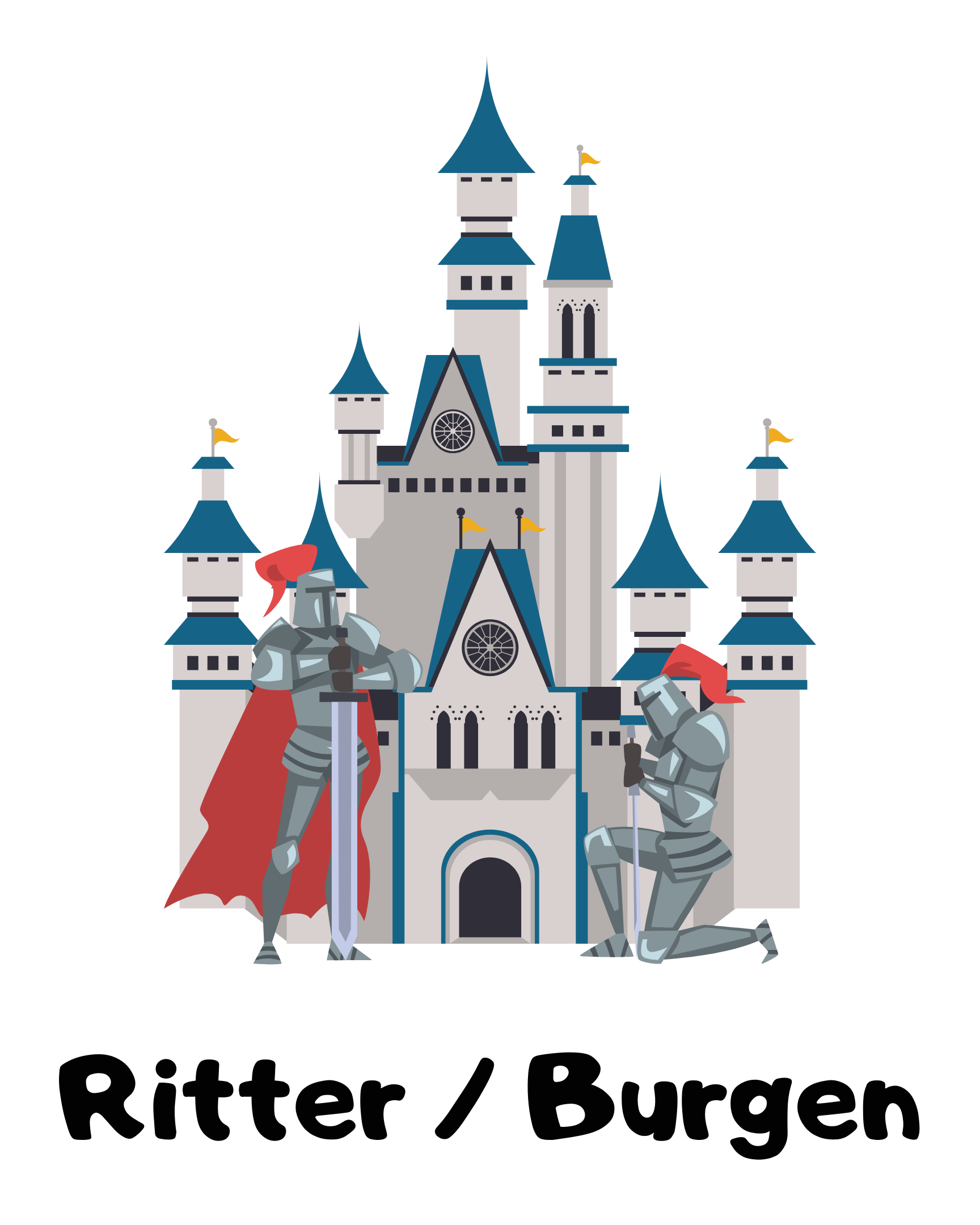 Hier immer die IK-Bilddatei in die Ecke reinkopieren!
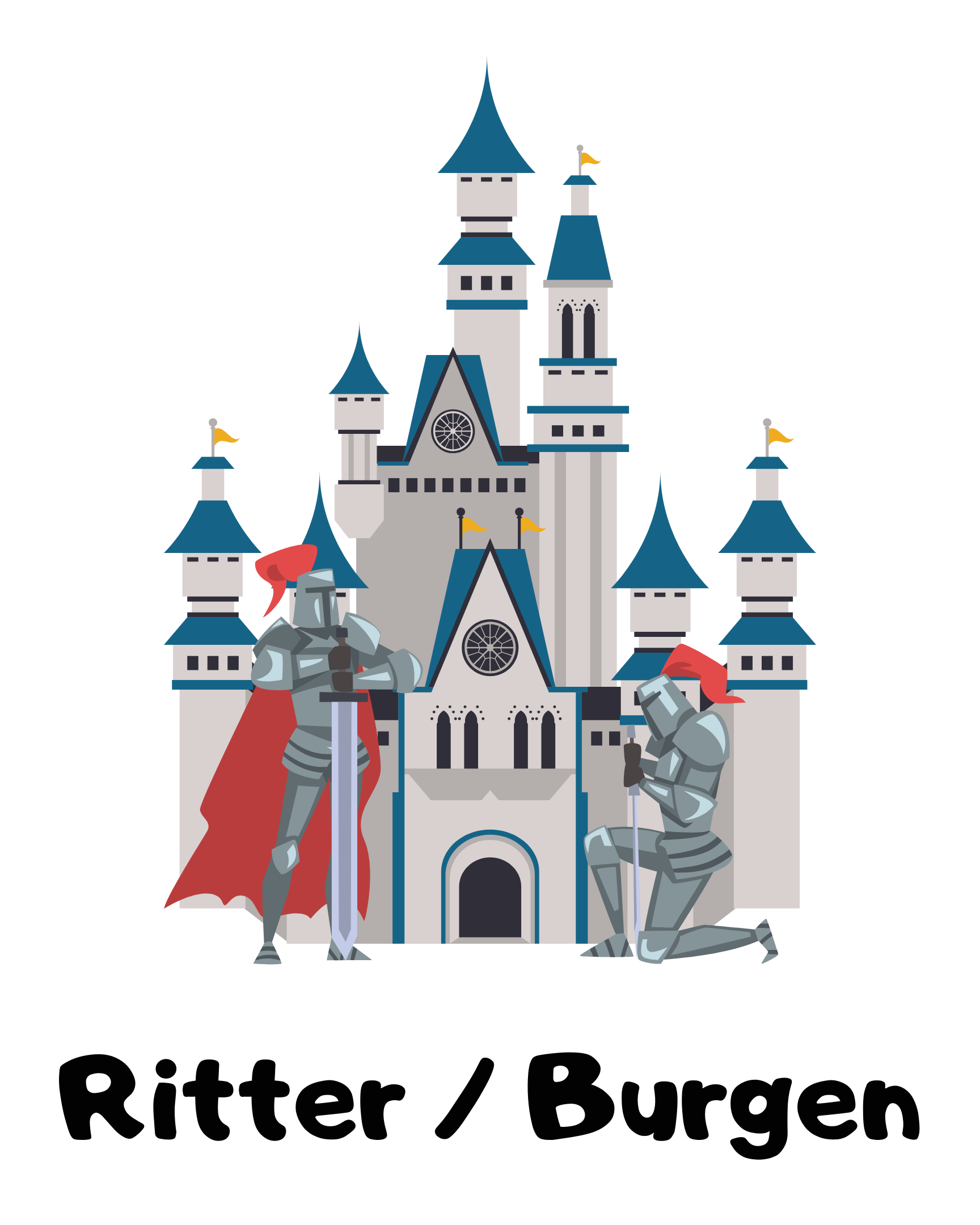 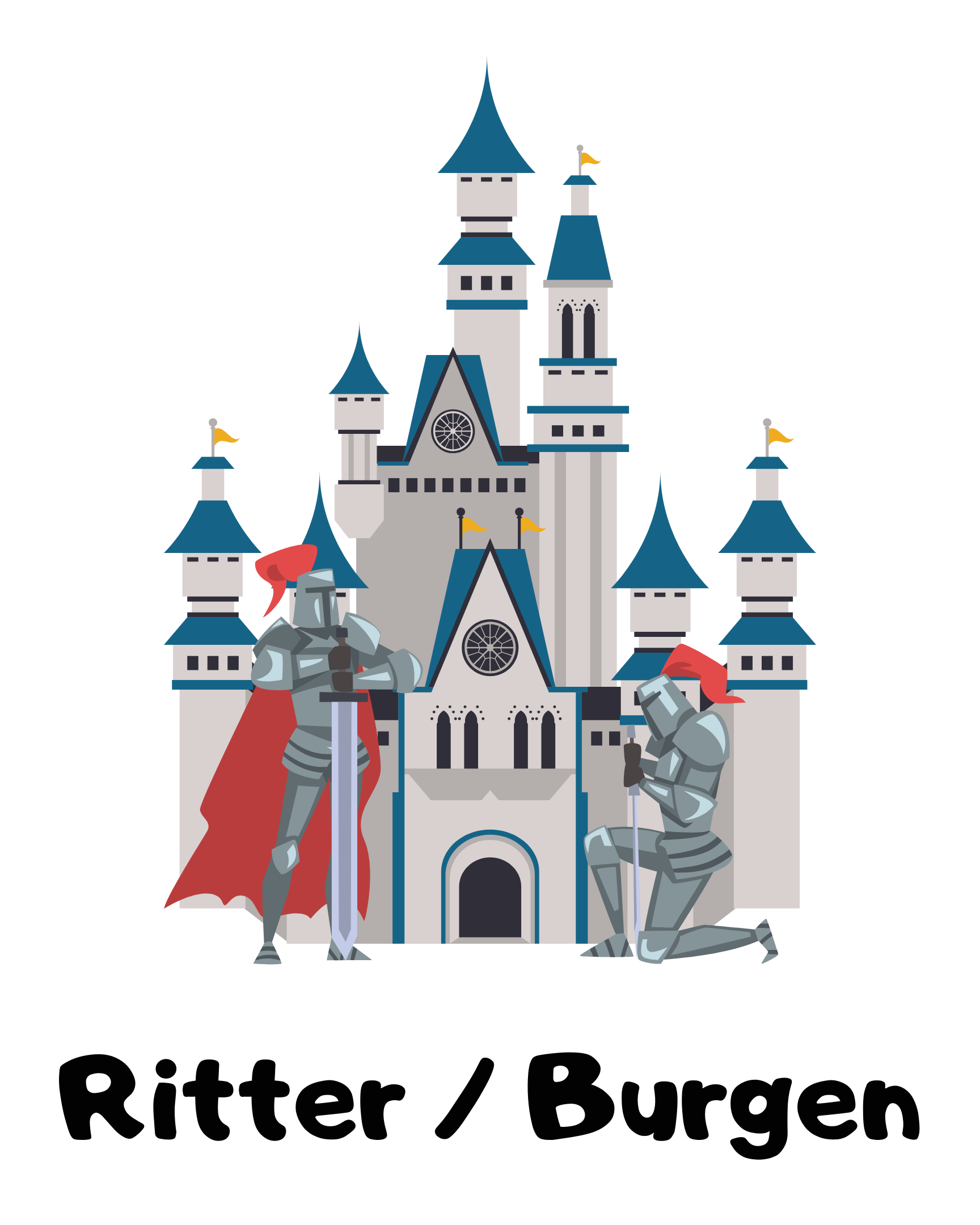 Hier immer die IK-Bilddatei in die Ecke reinkopieren!
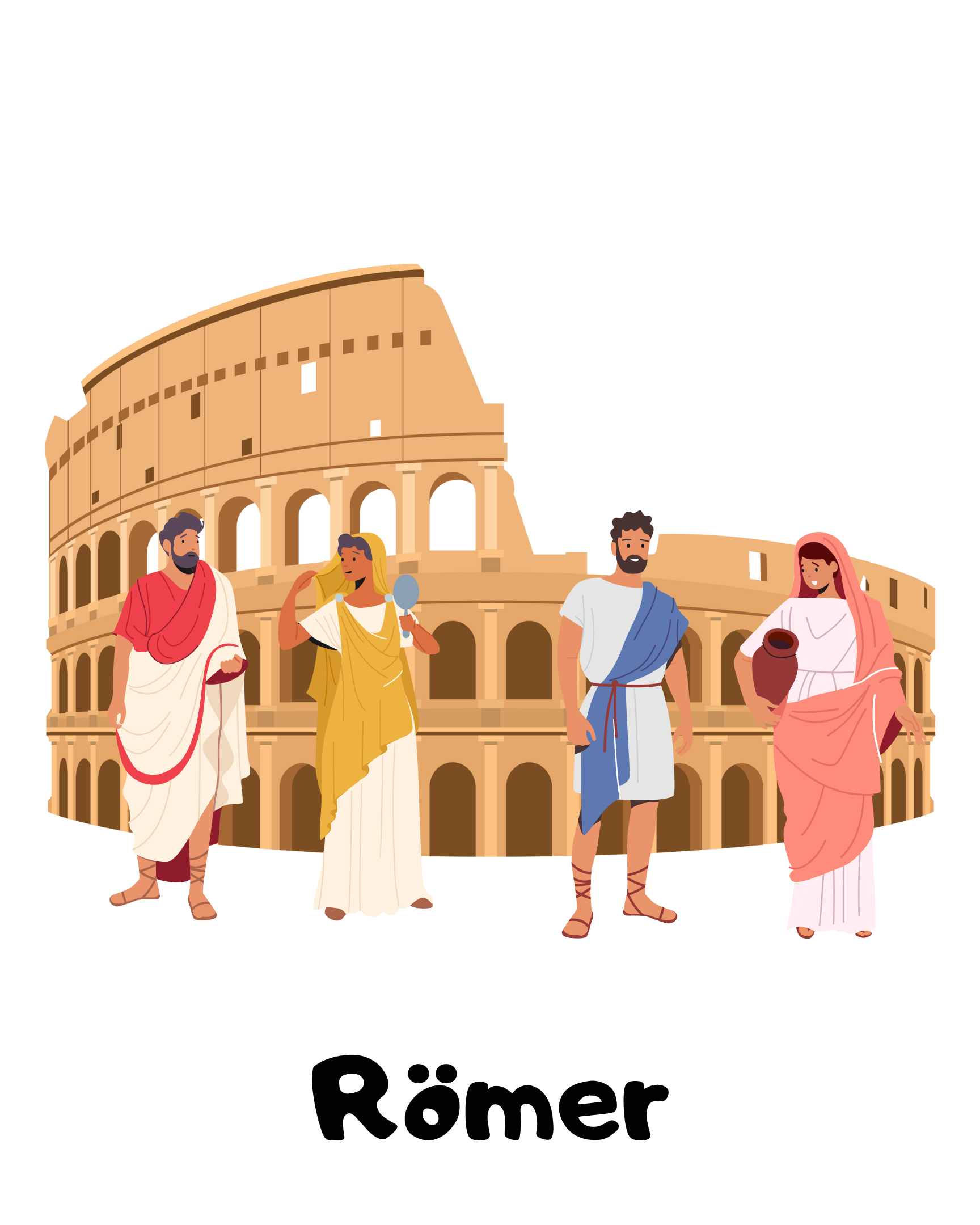 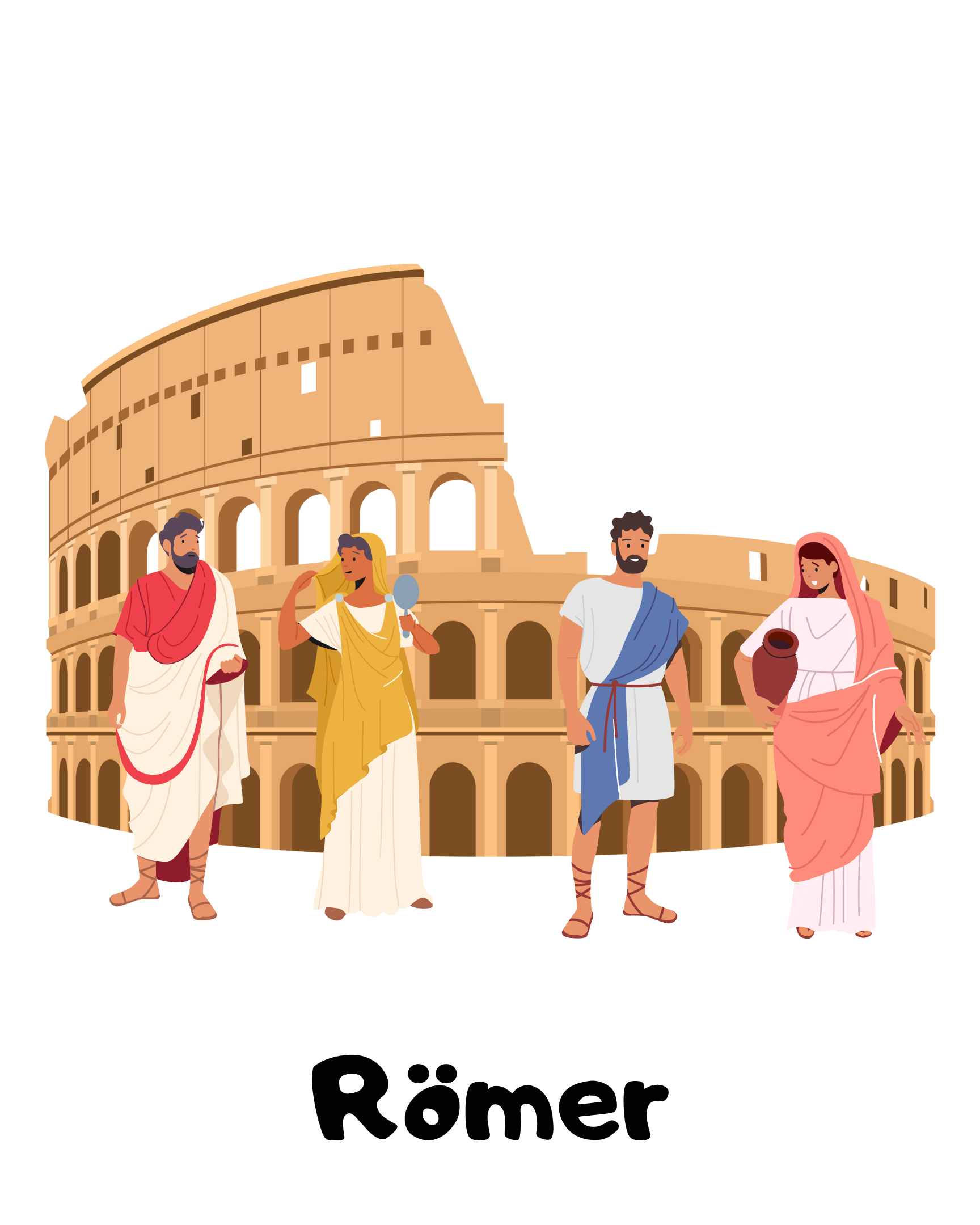 Hier immer die IK-Bilddatei in die Ecke reinkopieren!
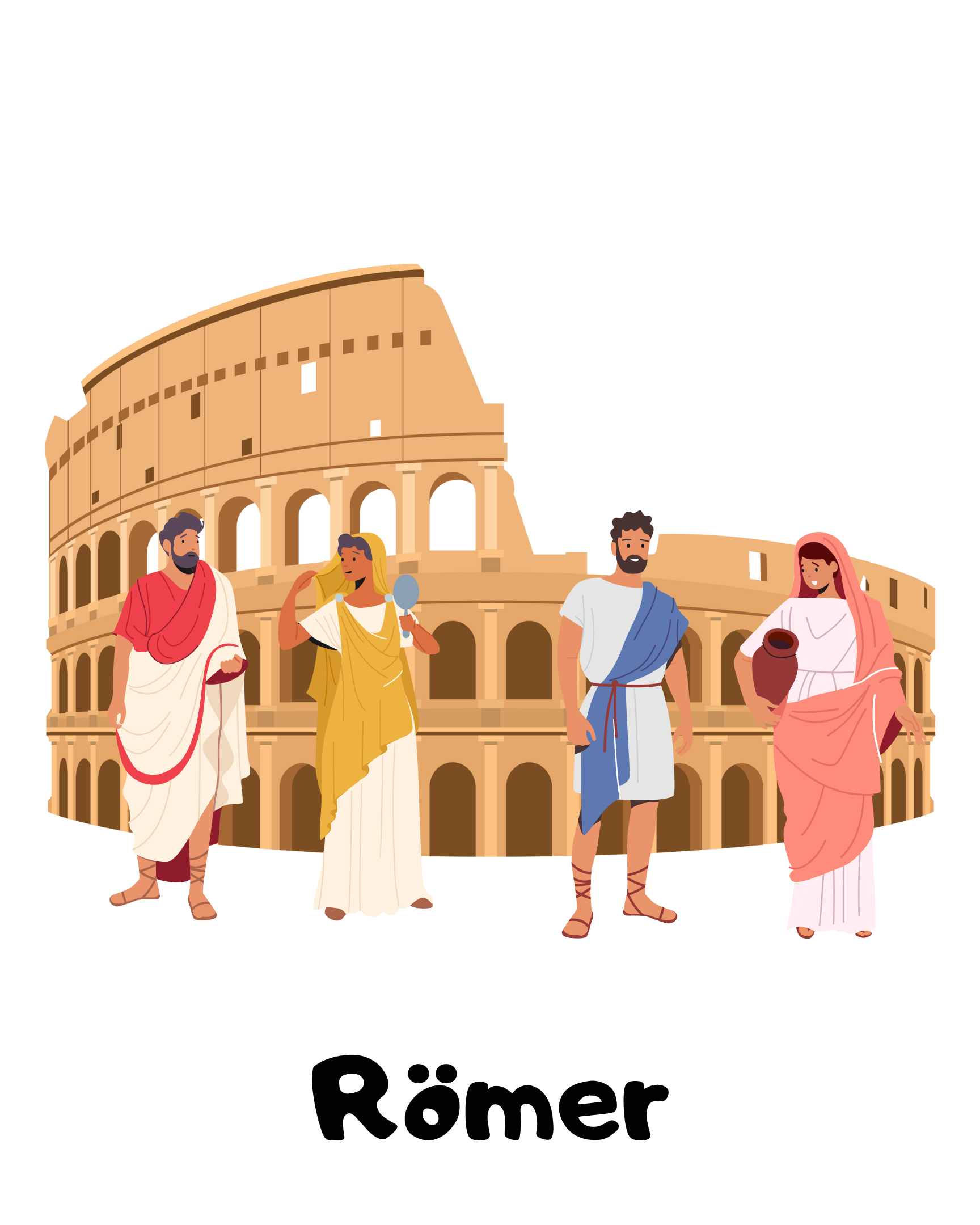 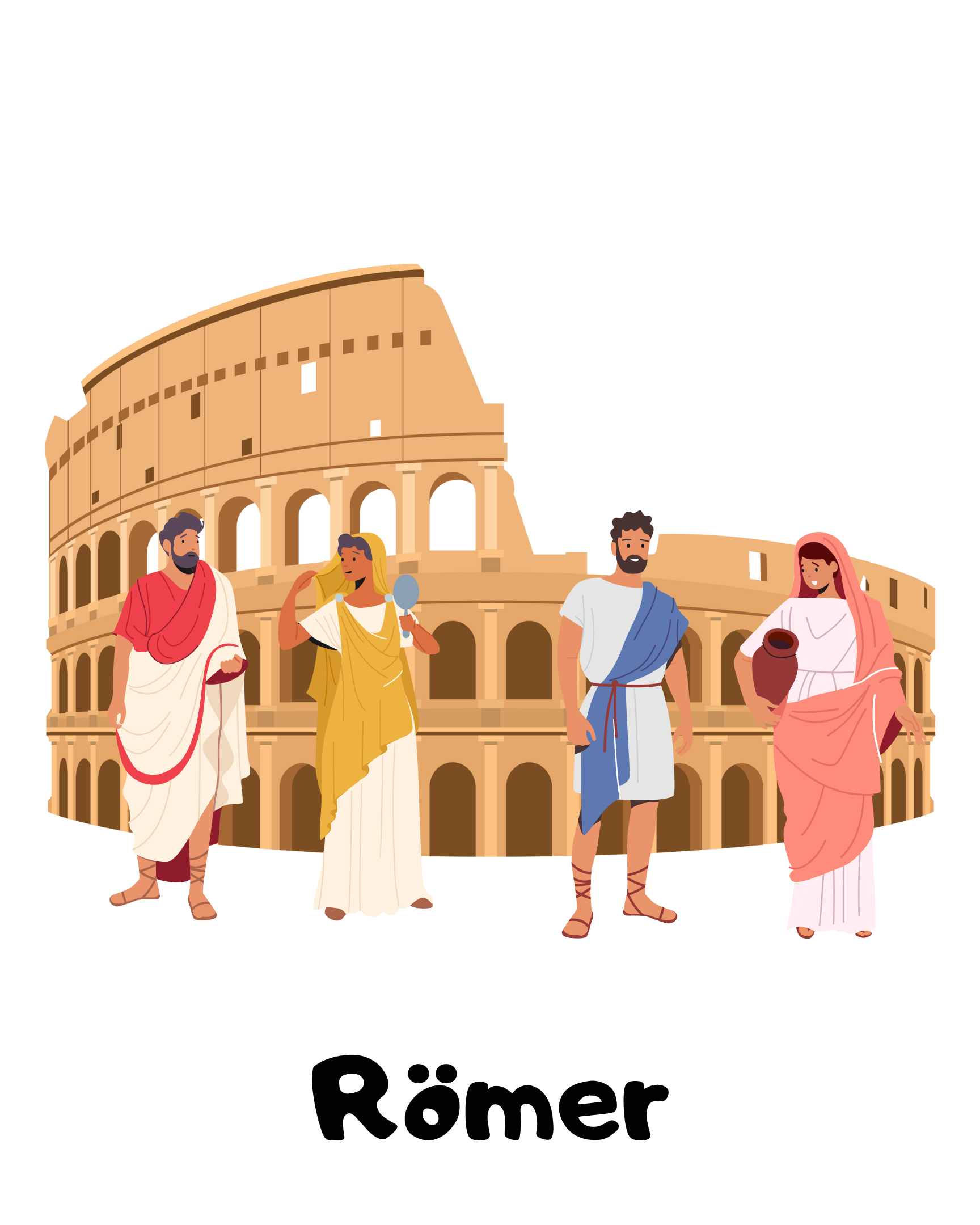 Hier immer die IK-Bilddatei in die Ecke reinkopieren!
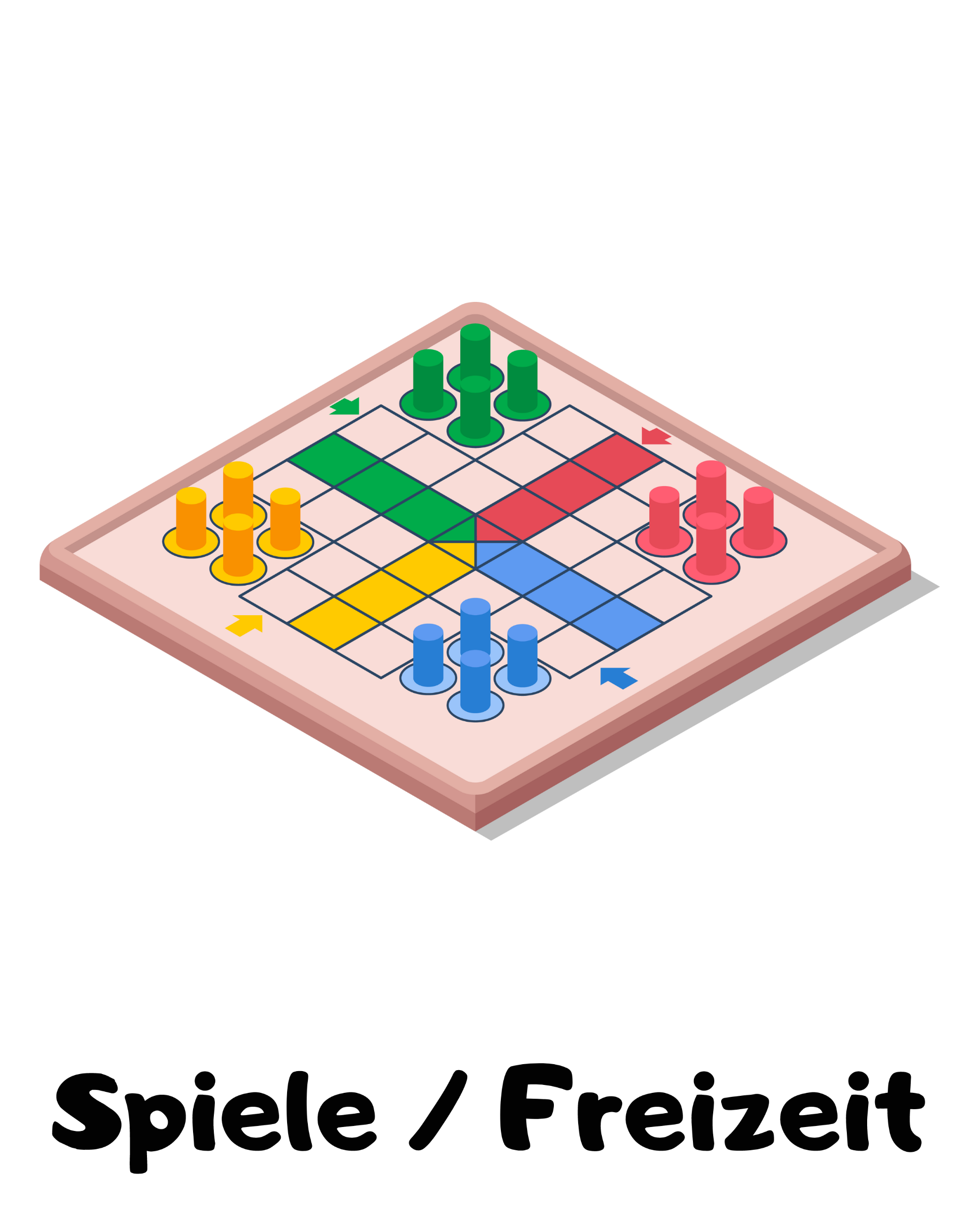 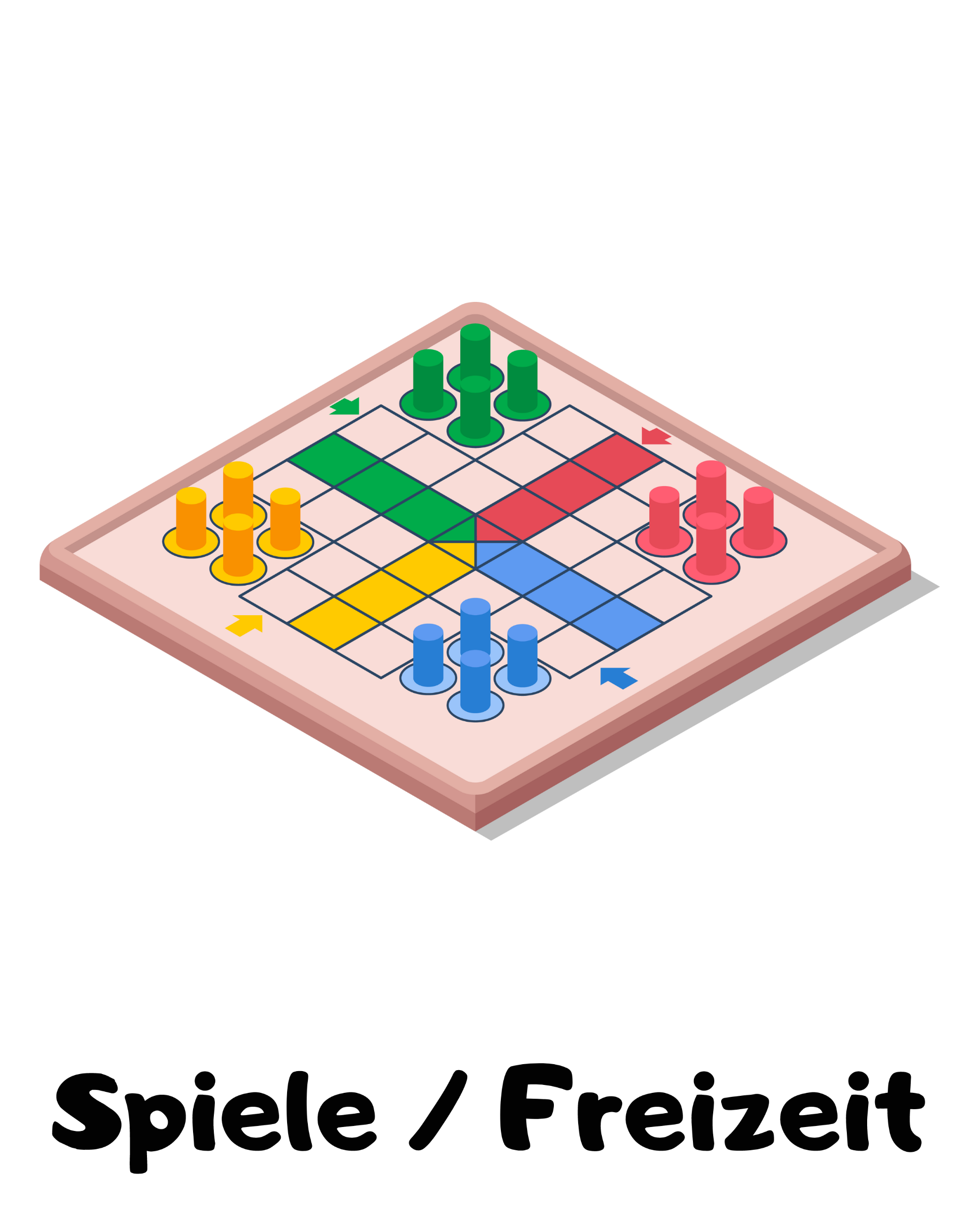 Hier immer die IK-Bilddatei in die Ecke reinkopieren!
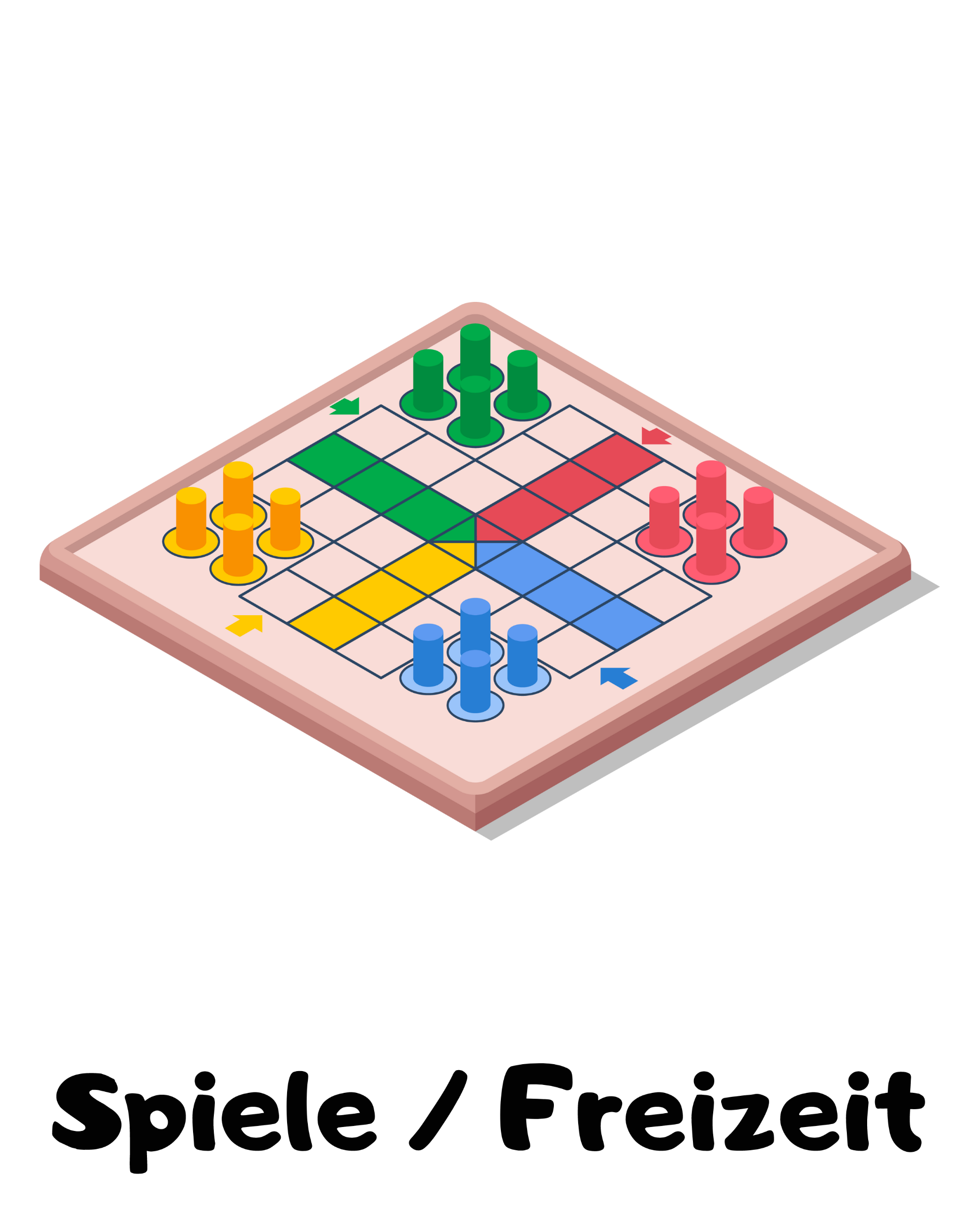 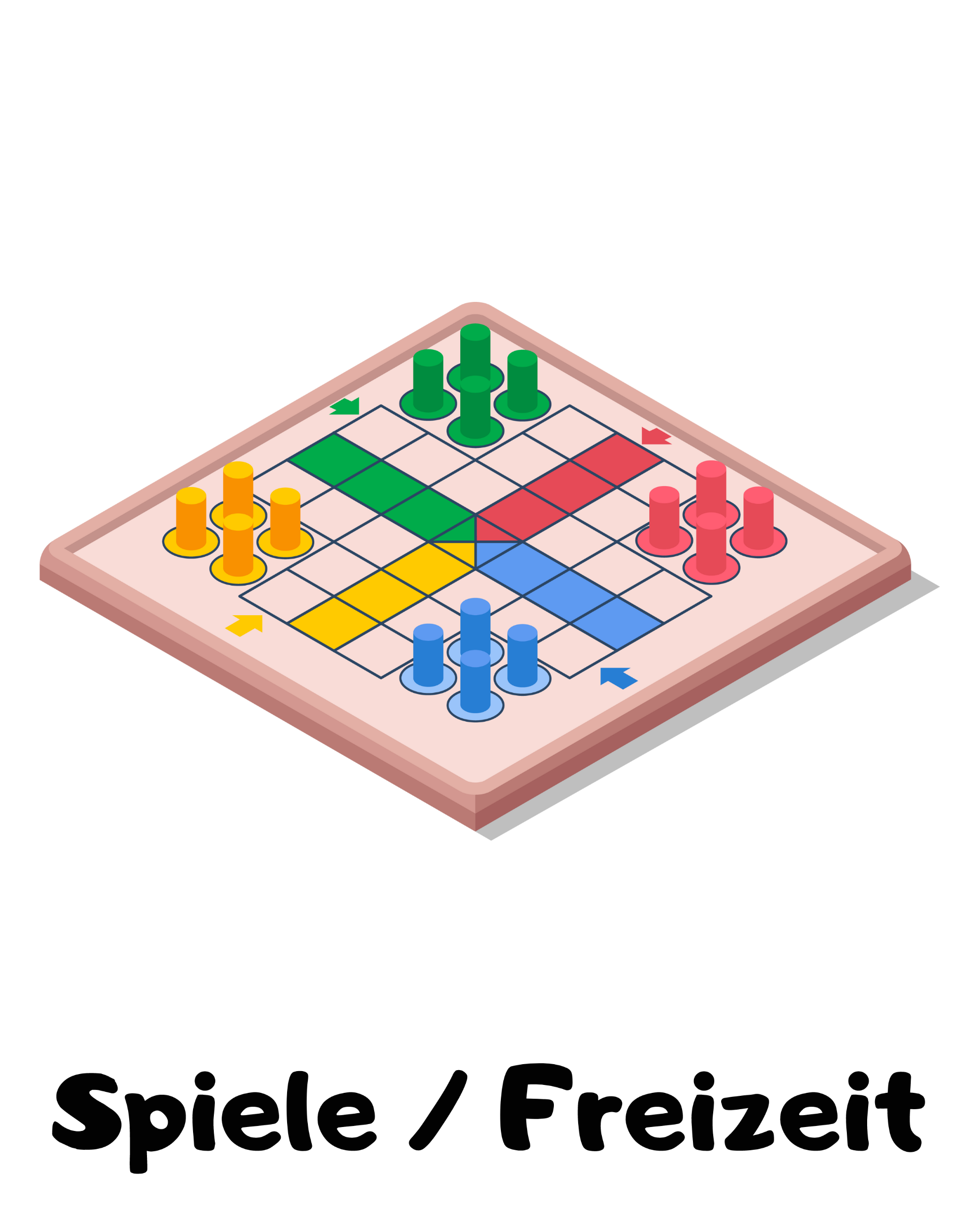 Hier immer die IK-Bilddatei in die Ecke reinkopieren!
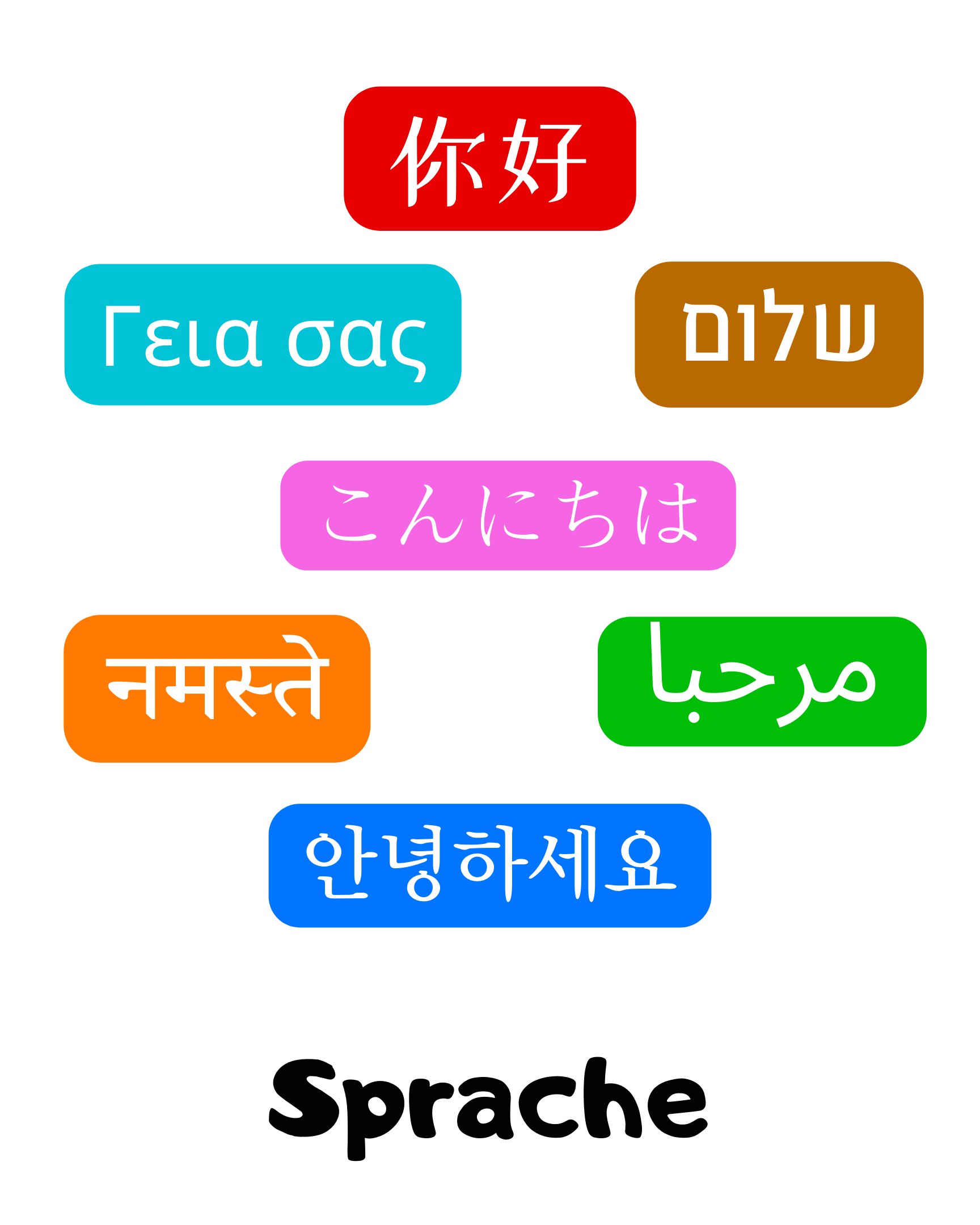 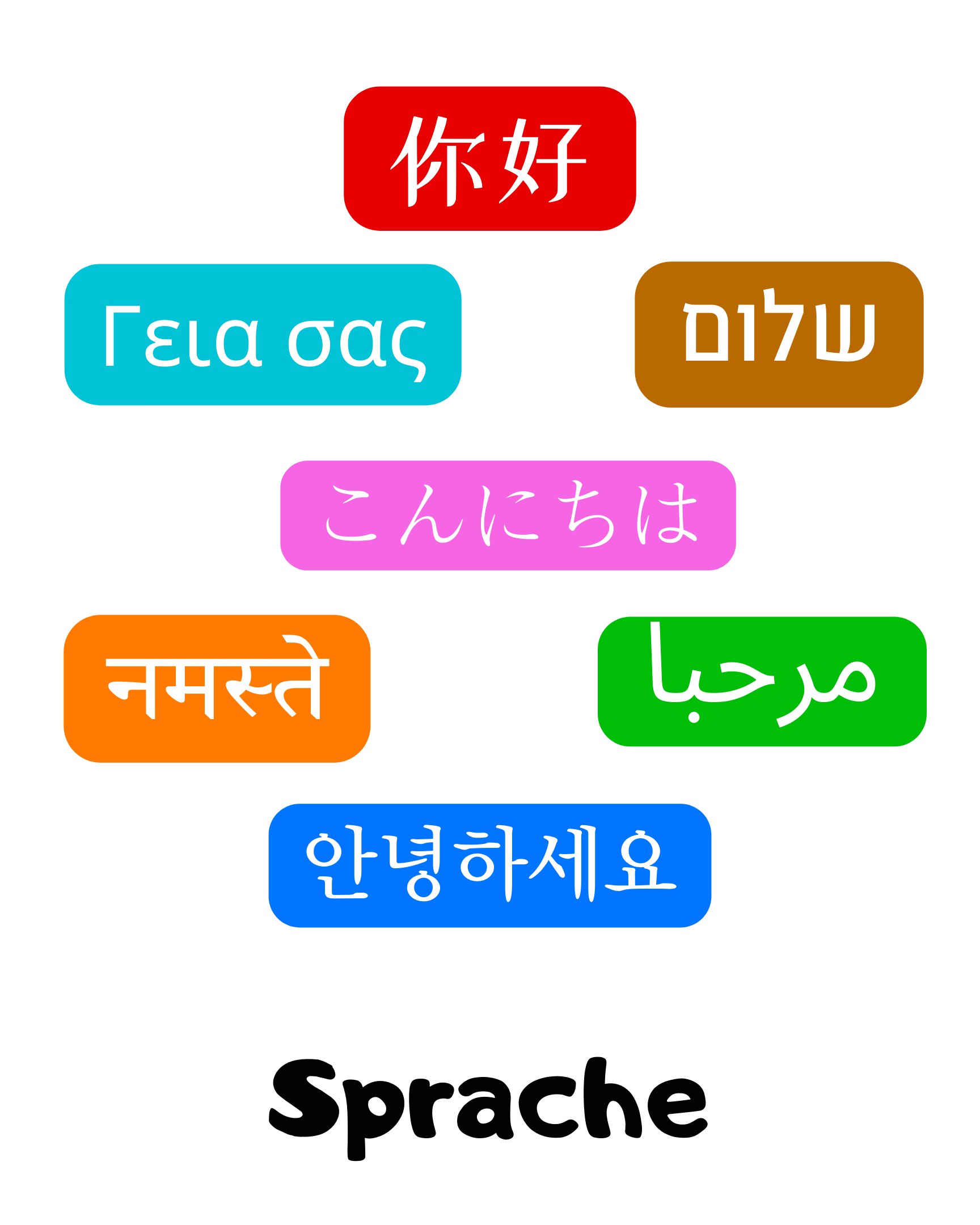 Hier immer die IK-Bilddatei in die Ecke reinkopieren!
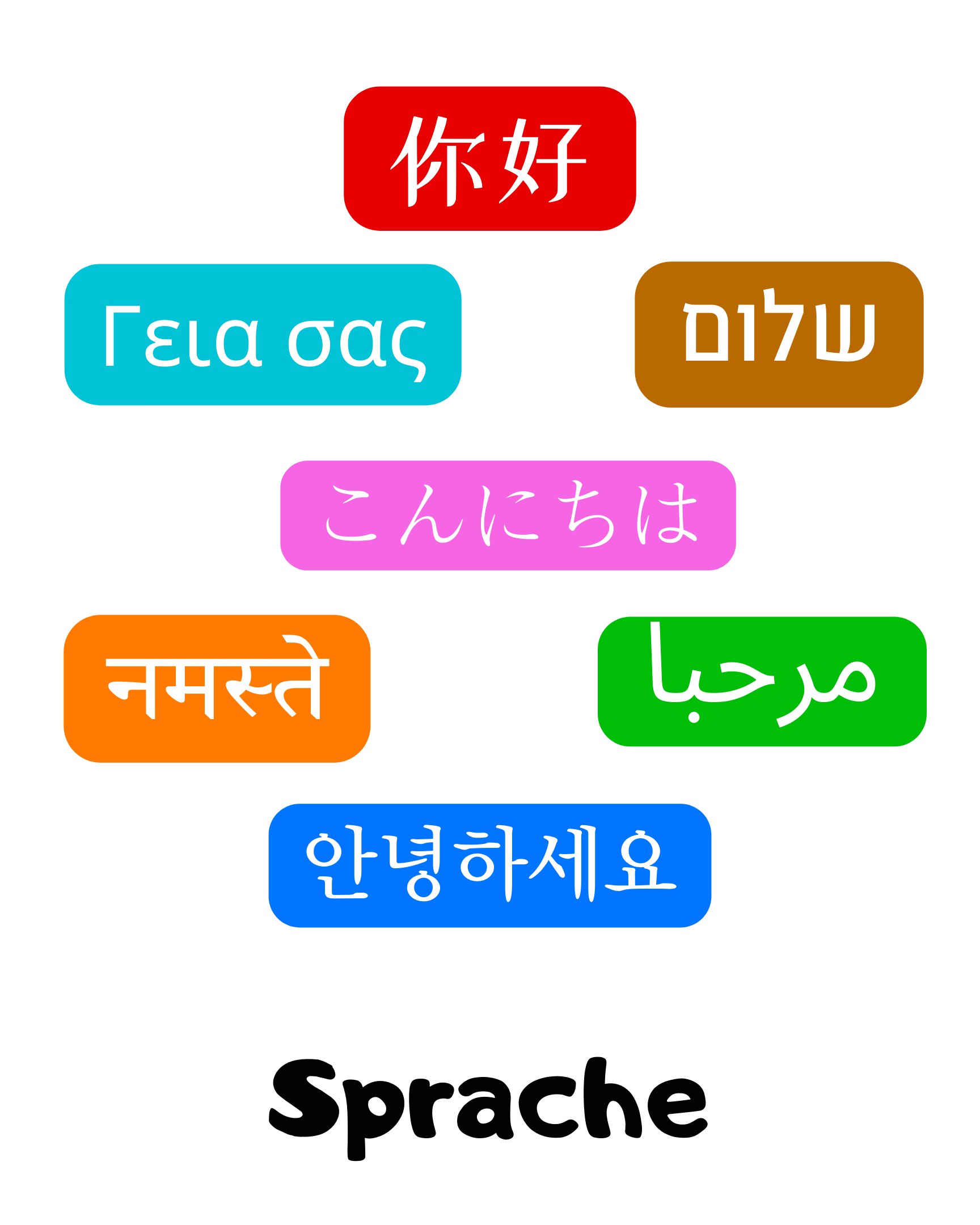 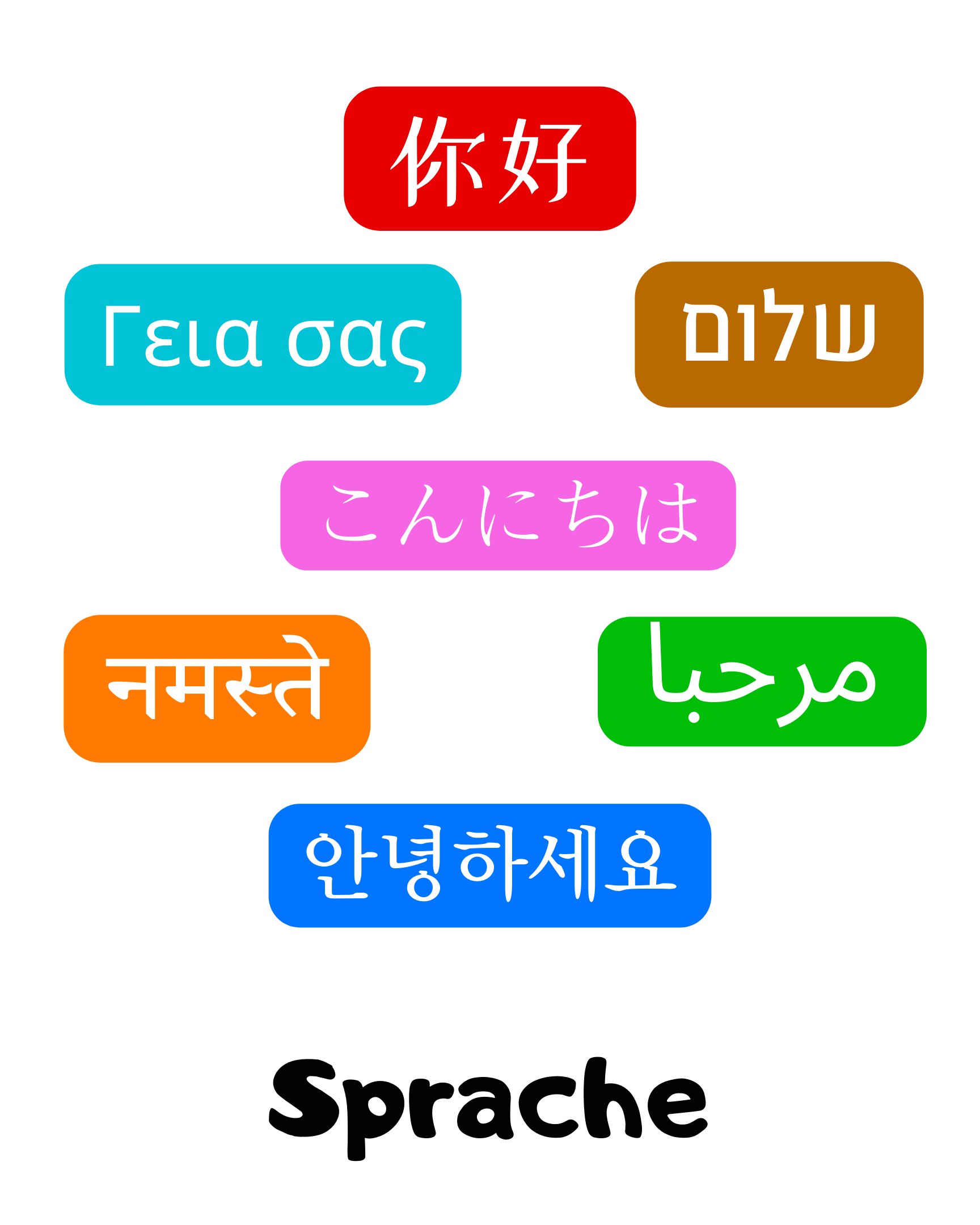 Hier immer die IK-Bilddatei in die Ecke reinkopieren!
Hier immer die IK-Bilddatei in die Ecke reinkopieren!
Hier immer die IK-Bilddatei in die Ecke reinkopieren!
Hier immer die IK-Bilddatei in die Ecke reinkopieren!
Hier immer die IK-Bilddatei in die Ecke reinkopieren!
Hier immer die IK-Bilddatei in die Ecke reinkopieren!